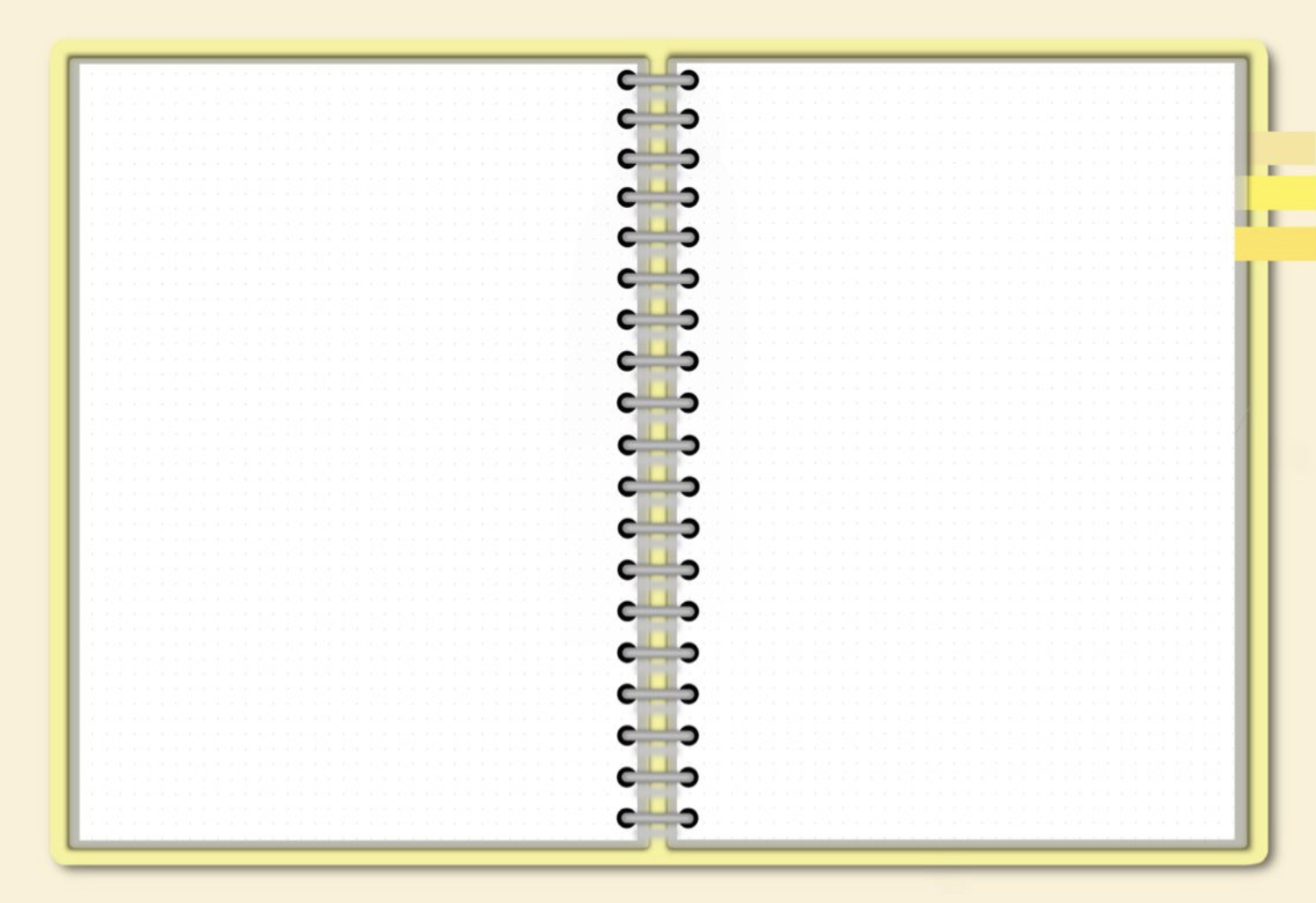 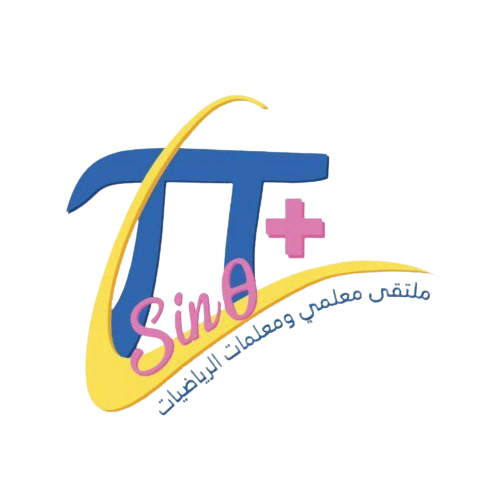 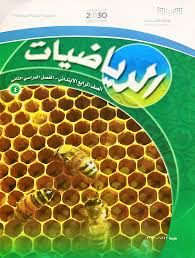 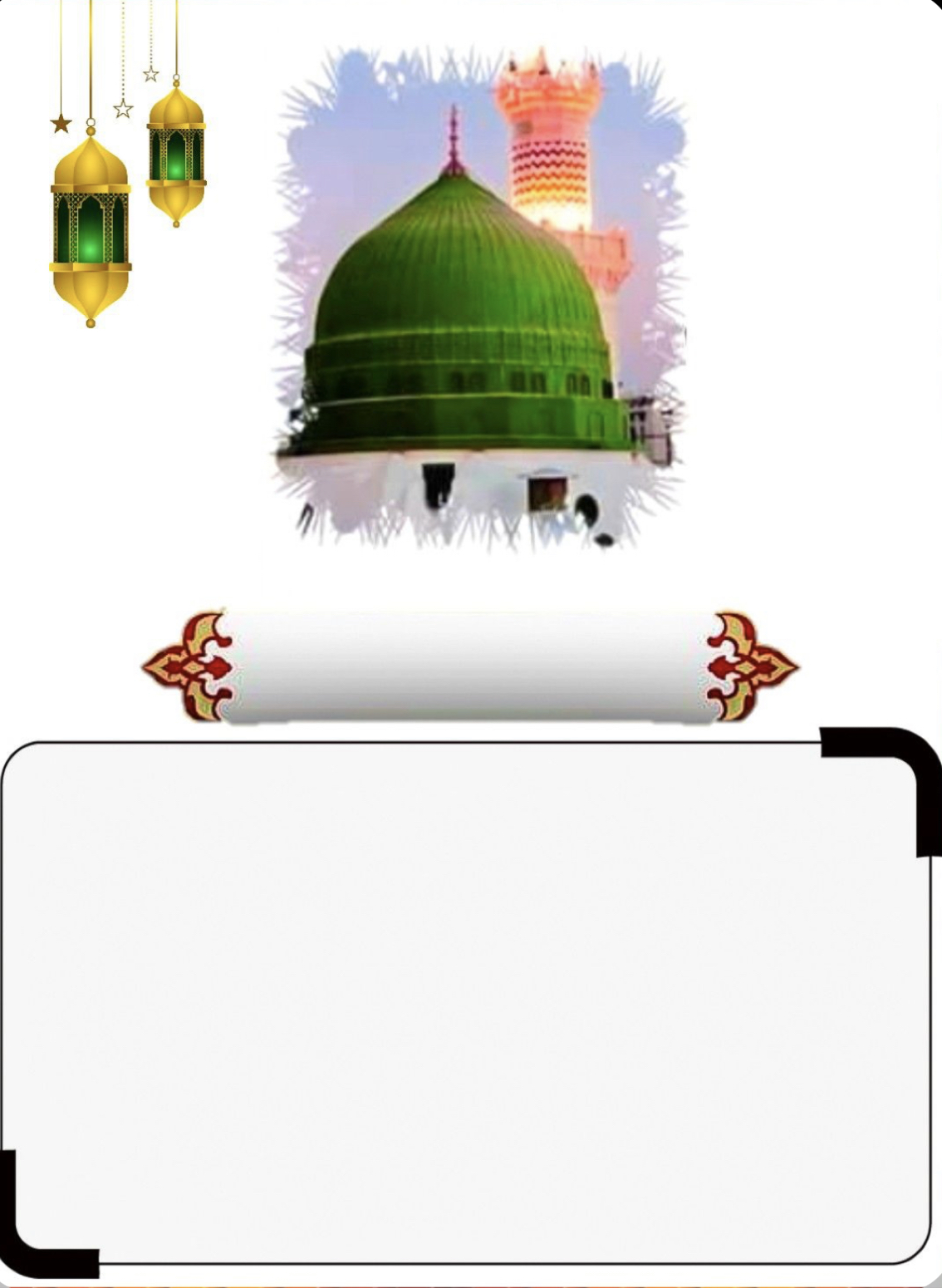 الفصل التاسع    
القياس
الصف الرابع الابتدائي
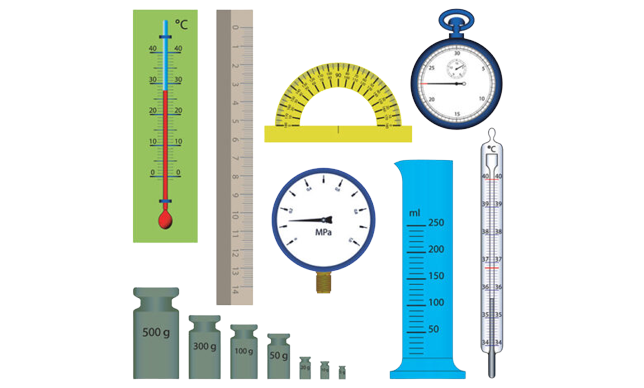 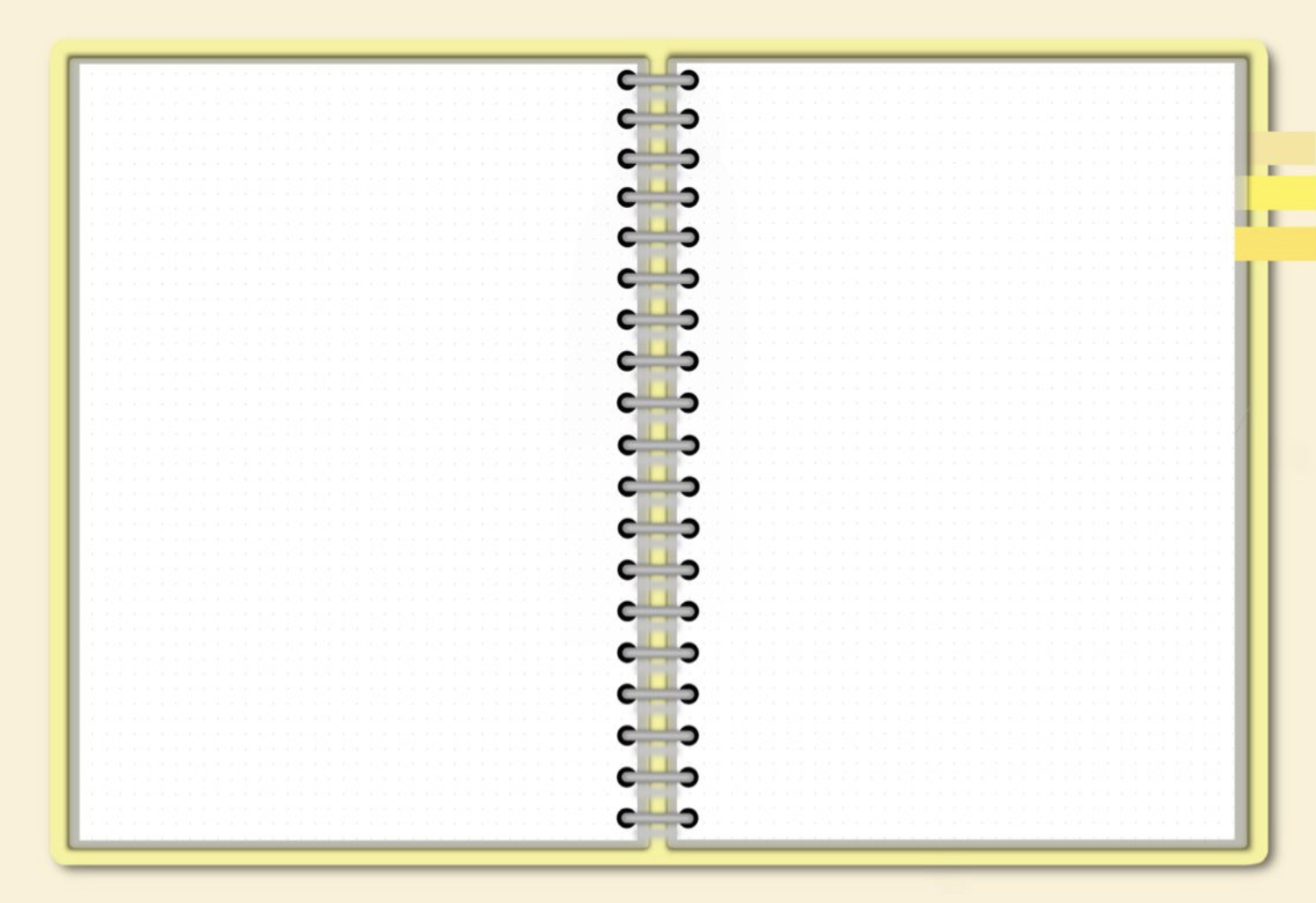 الحضور والغياب
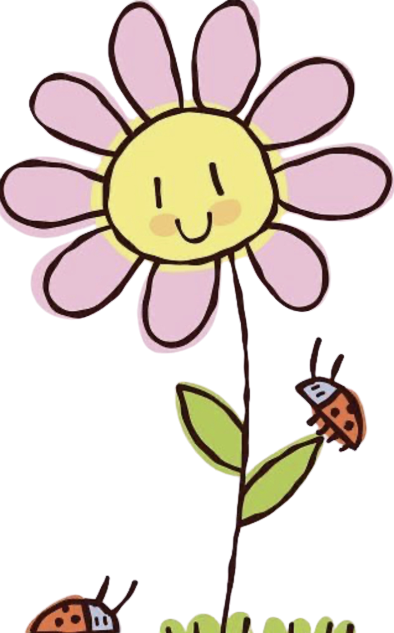 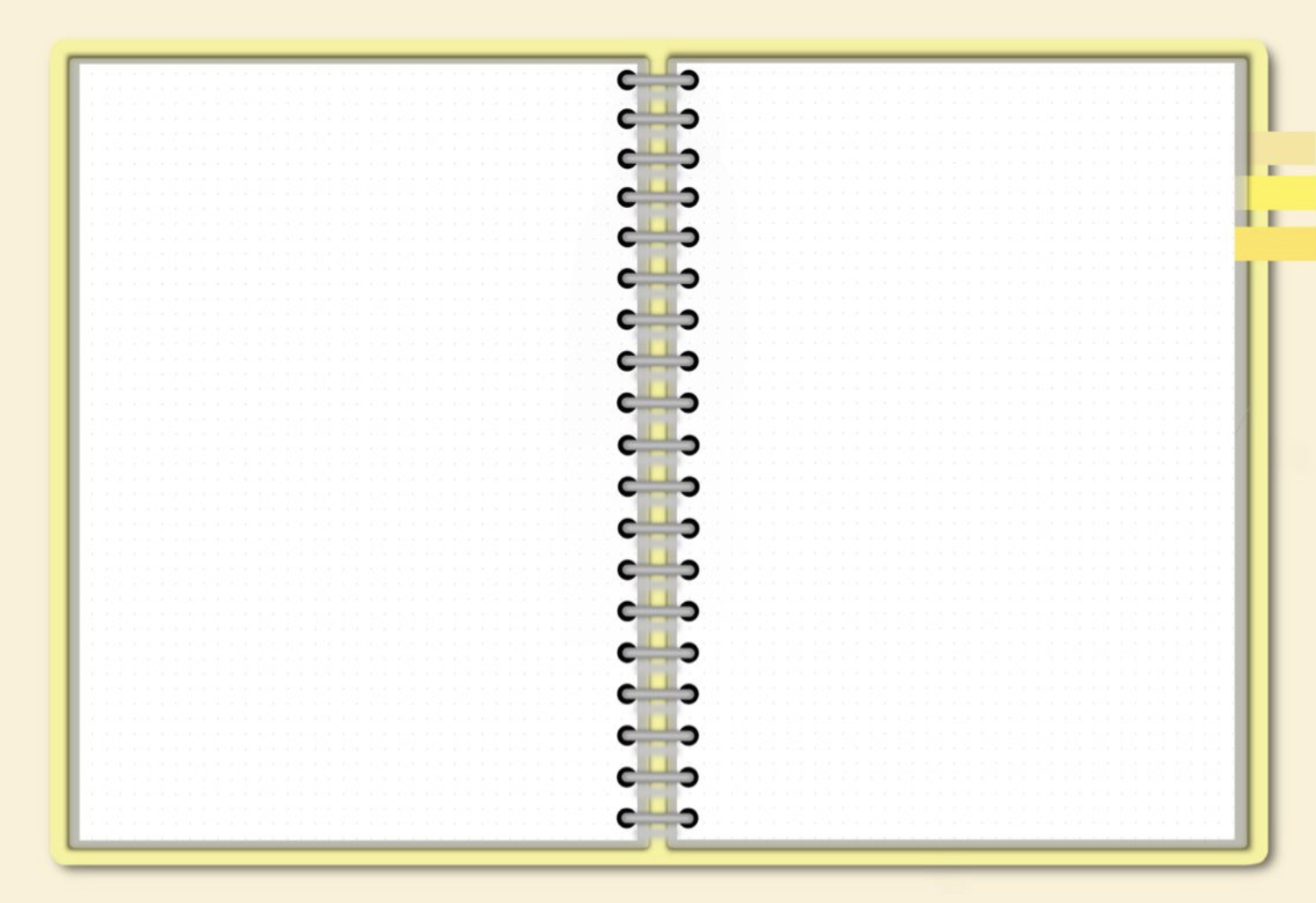 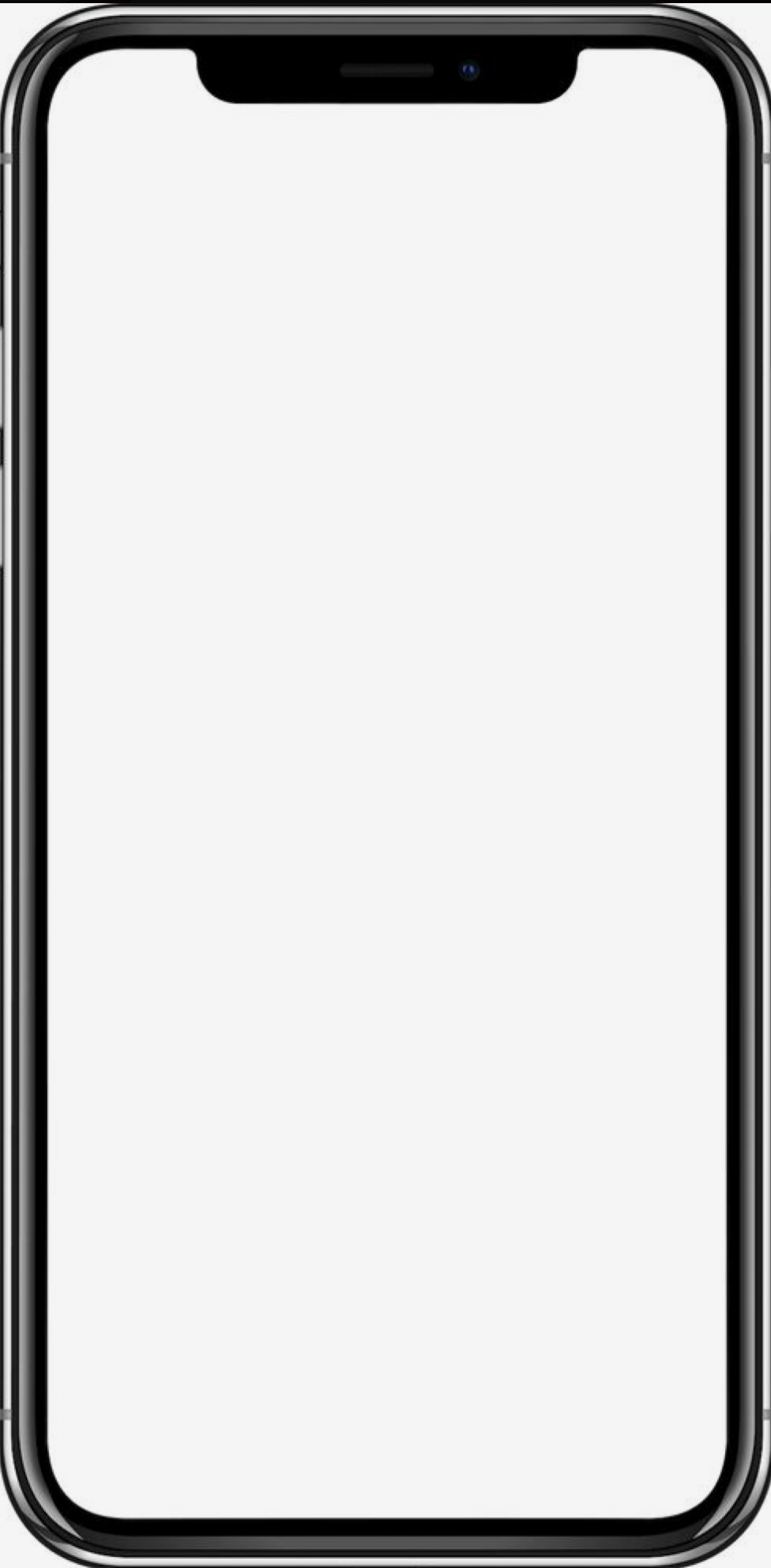 اليوم :
التاريخ:
الصف:
رسالة صباحية
❤️❤️
للصائم فرحتان: فرحة عند فطره، وفرحة عند لقاء ربّه، عليك بالصيام فإنّه لا مثل له.، صباح الخير🌸🌺
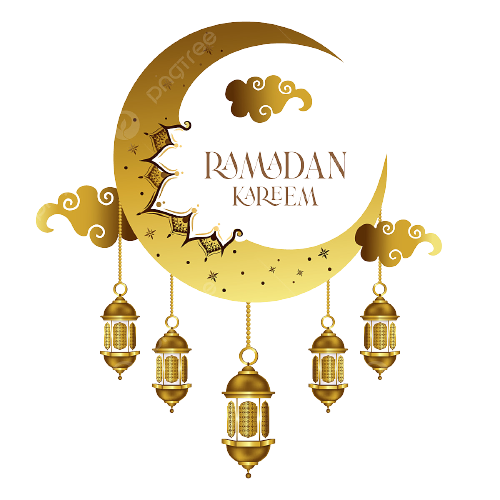 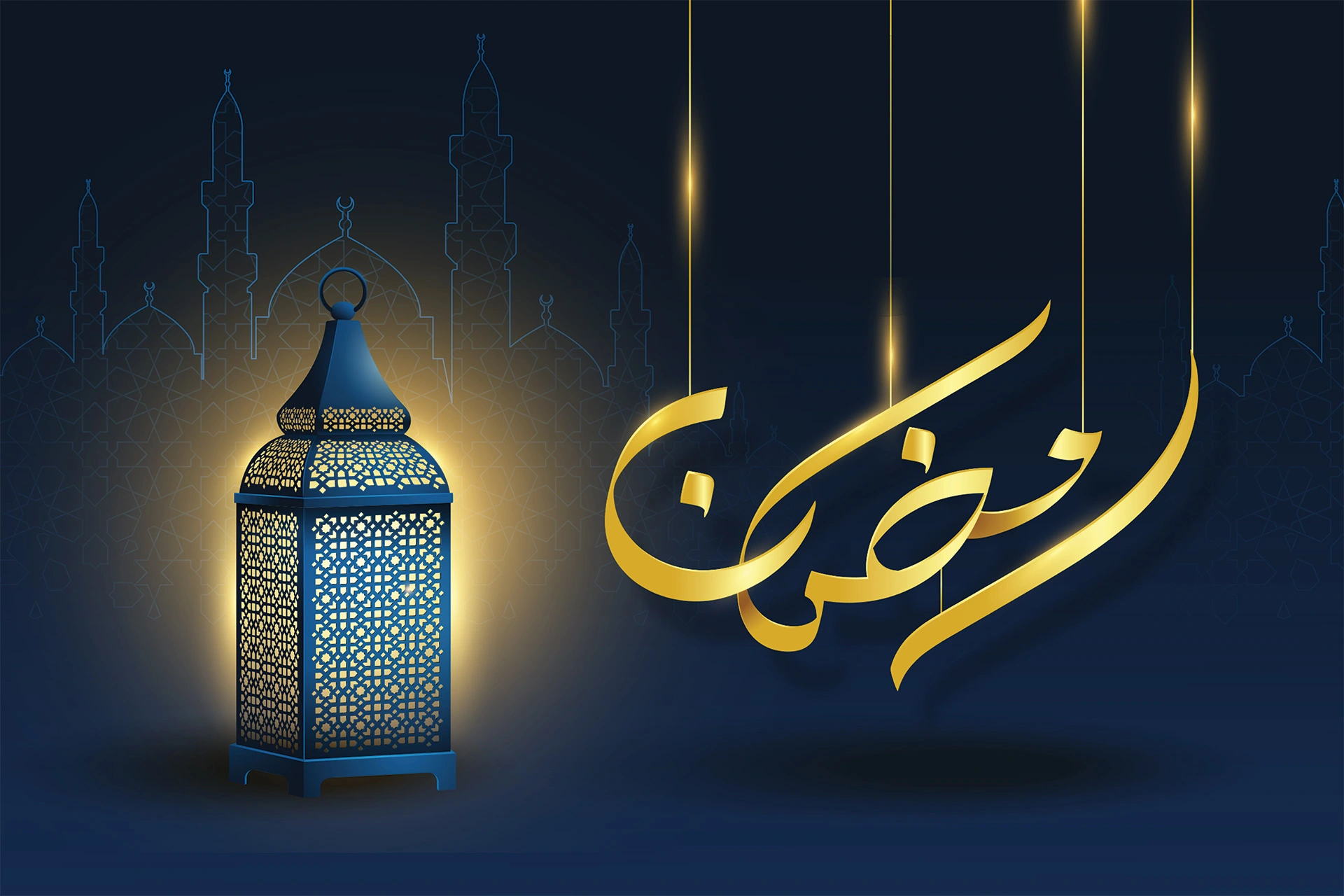 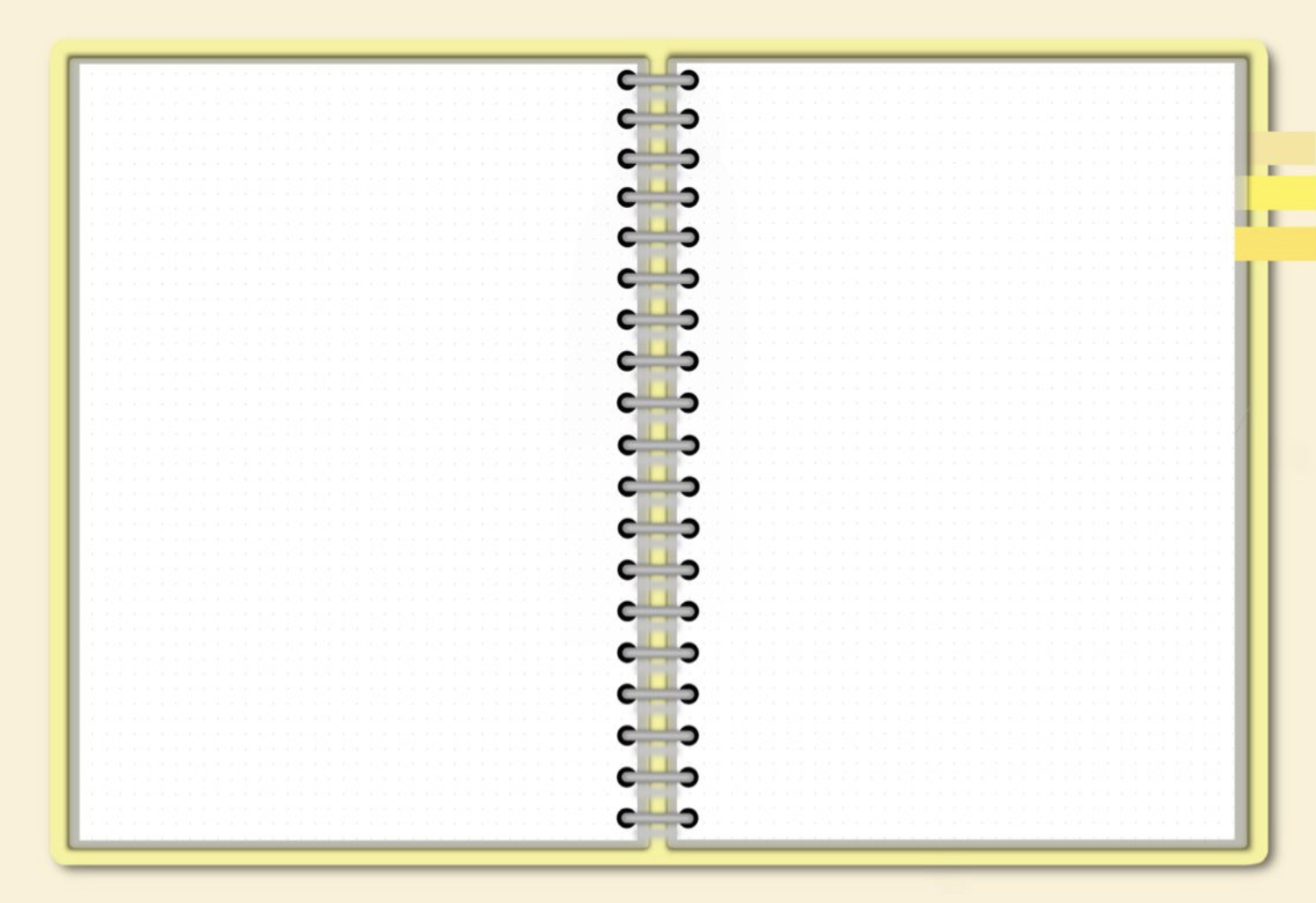 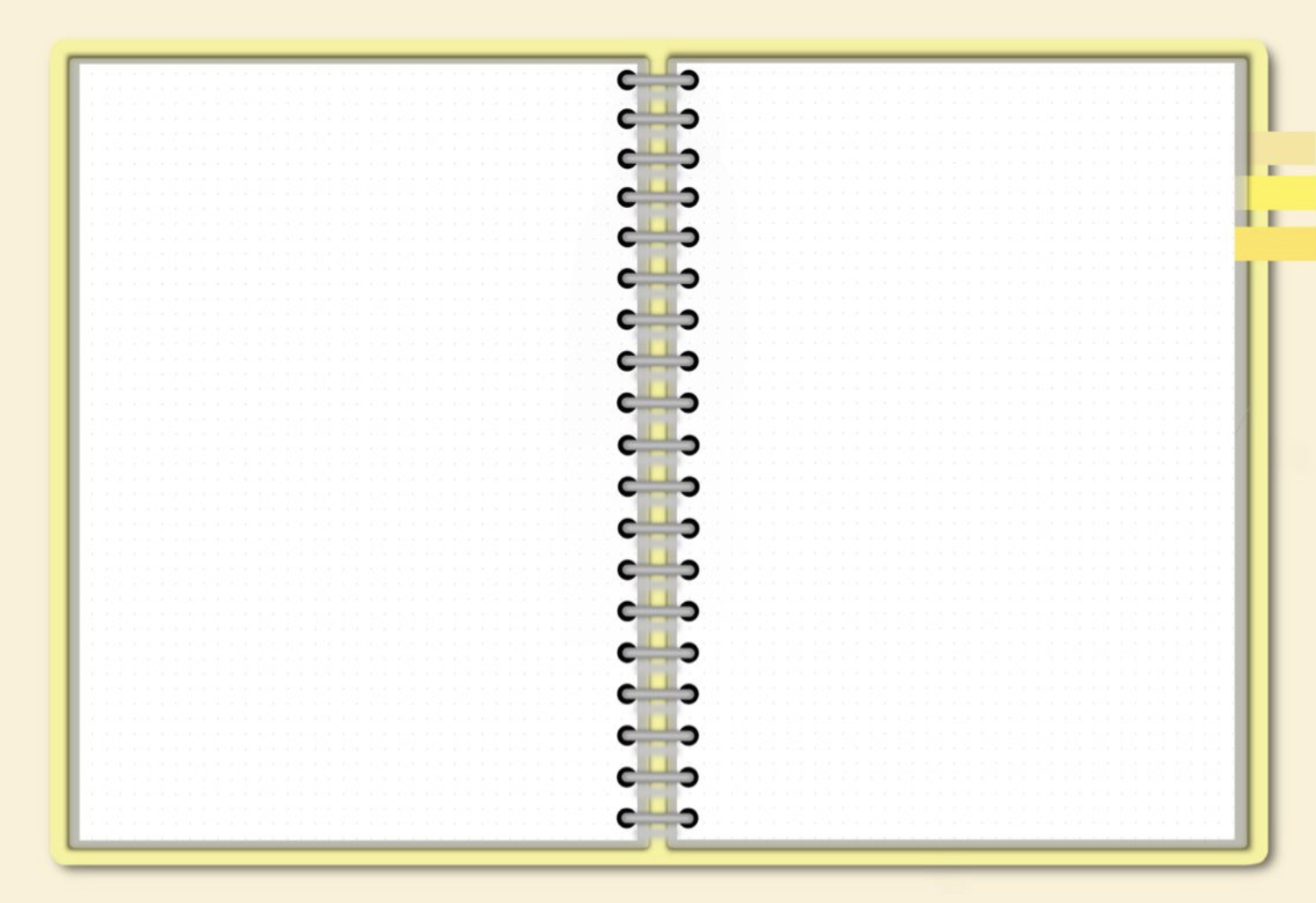 مراجعة الدرس السابق
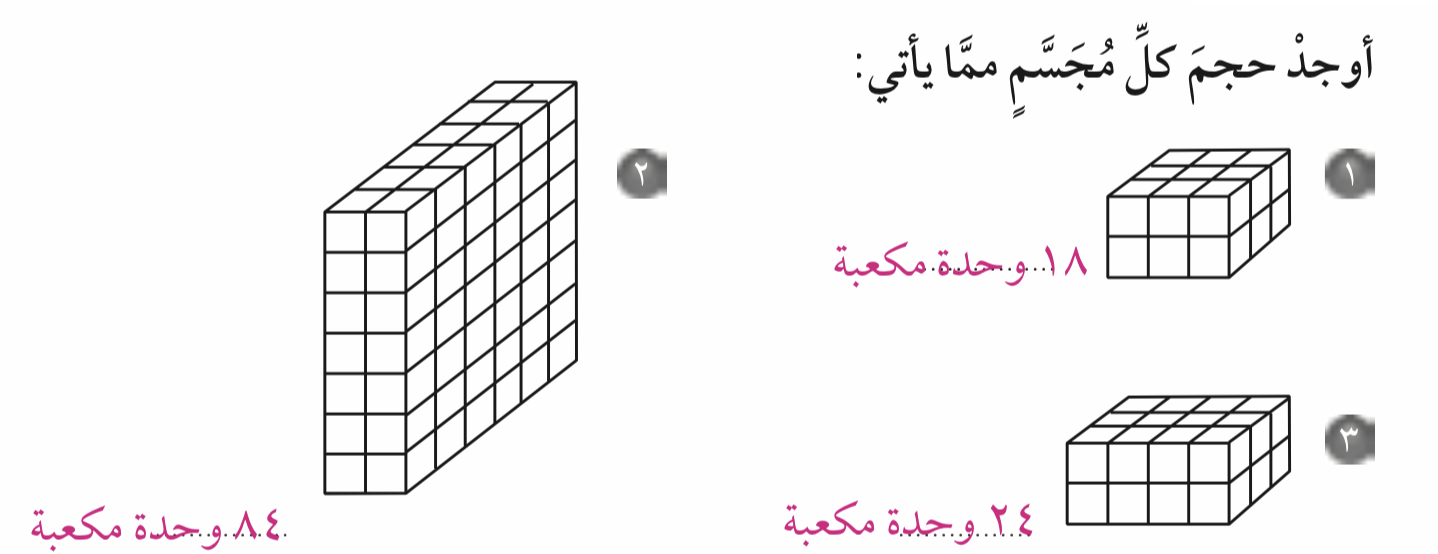 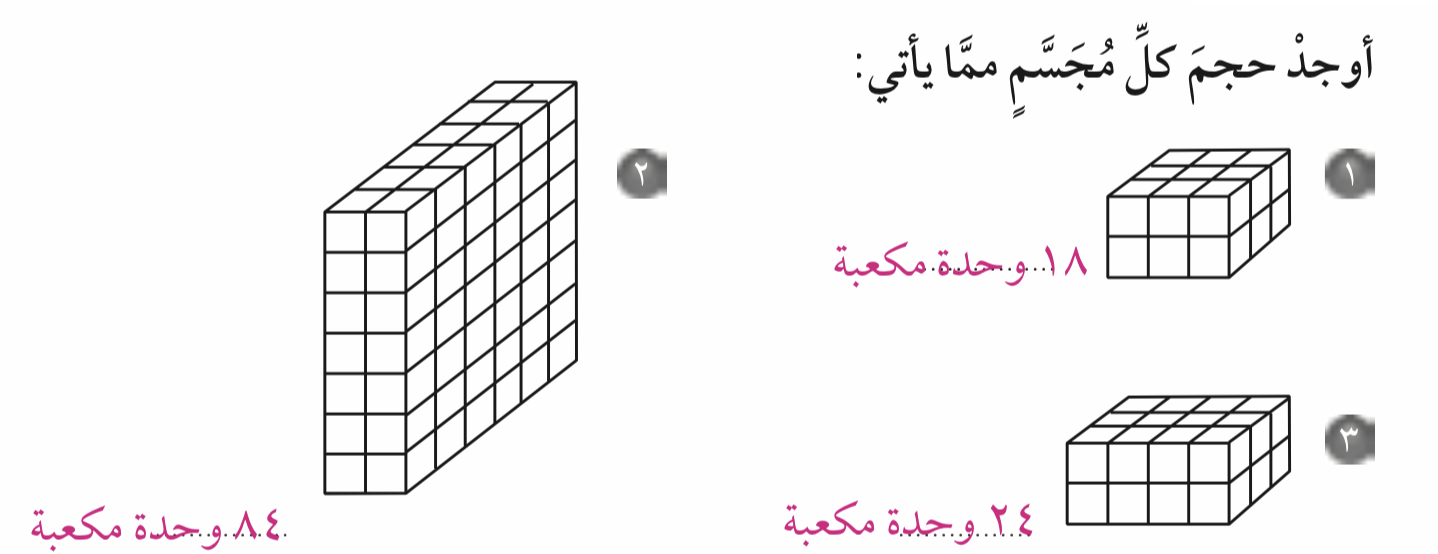 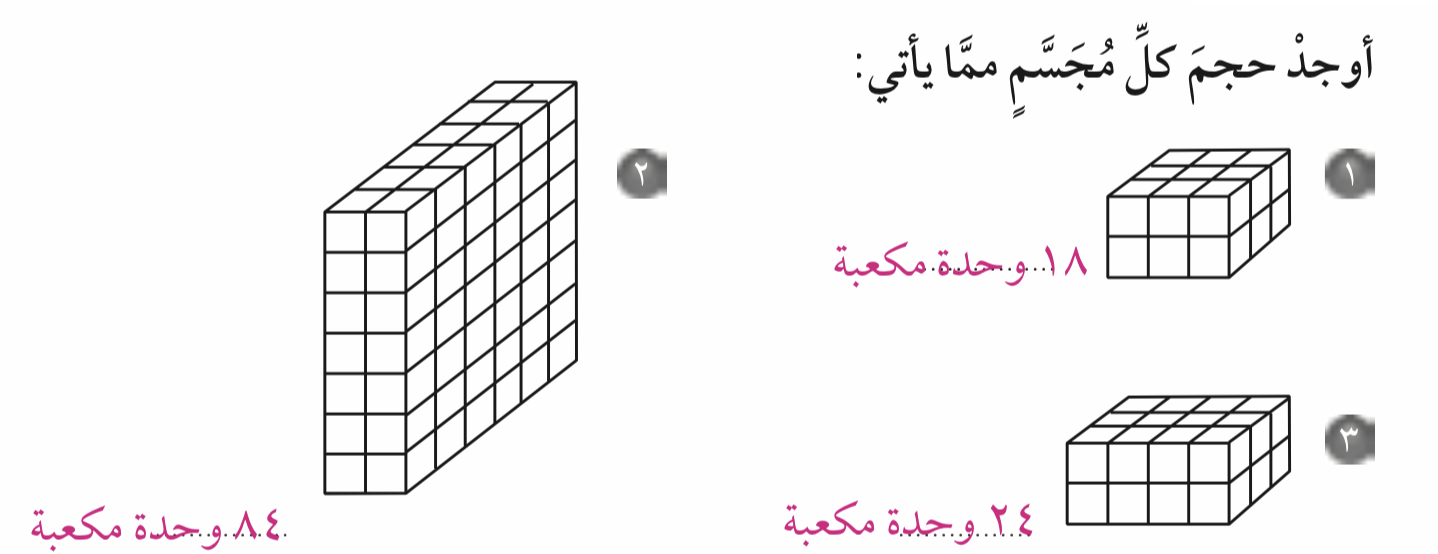 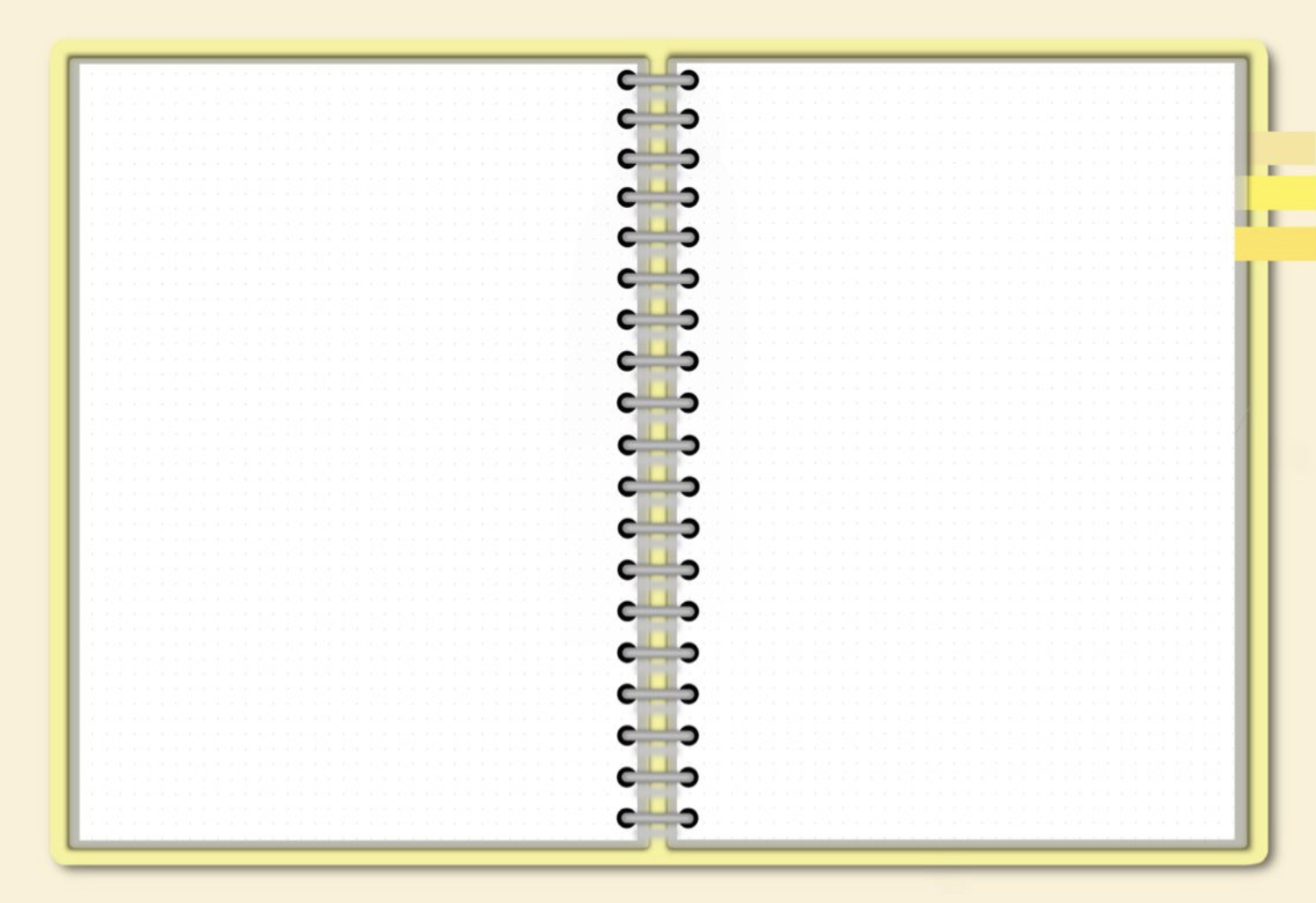 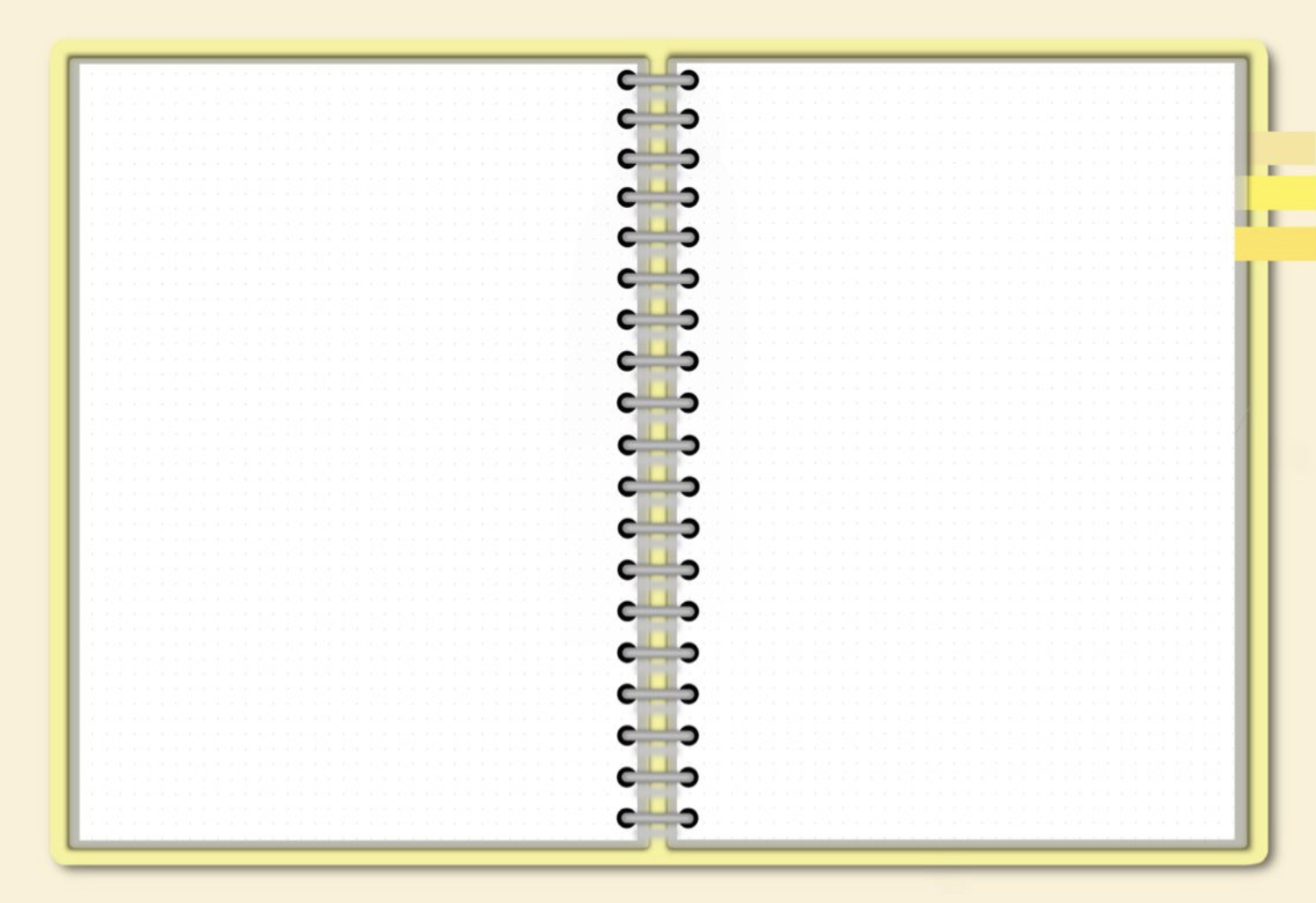 ما أصغر وحدة نستعملها بانتظام لقياس الزمن؟
كم ثانية في الدقيقة؟
ما الوحدة التي تساوي ٦٠ دقيقة؟
هل هناك وحدات أخرى لقياس الزمن؟
الثانية
٦٠ ثانية
الساعة
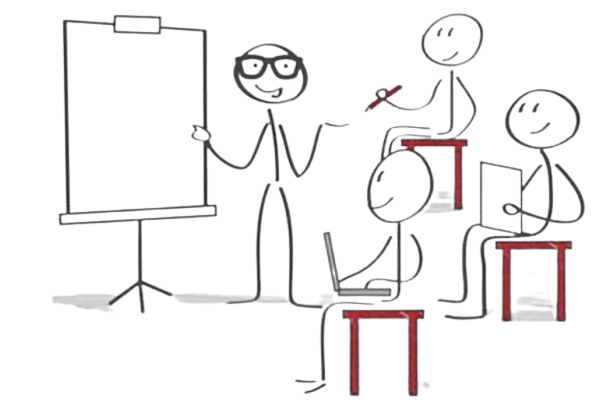 استراتيجية الحوار والمناقشة
نعم : الأسبوع ، الشهر ، السنه ،  …..
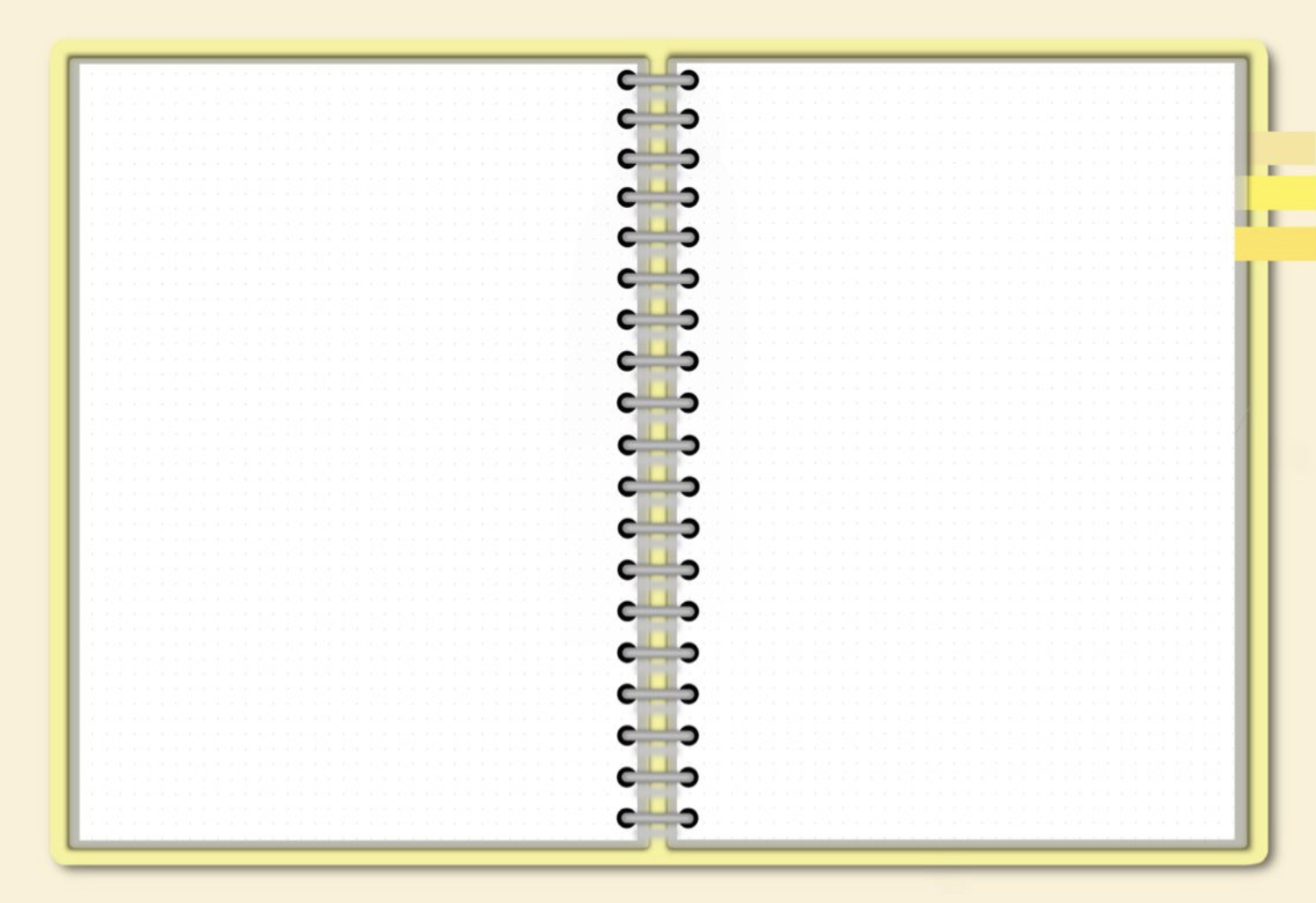 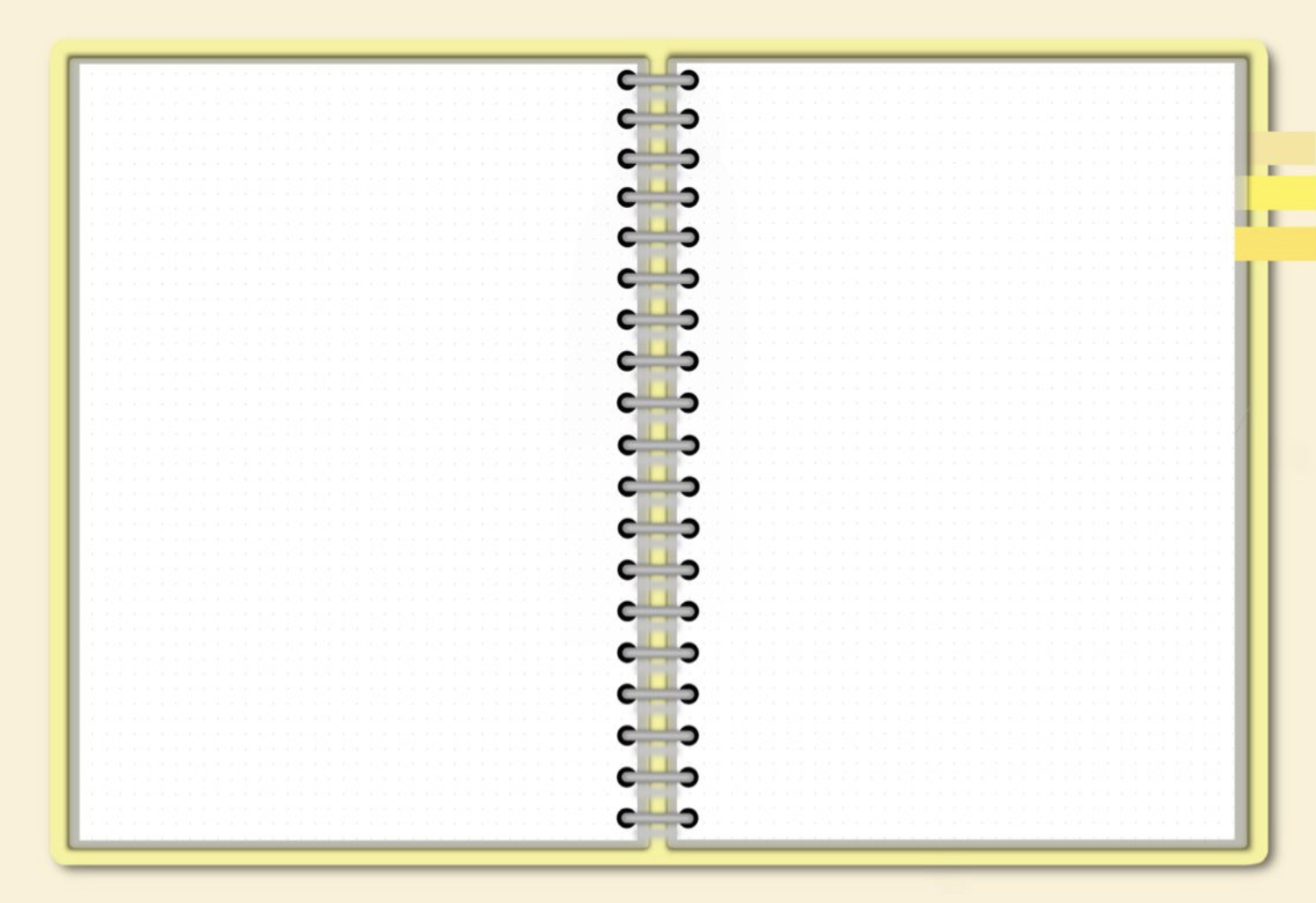 أنواع الساعات
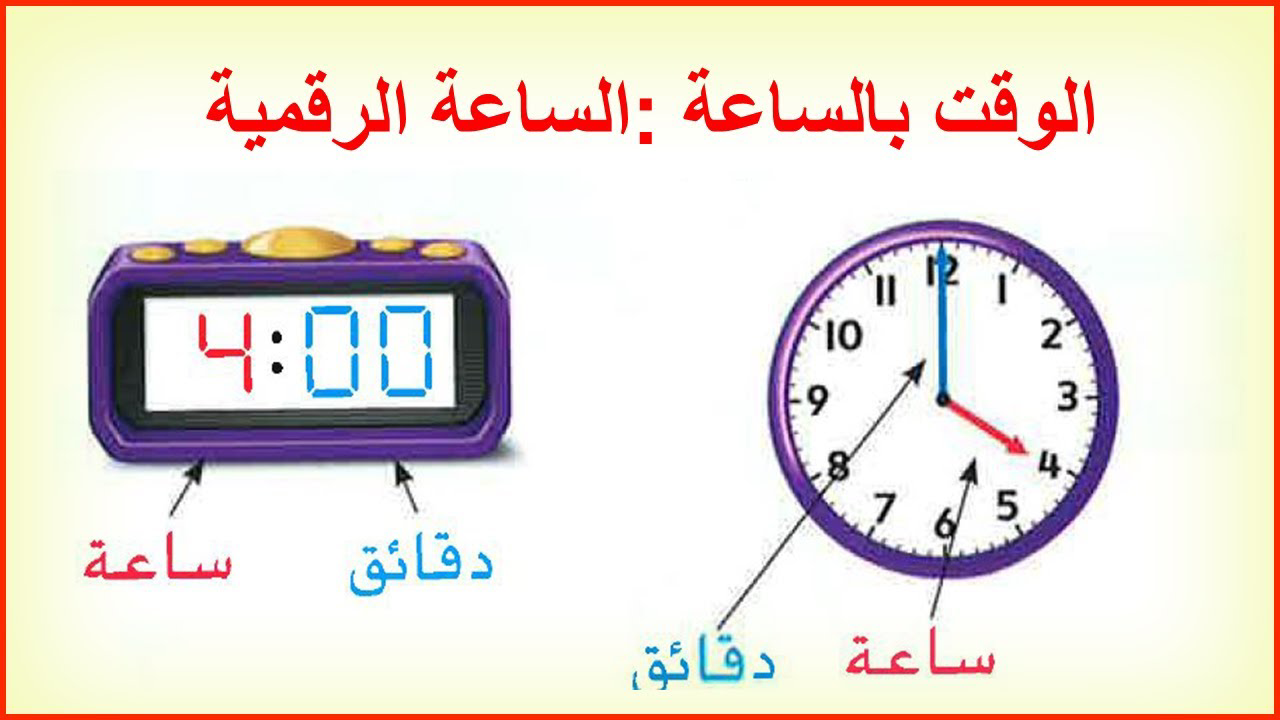 ساعة رقمية
ساعة عقارب
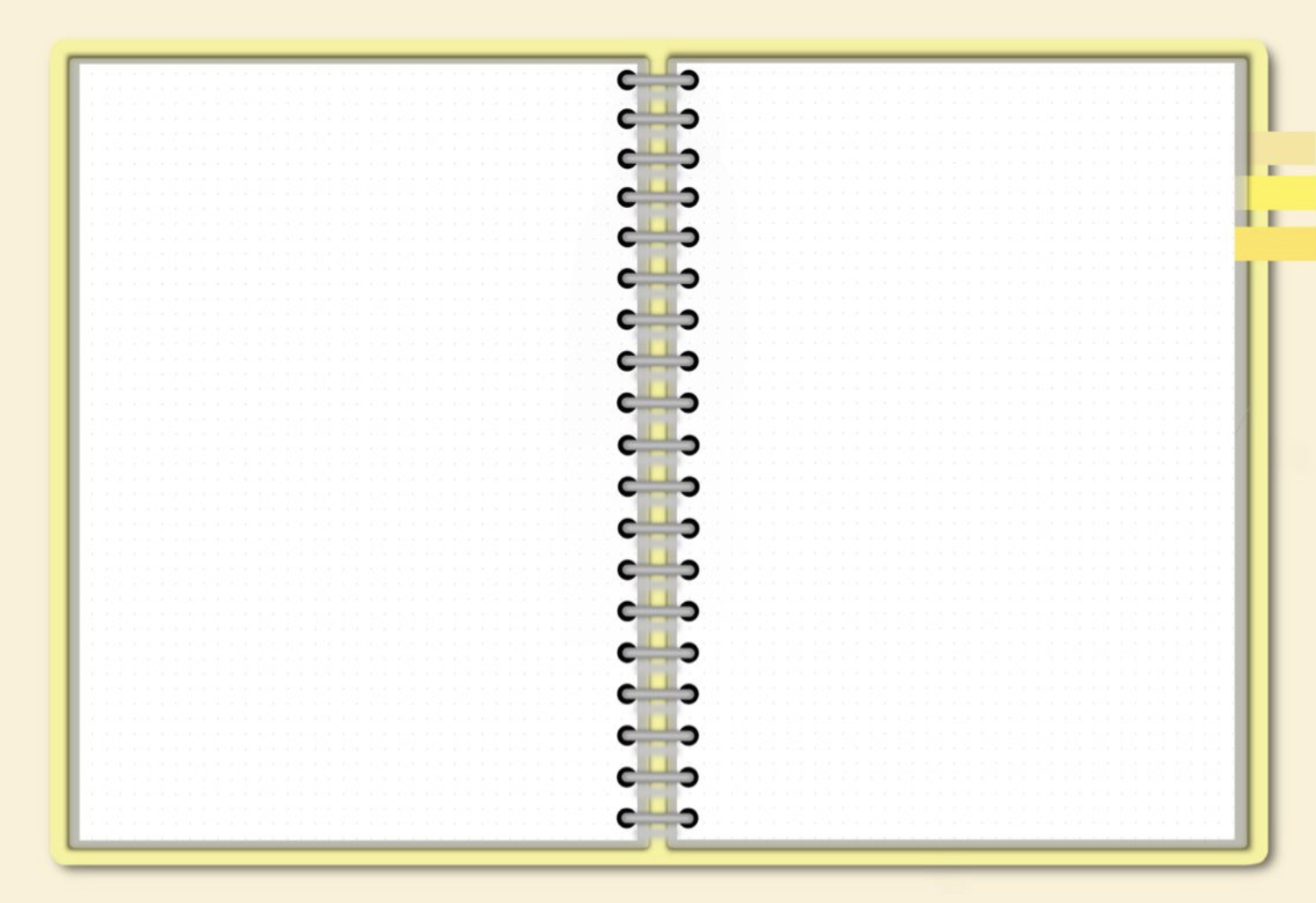 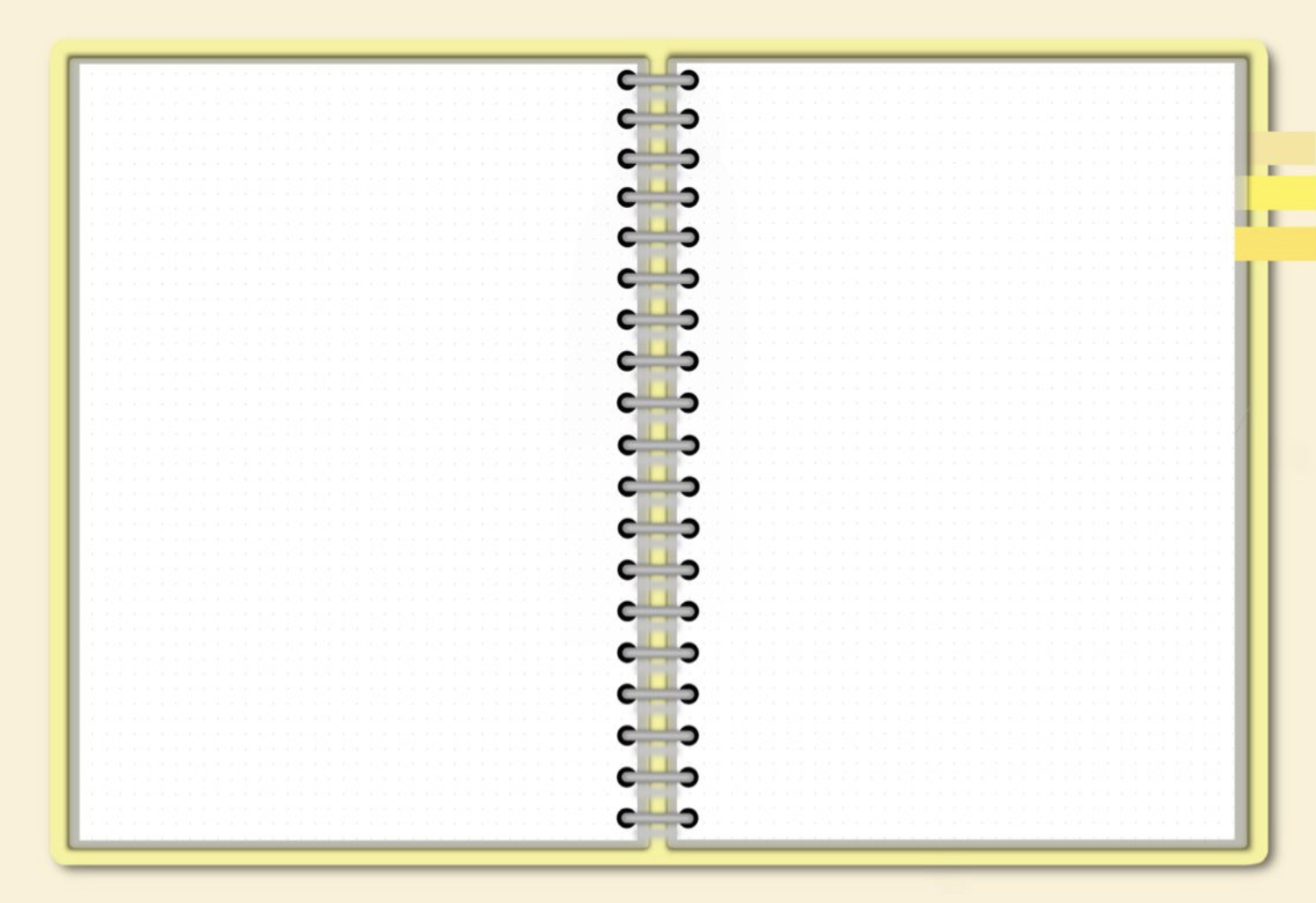 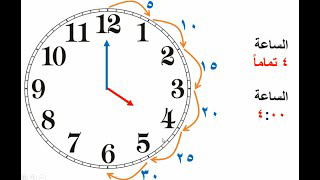 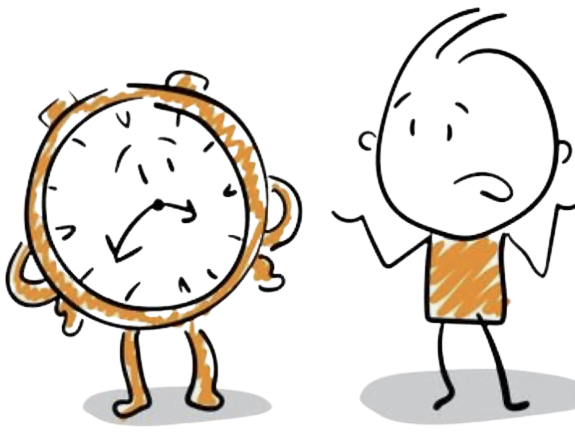 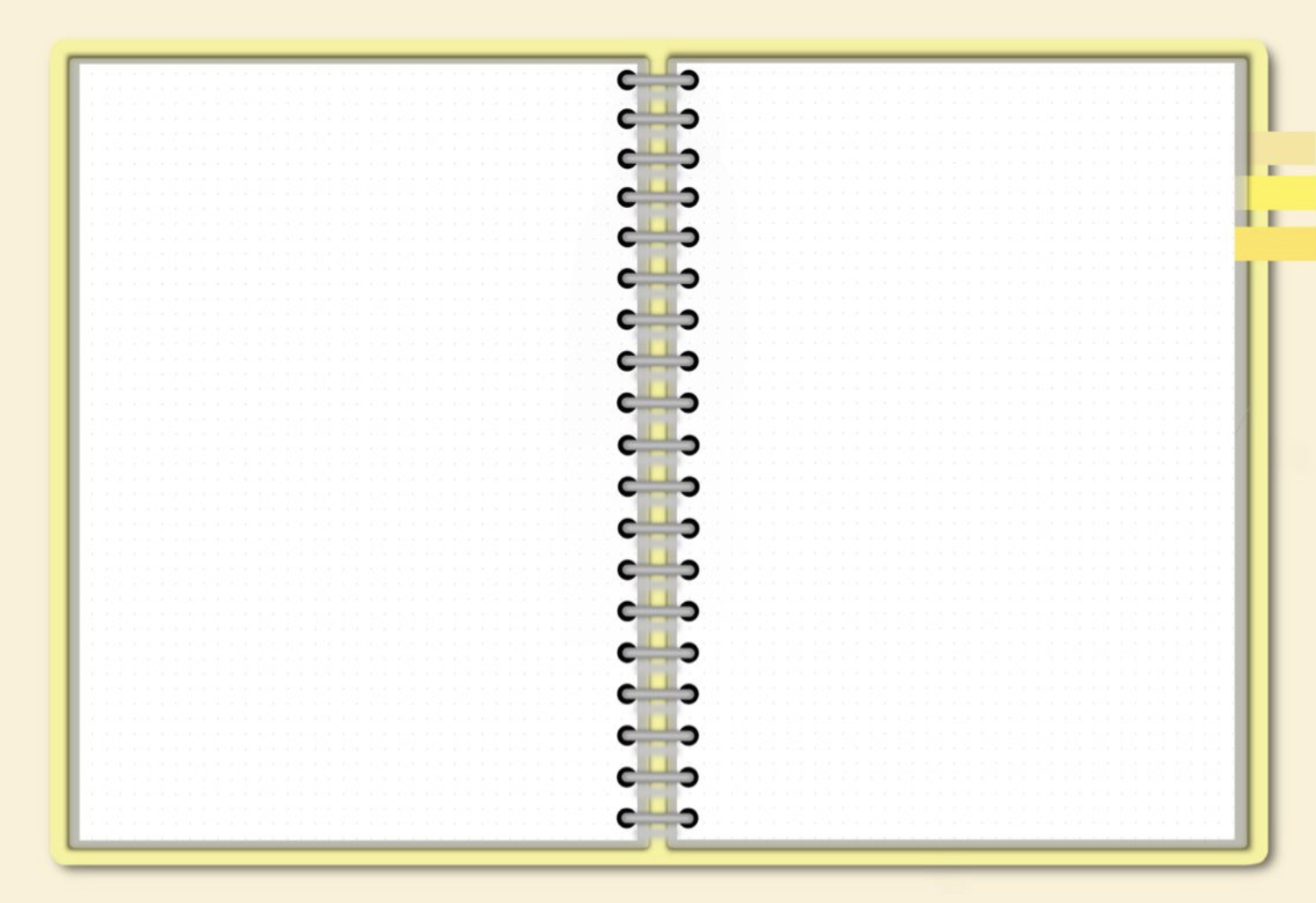 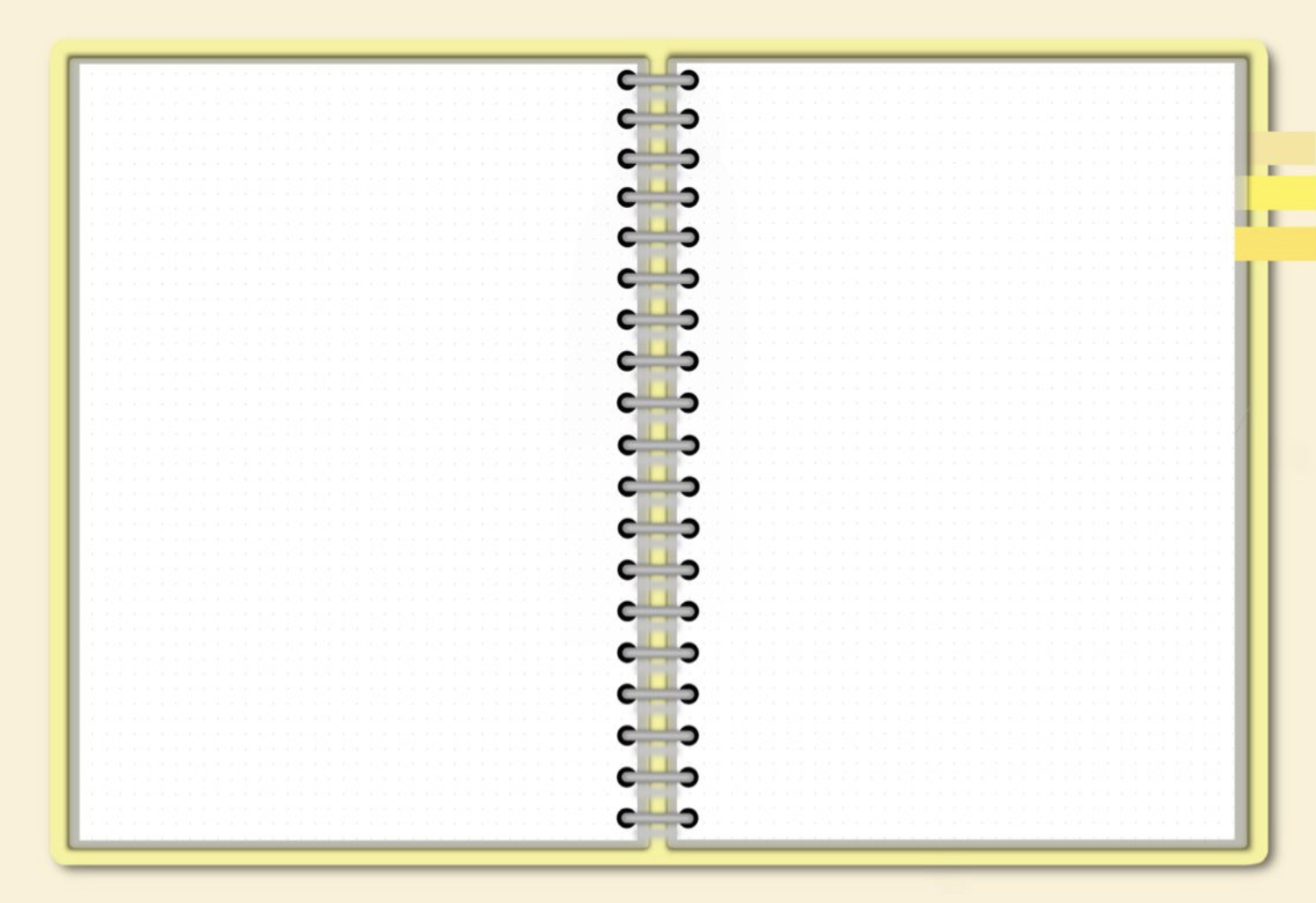 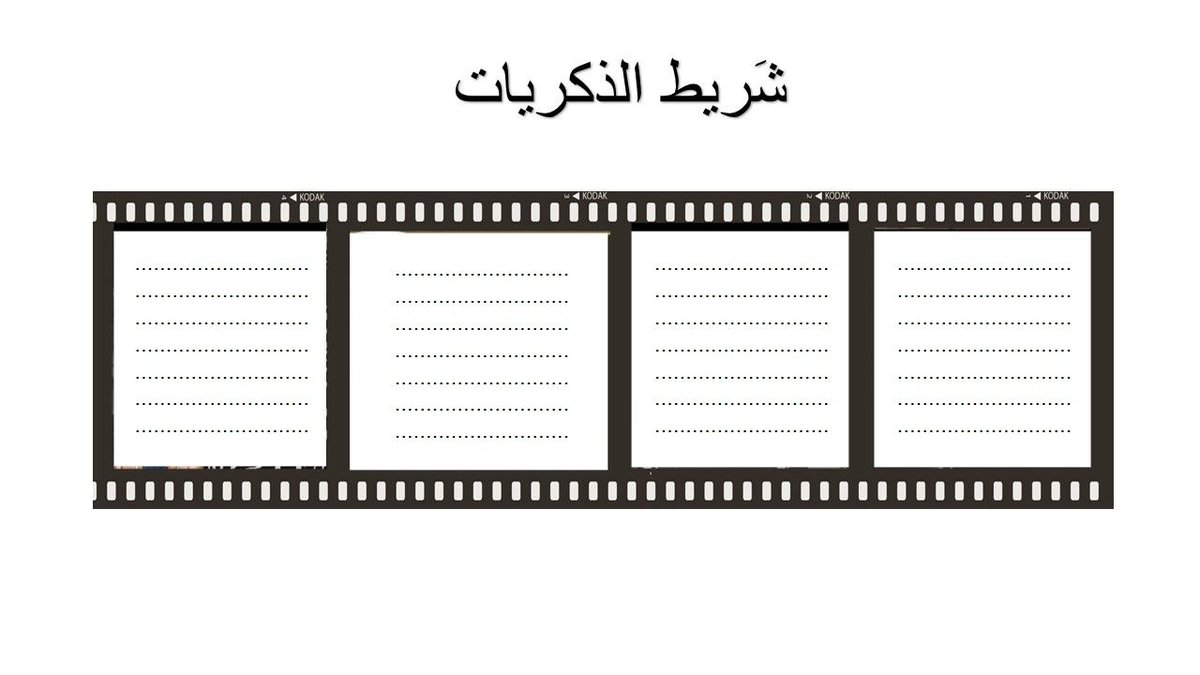 قراءة الساعات
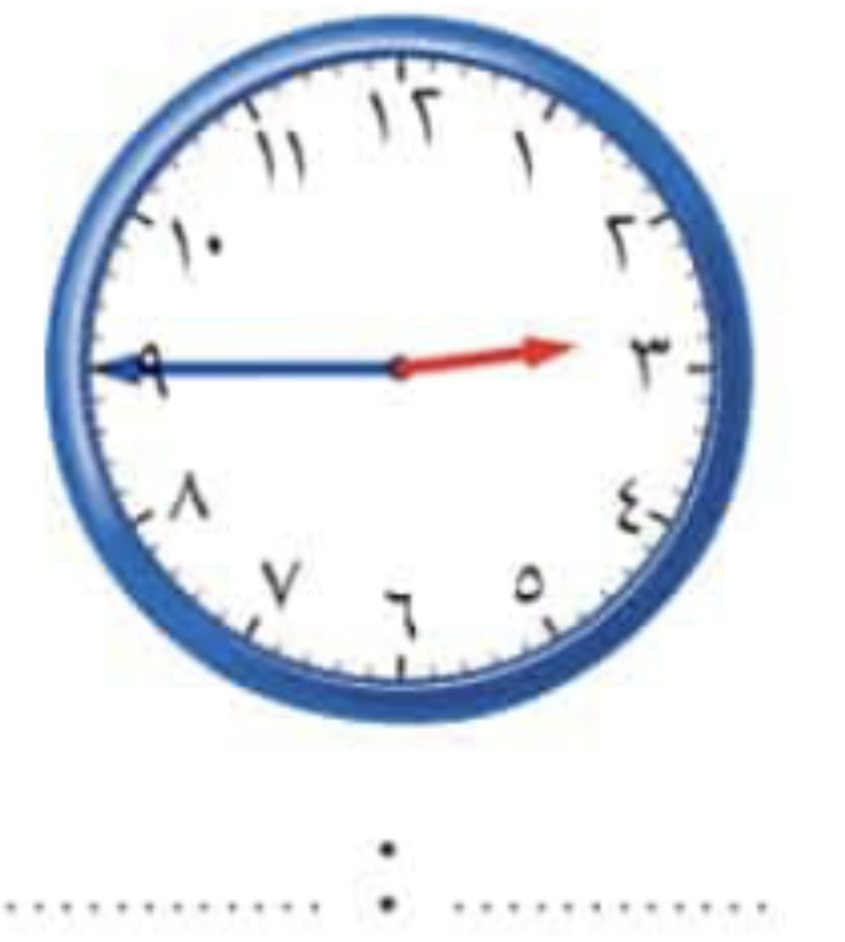 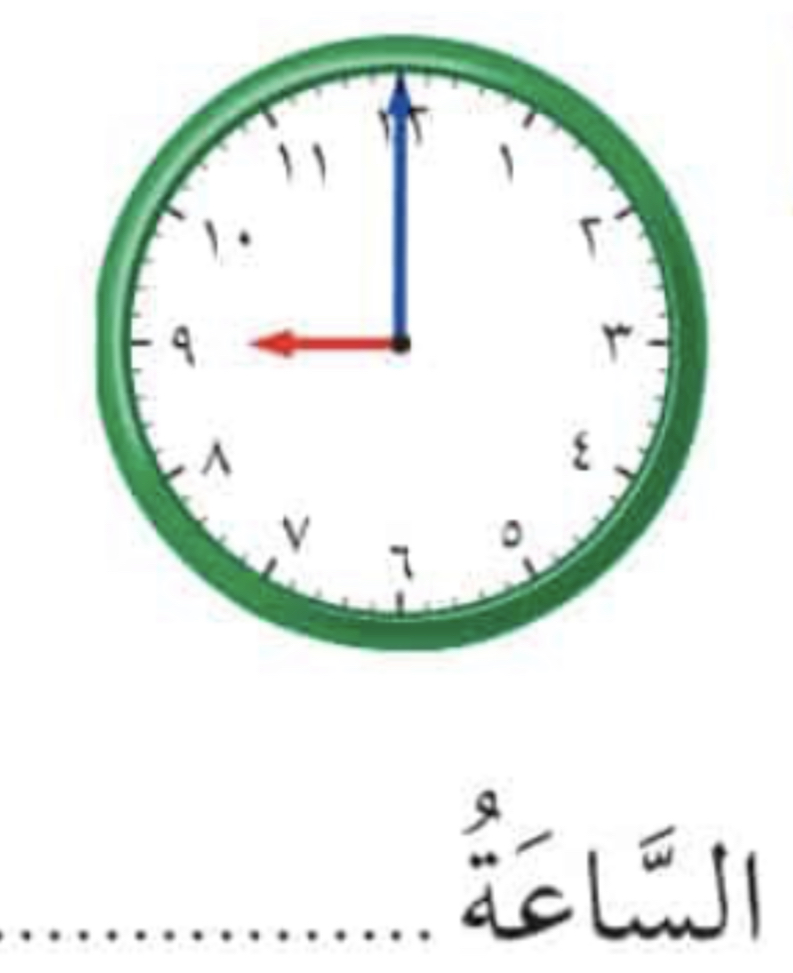 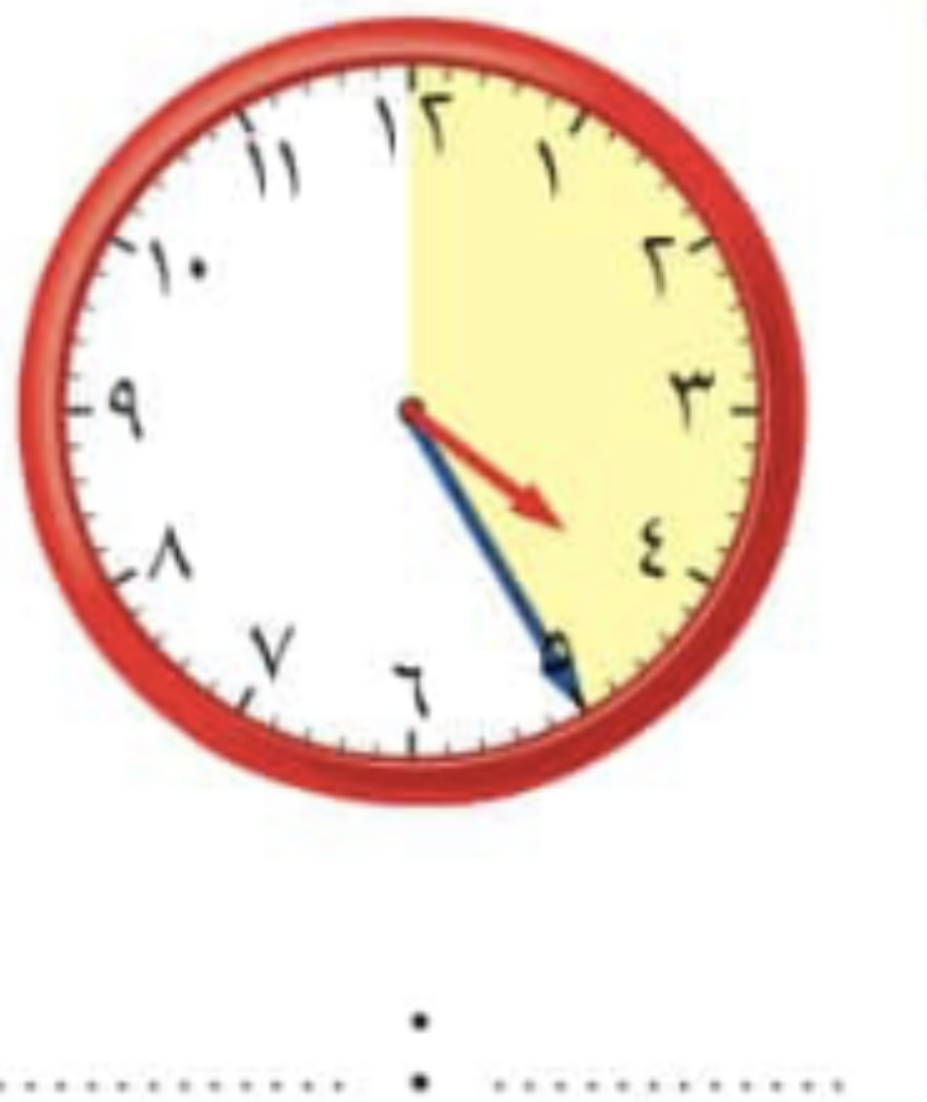 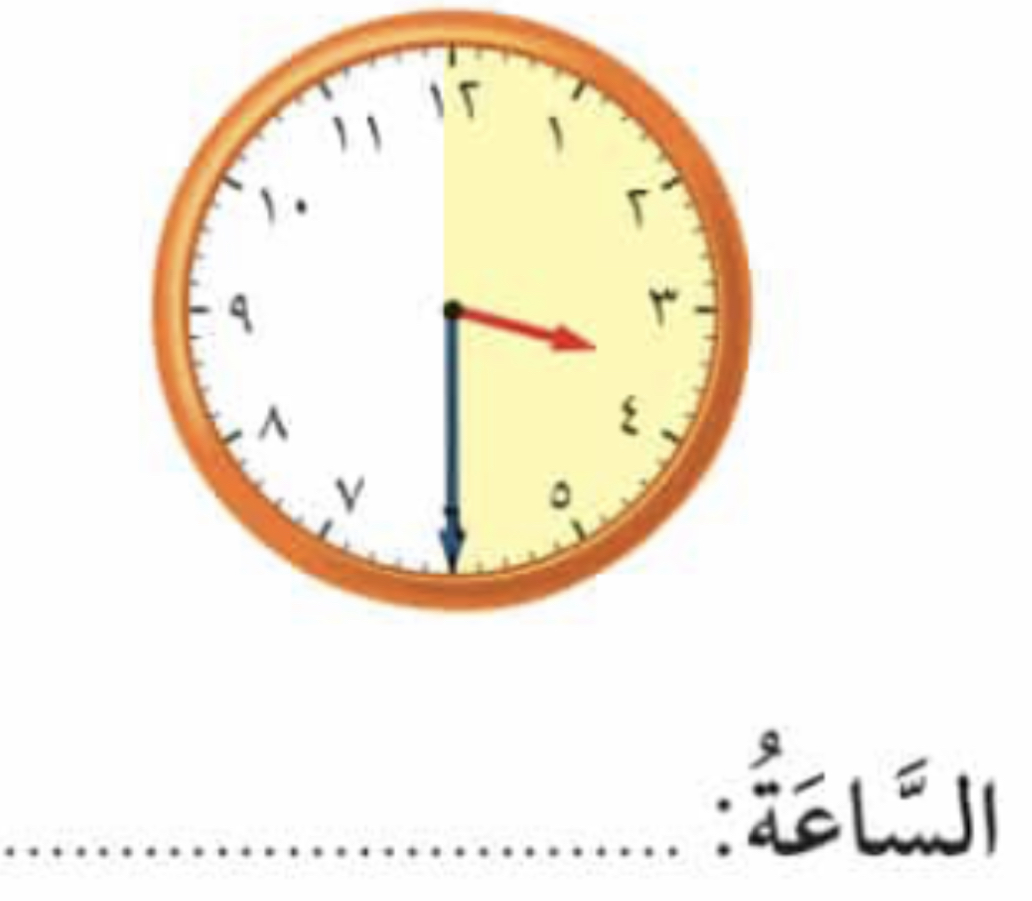 كم الساعة في كل نموذج؟
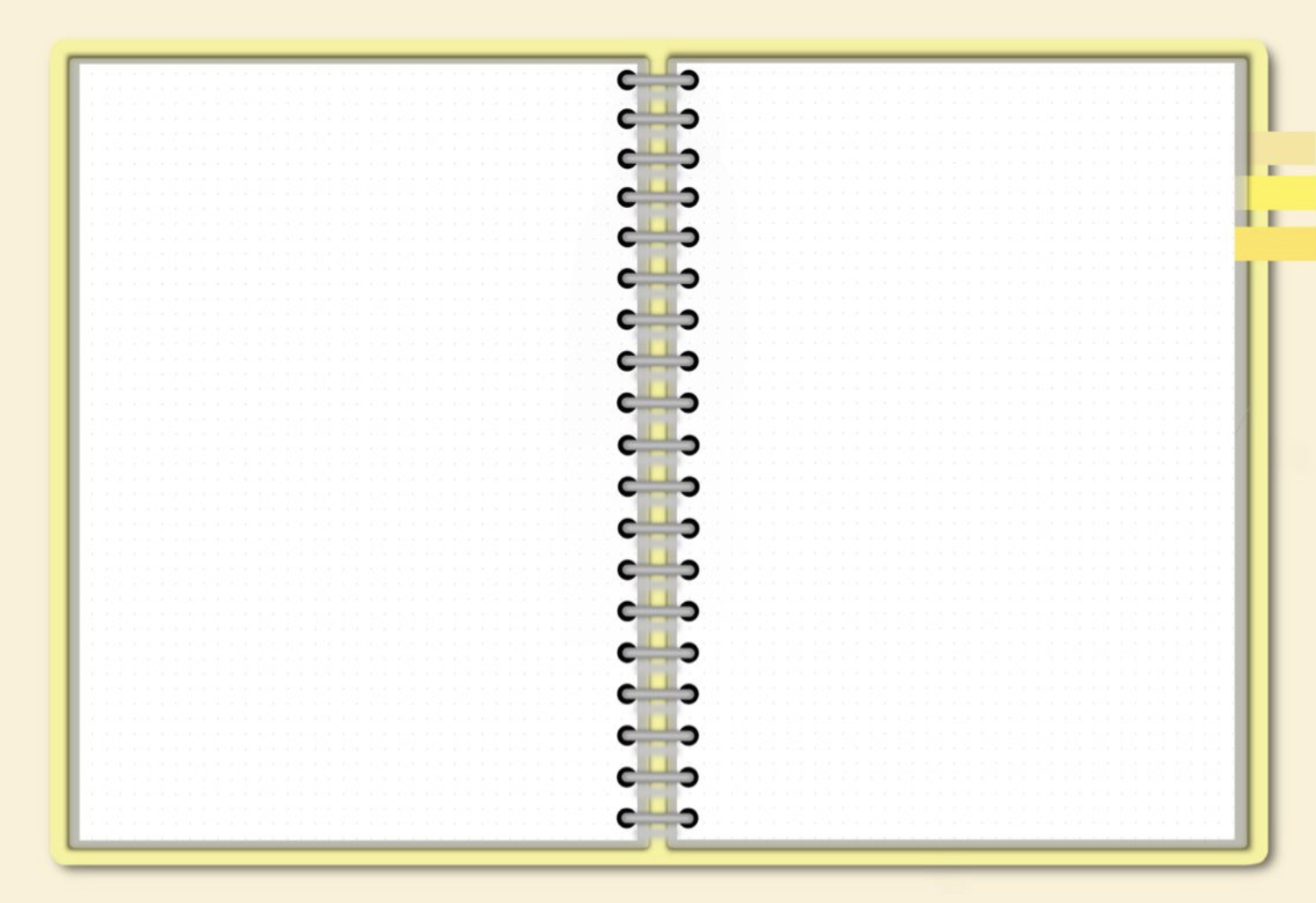 قراءة صامتة مع فهم قرائي
استراتيجية التصفح
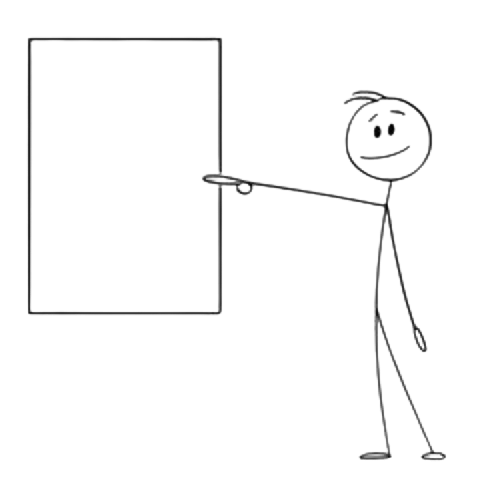 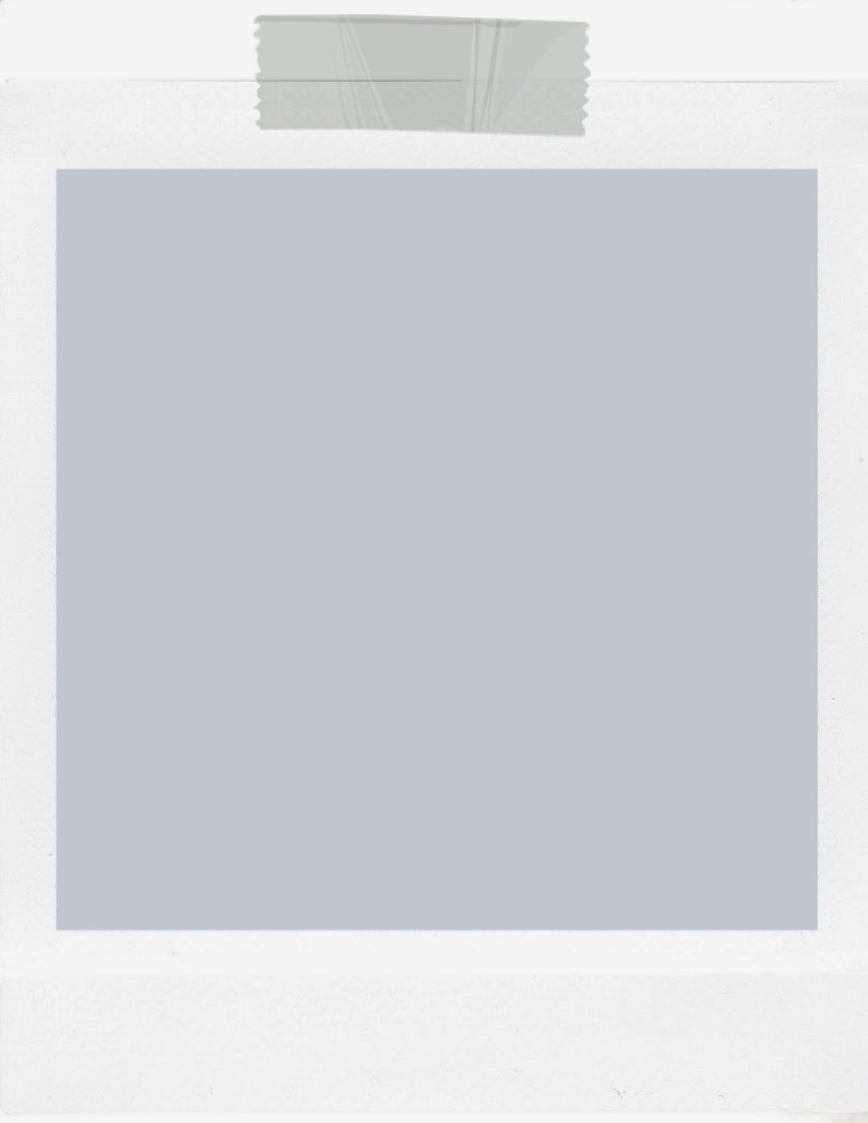 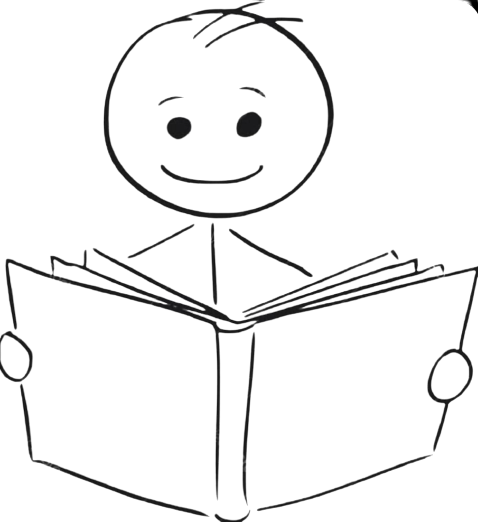 الكتاب 
صفحة ٤٣
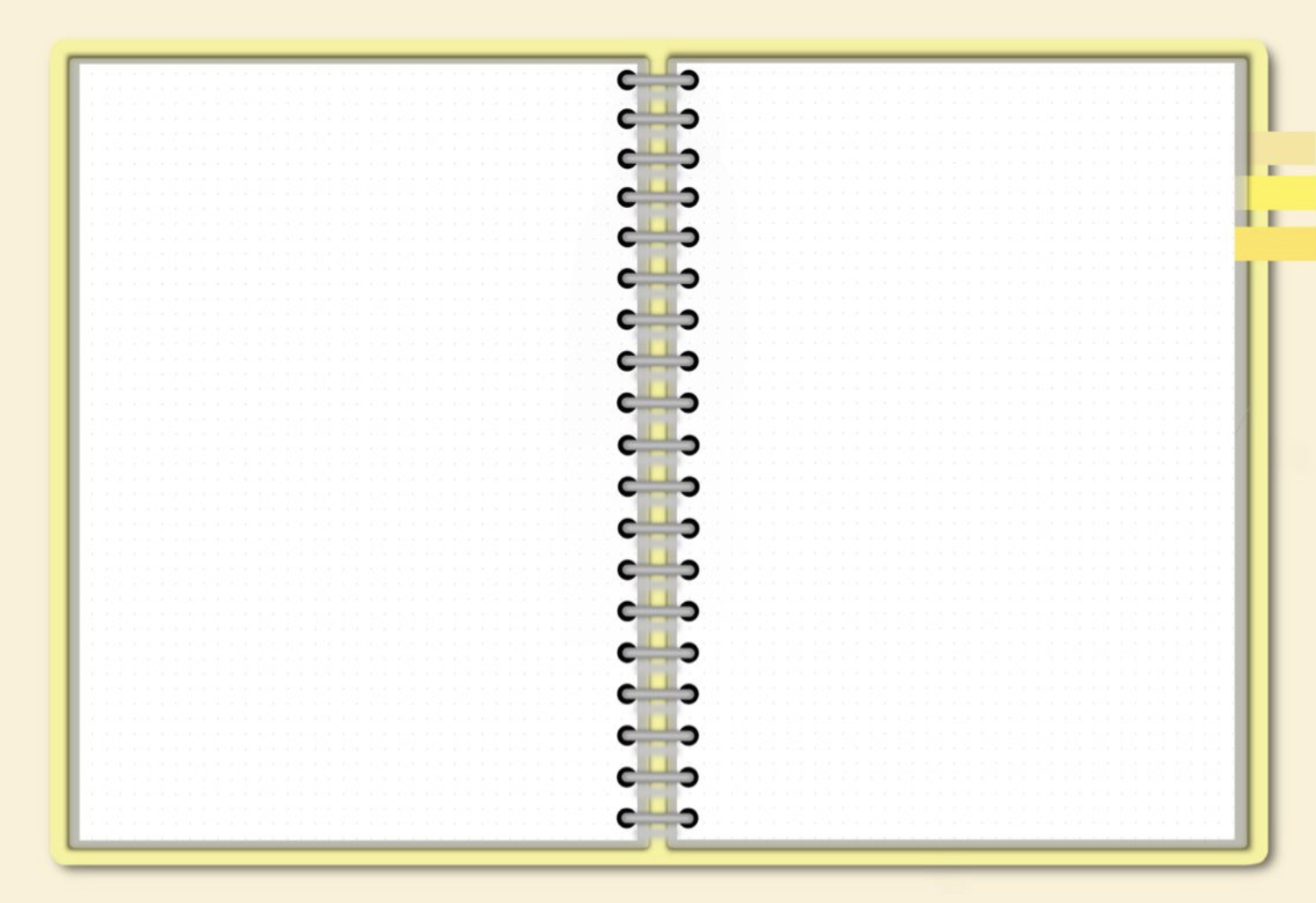 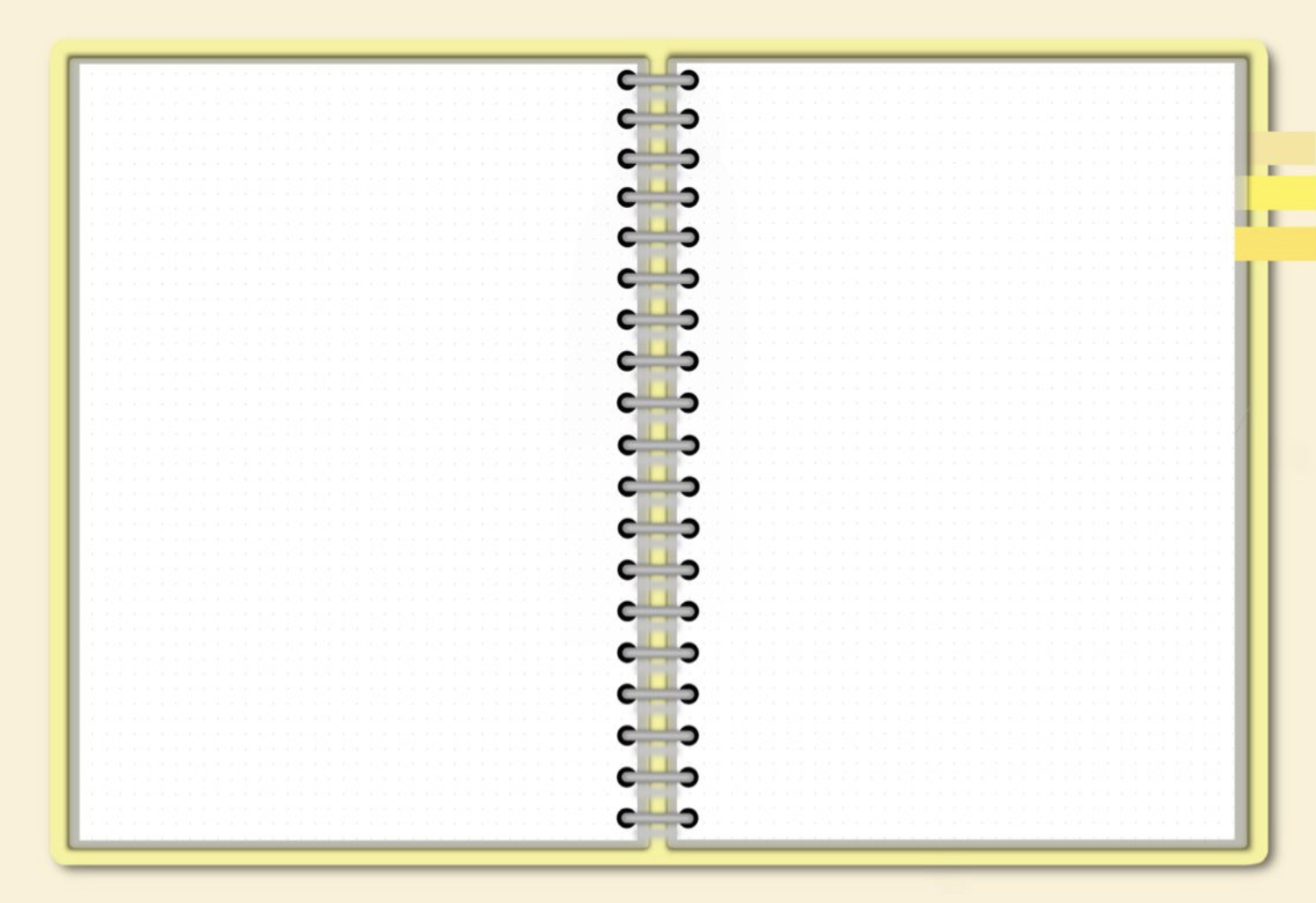 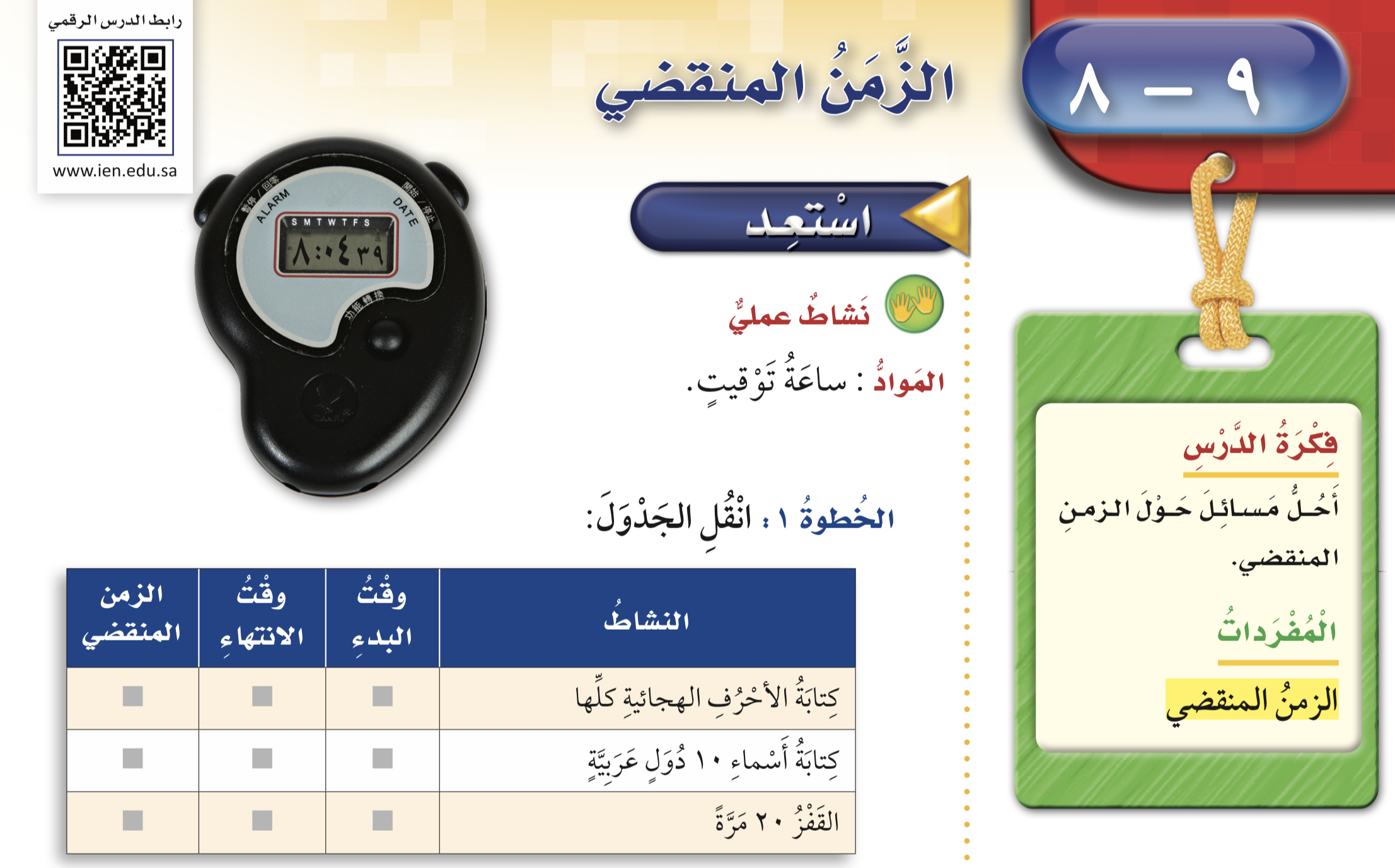 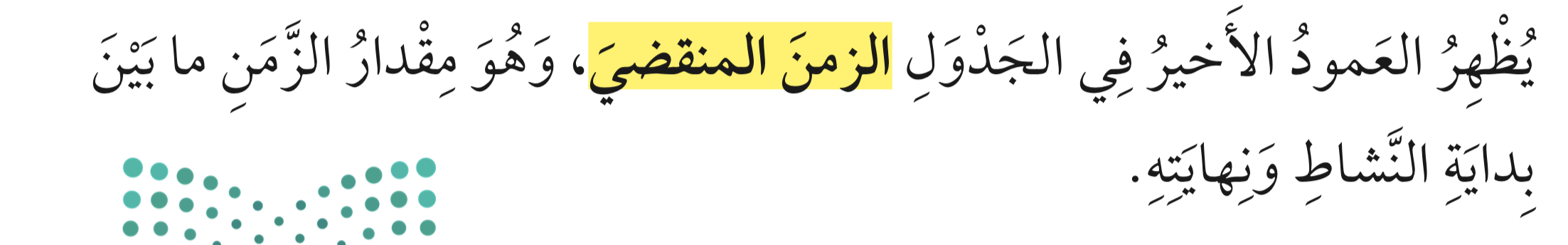 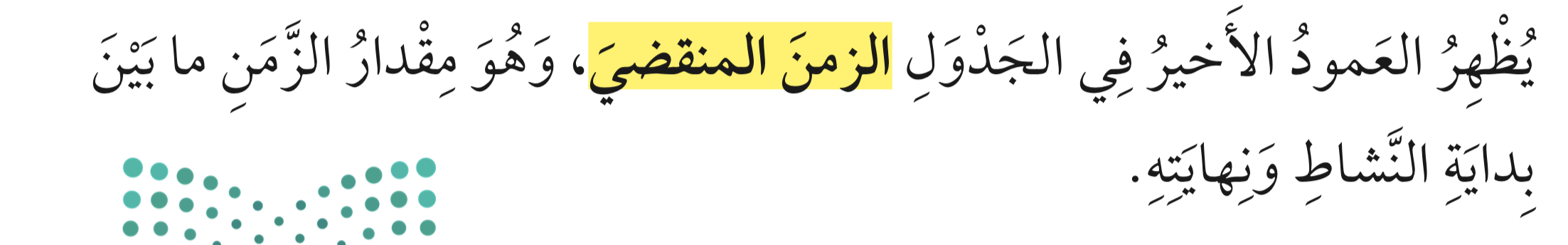 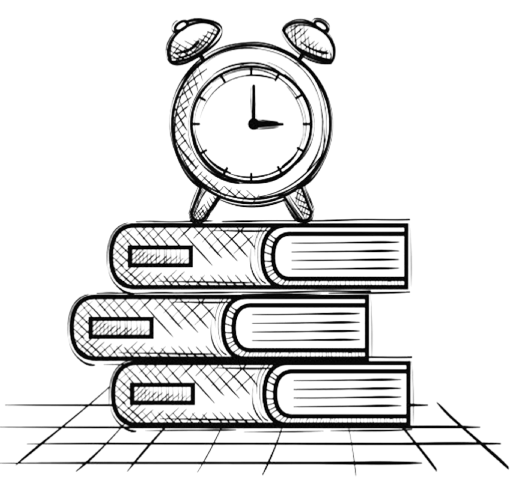 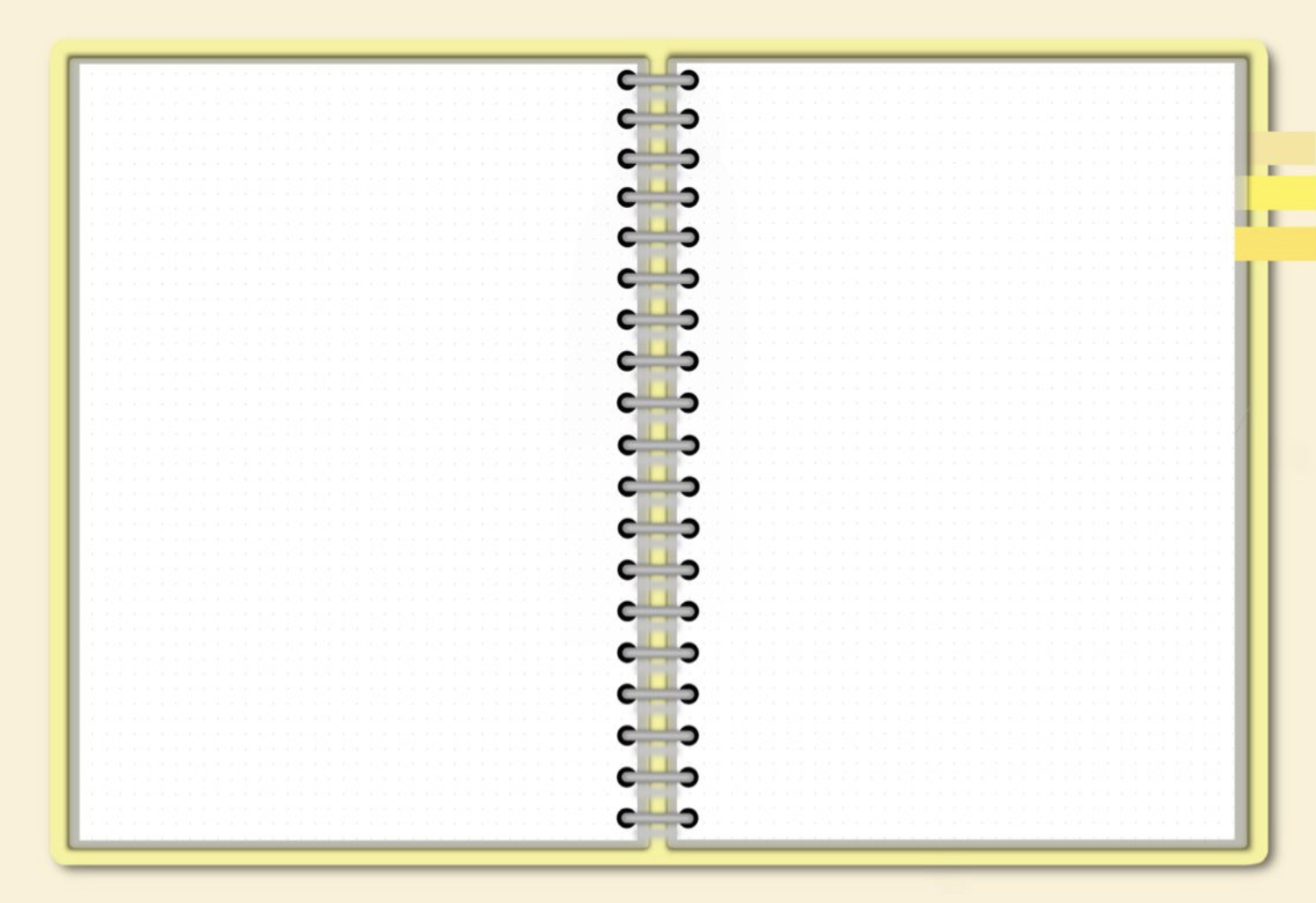 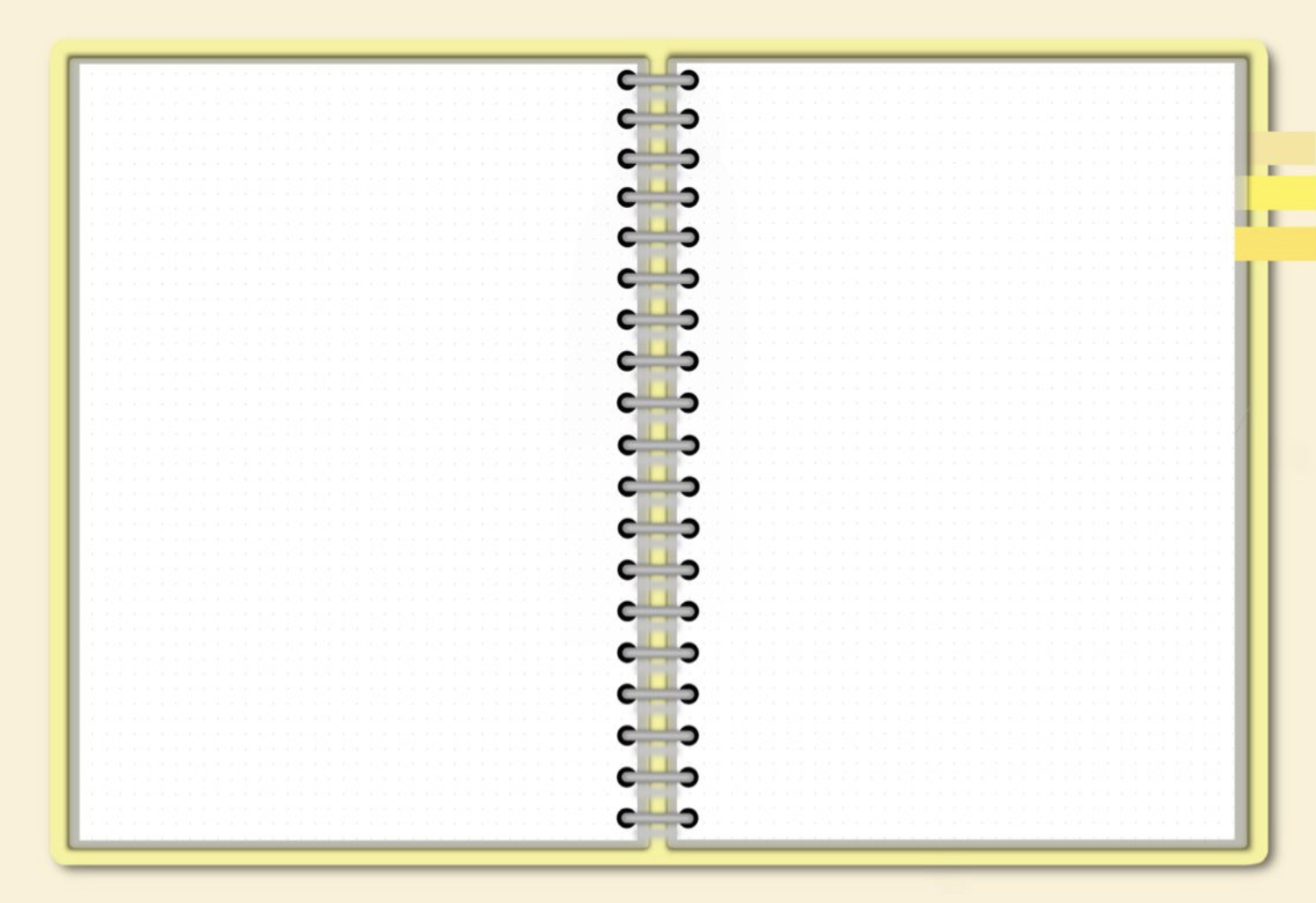 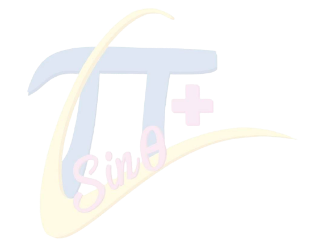 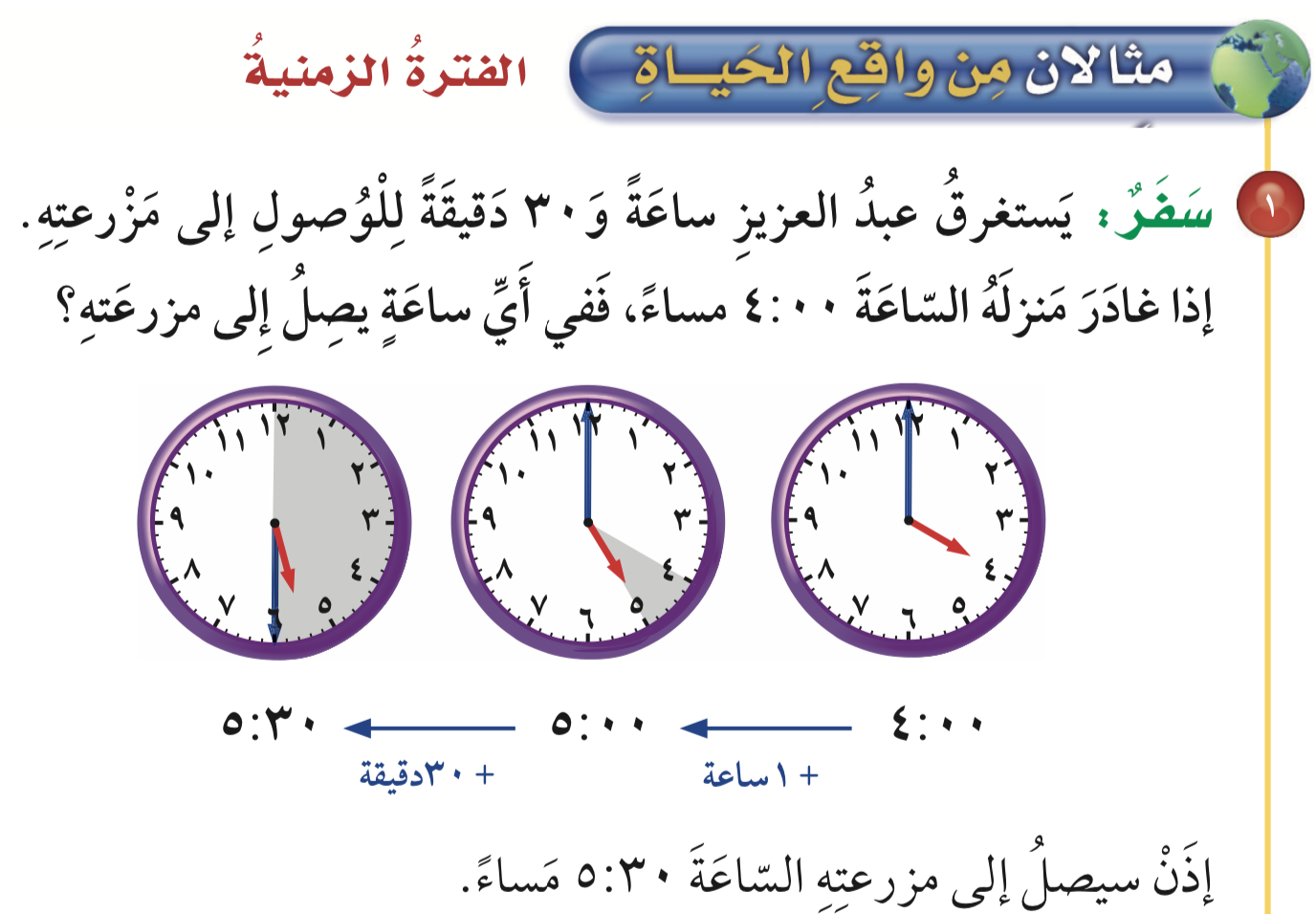 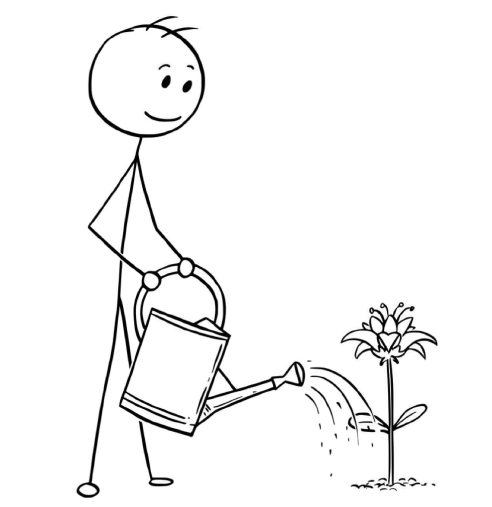 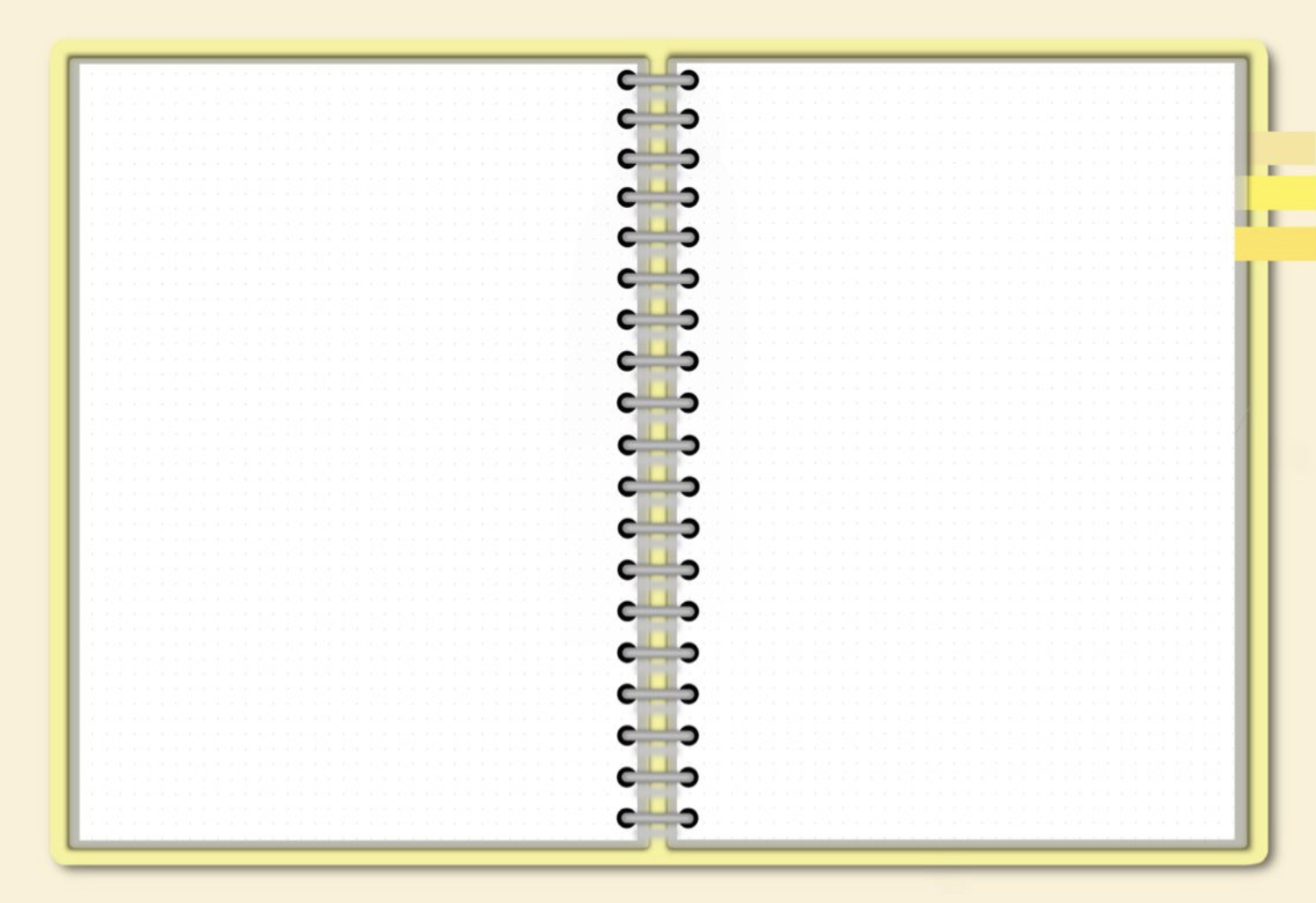 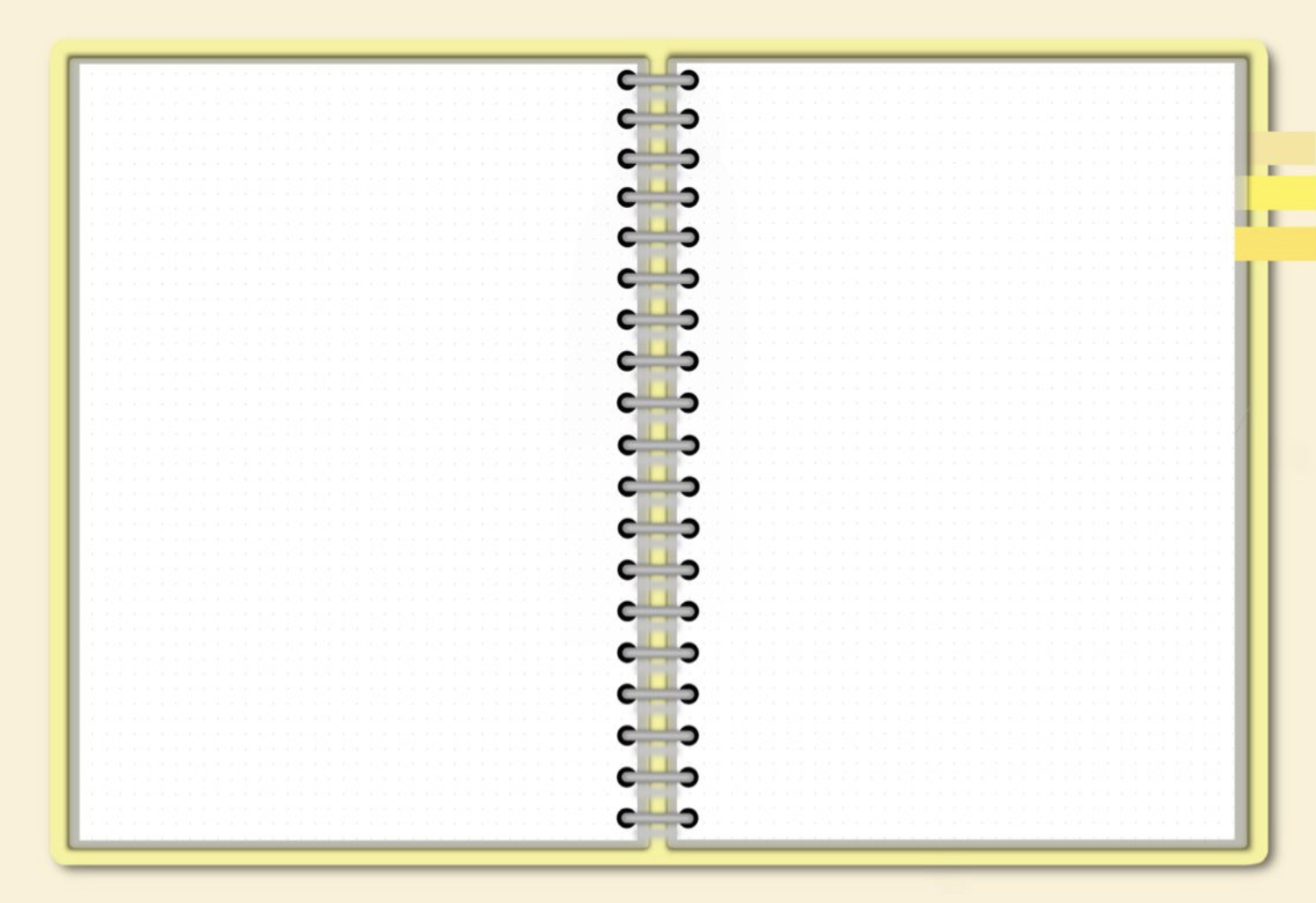 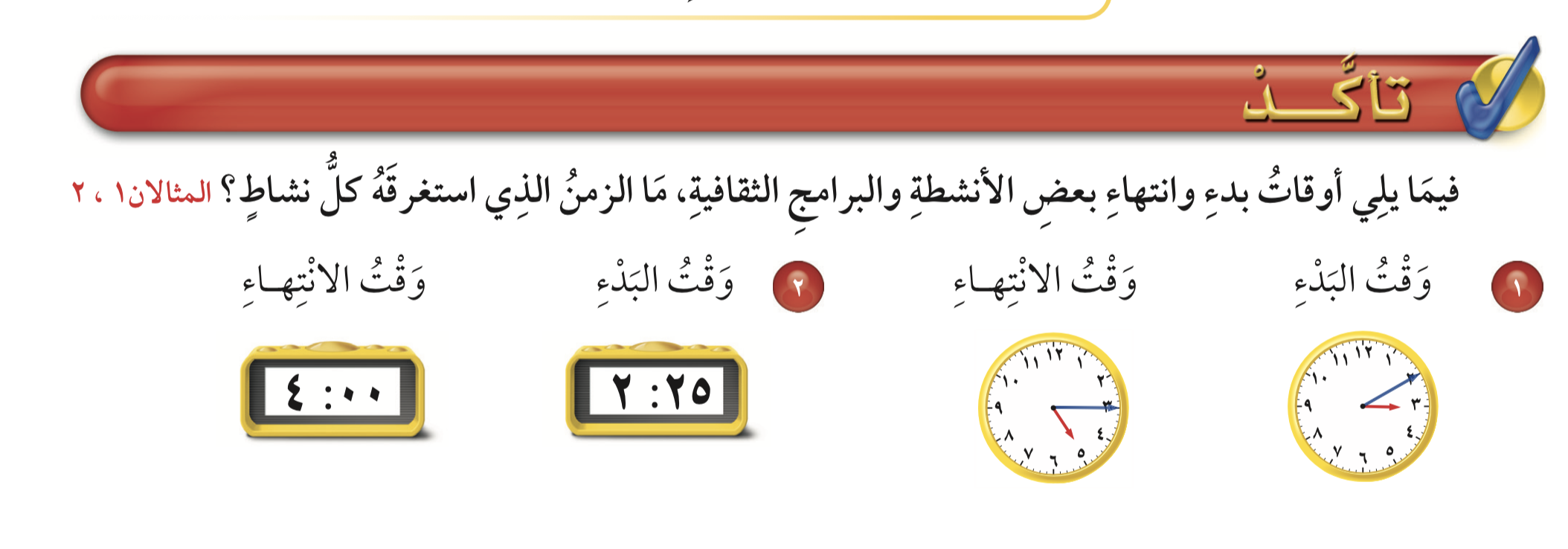 ساعة و٣٥ دقيقة
ساعتان و ٥ دقائق
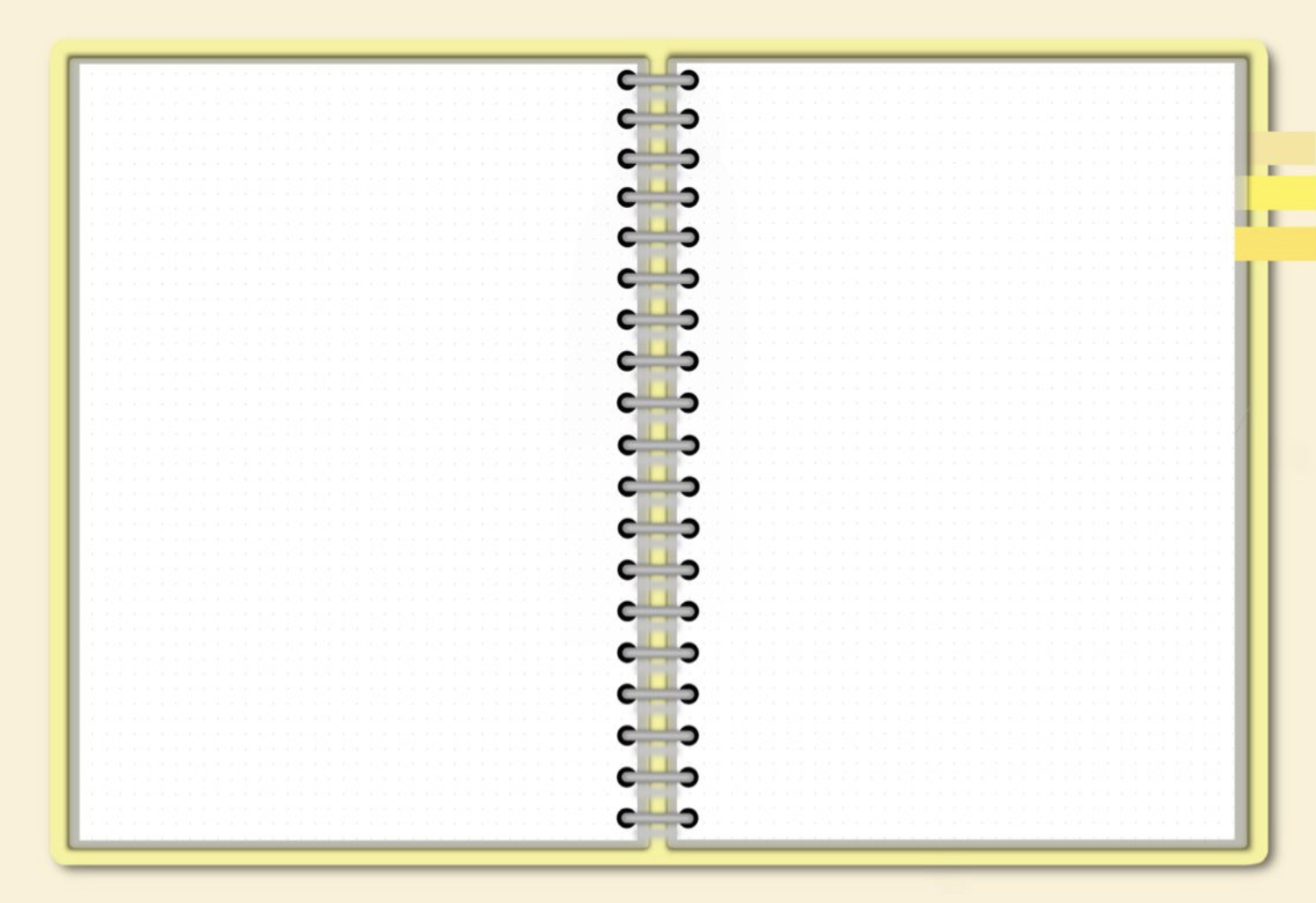 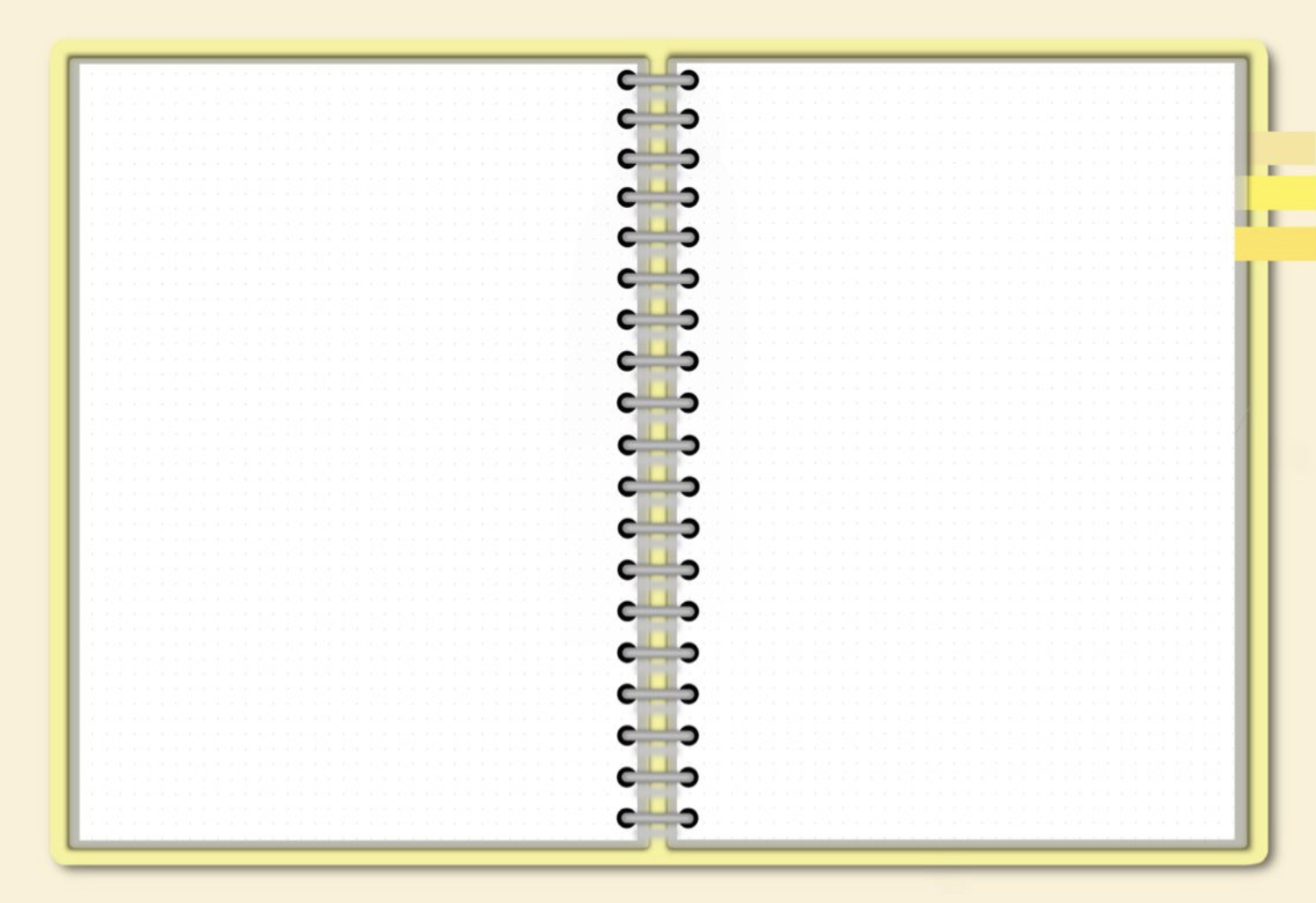 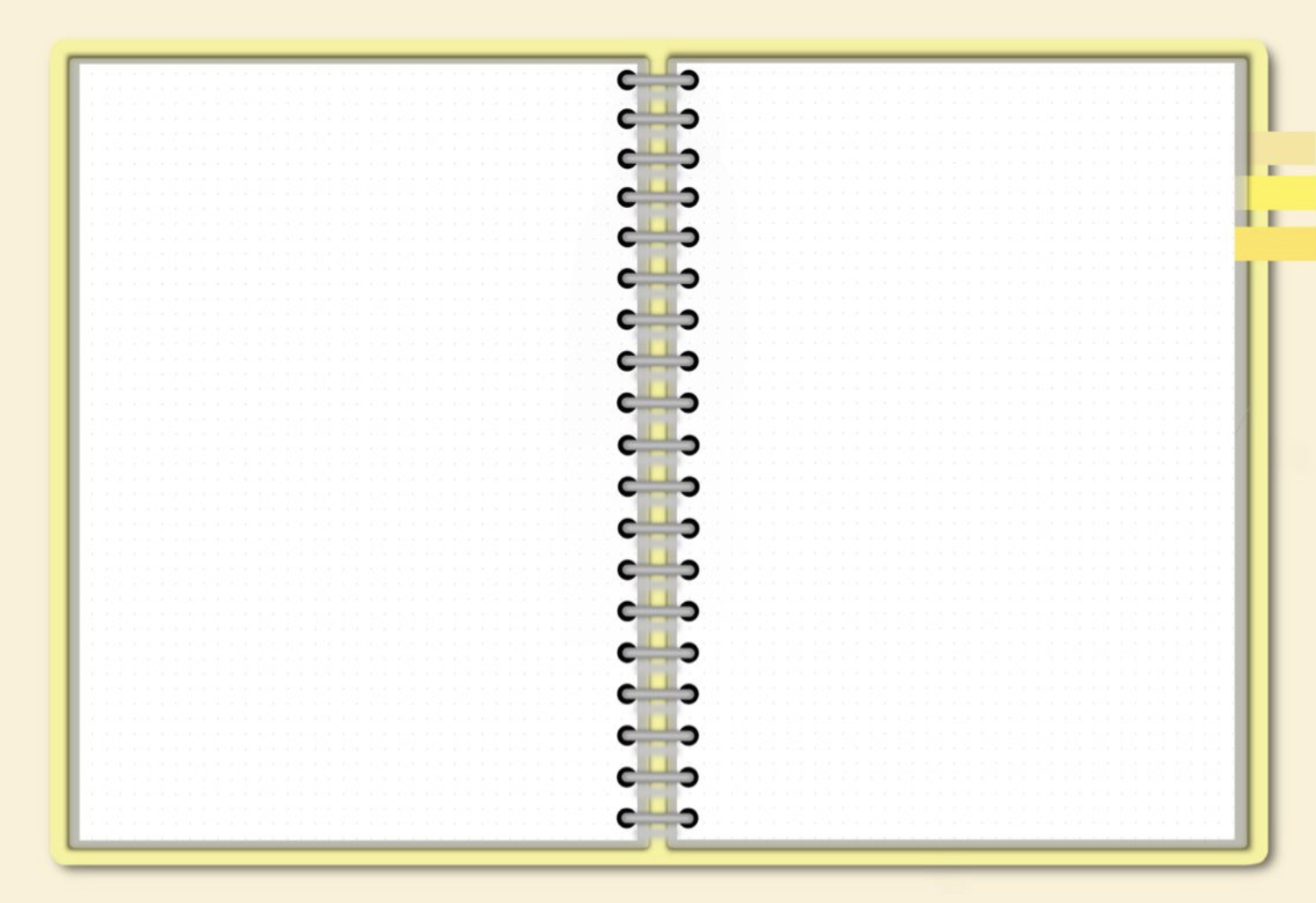 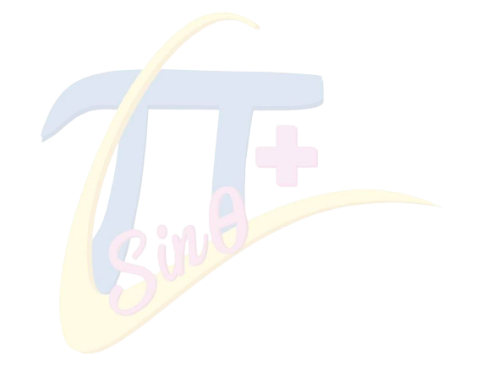 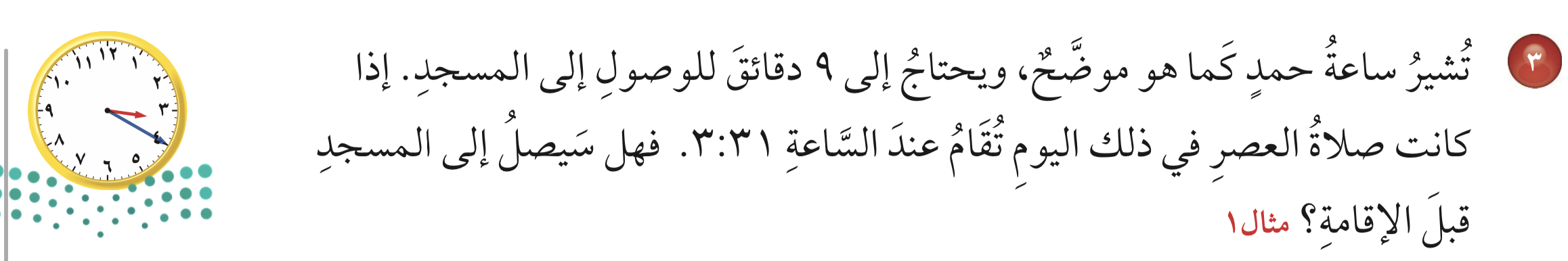 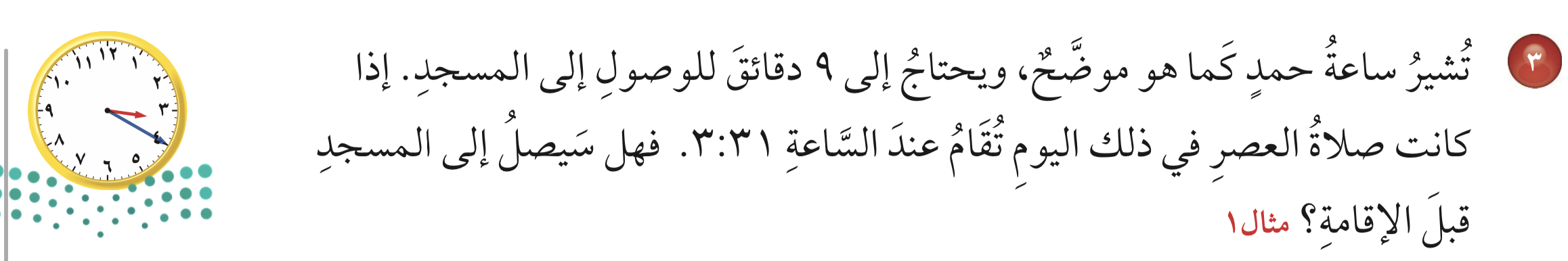 نعم
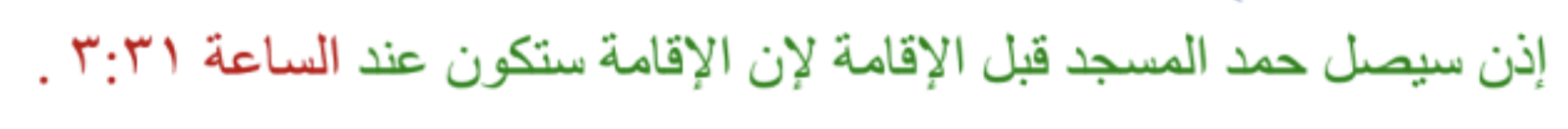 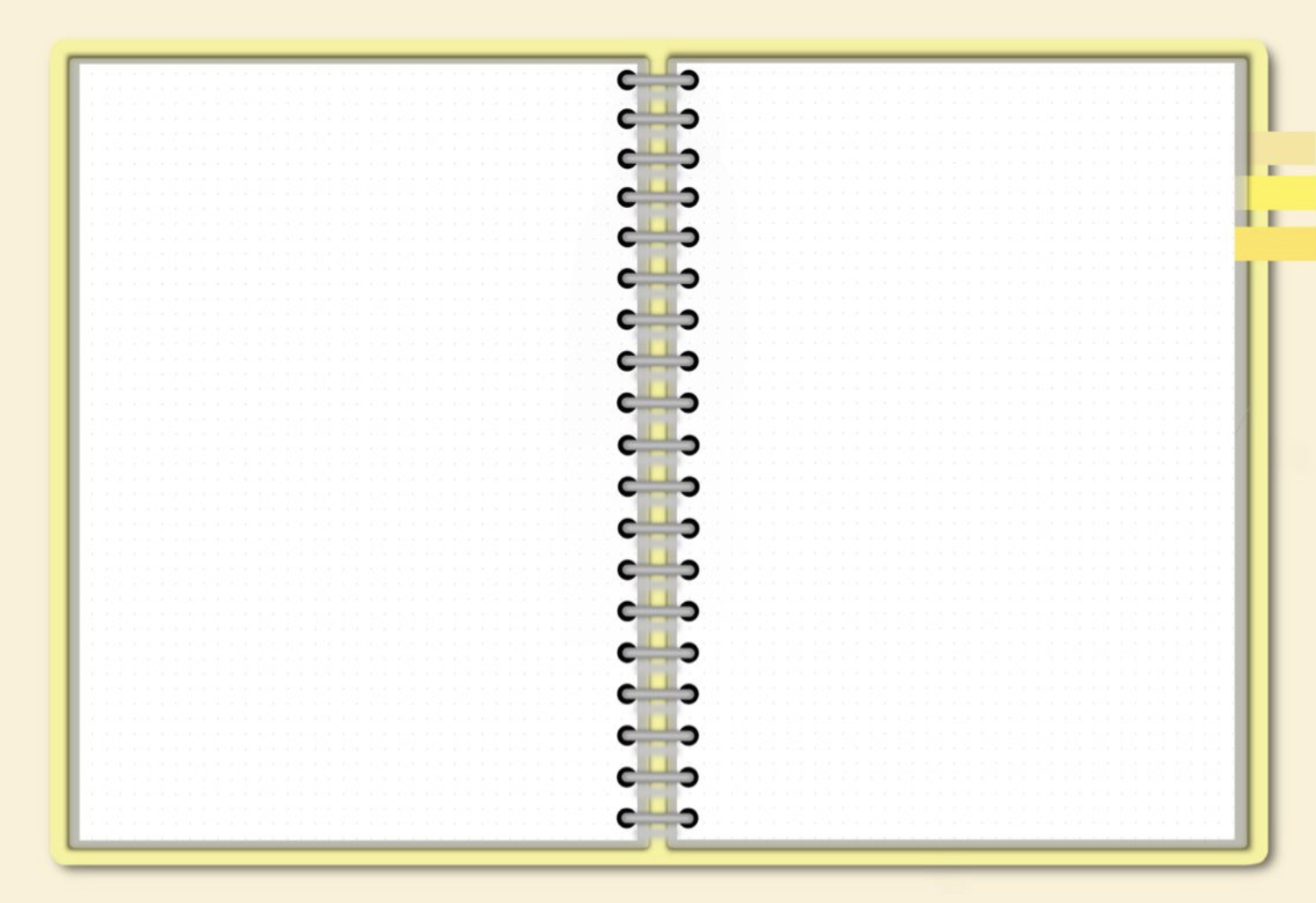 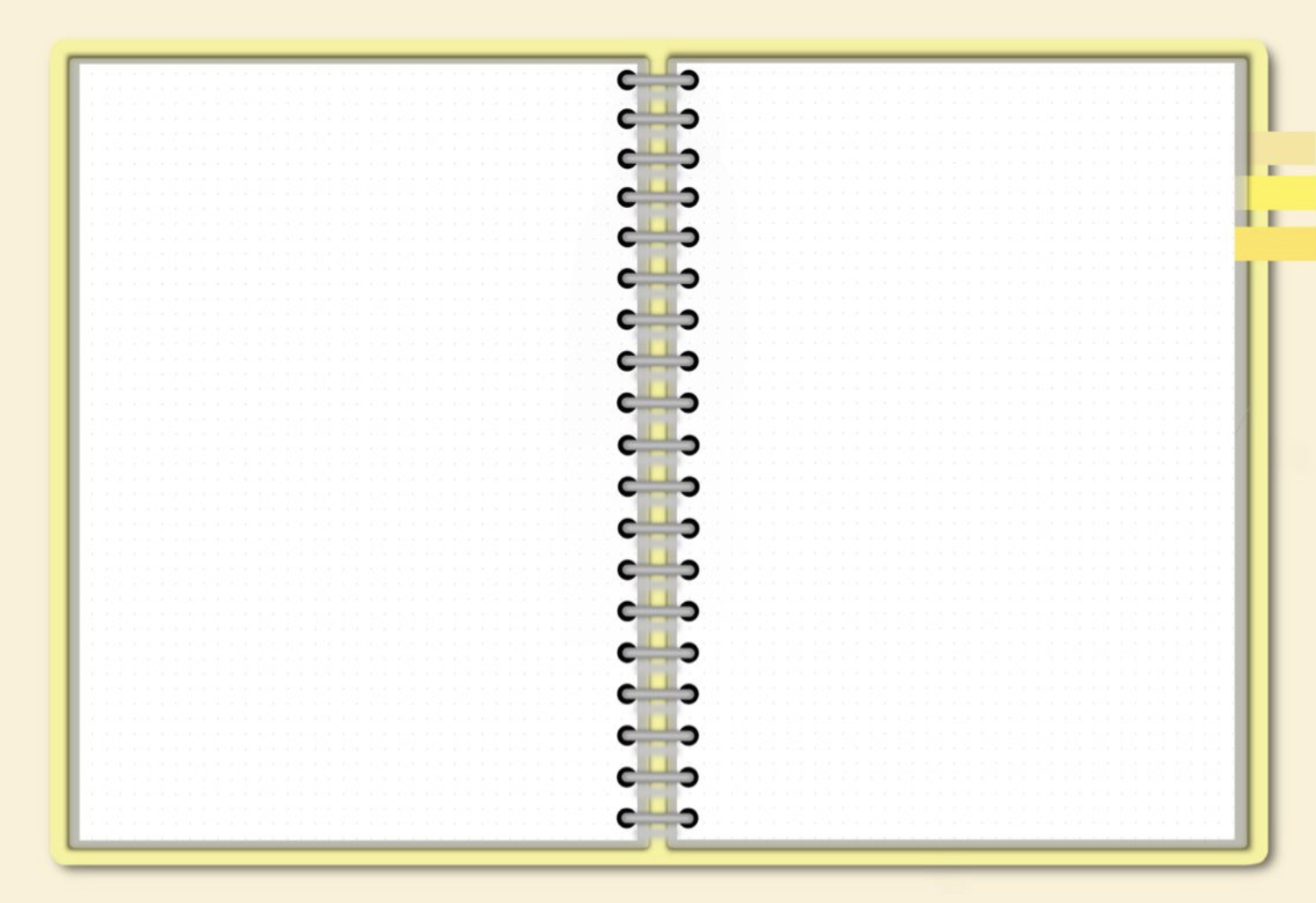 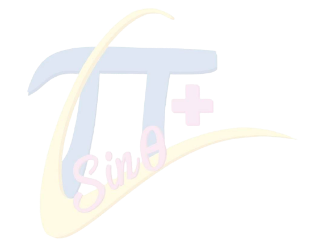 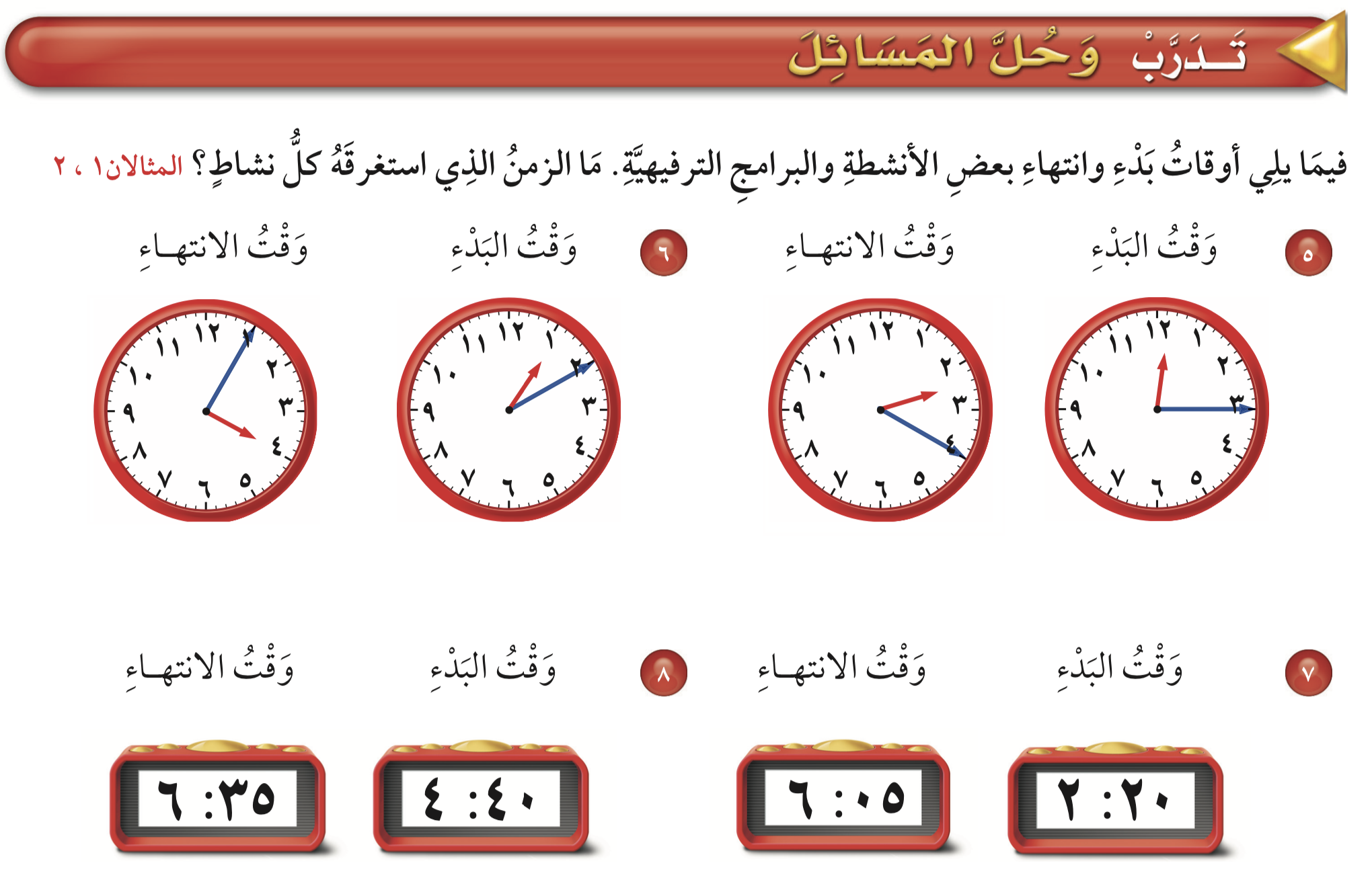 ساعتان و ٥٥ دقيقة
ساعتان و ٥ دقائق
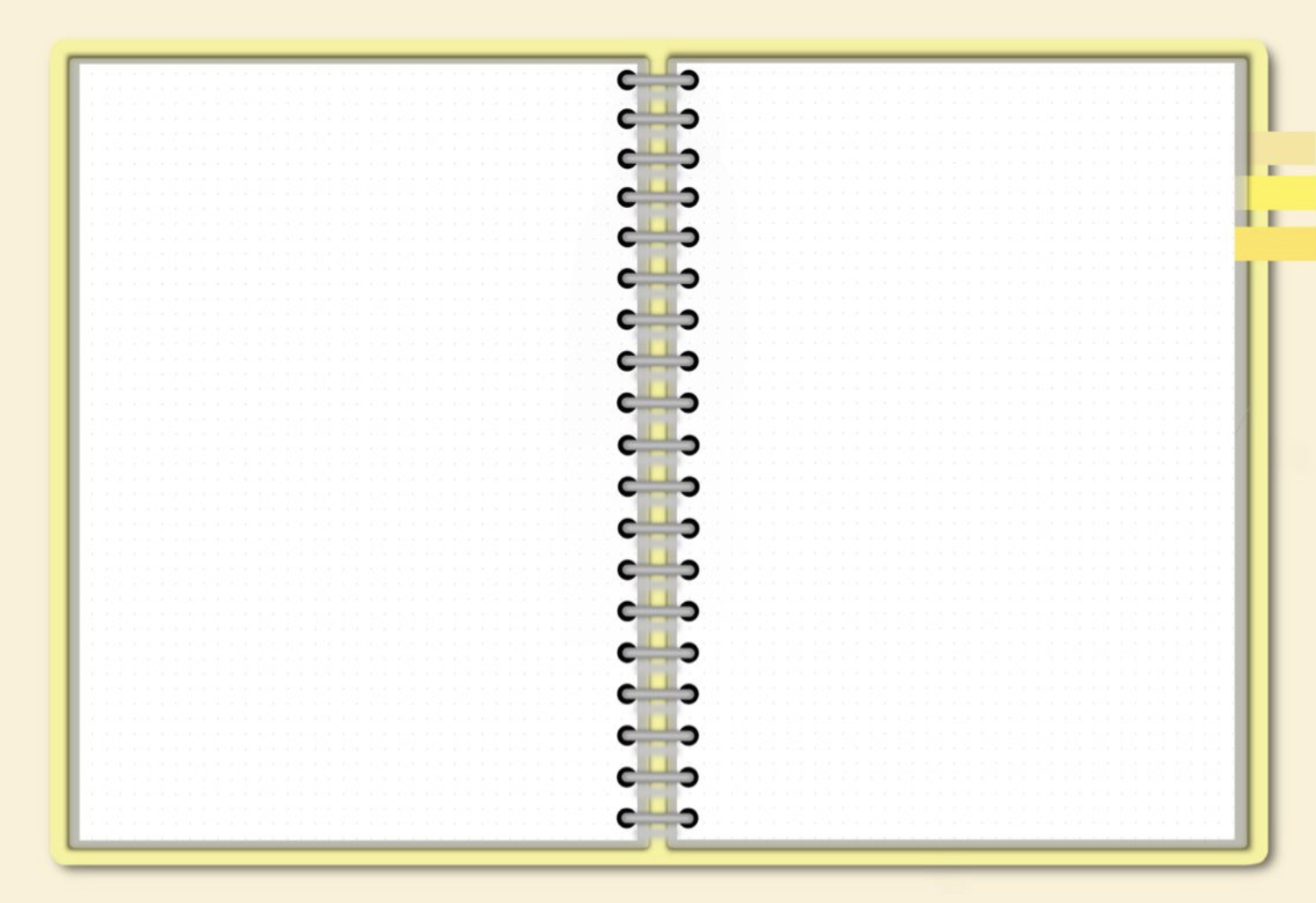 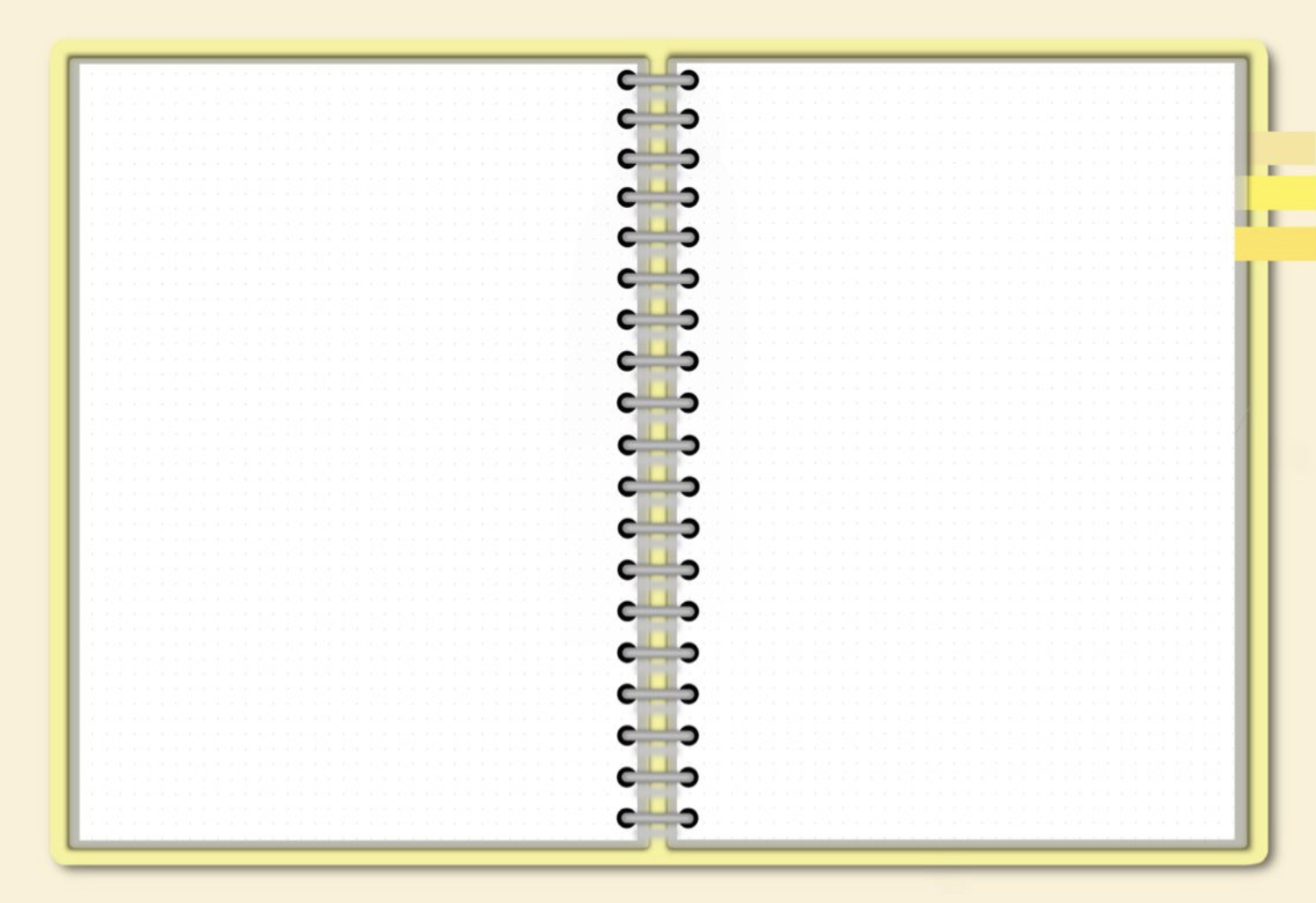 استراحة….
نصيحة رمضانية
يميل بعض الناس إلى تناول المزيد من الطعام خلال شهر رمضان وهذا يمكن أن يؤدي إلى زيادة الوزن. سيساعدك تناول الإفطار الصحي، واختيار المزيد من الفاكهة والخضروات، وتجنب المشروبات المحلاة، وممارسة النشاط كل يوم على الحفاظ على وزنك.
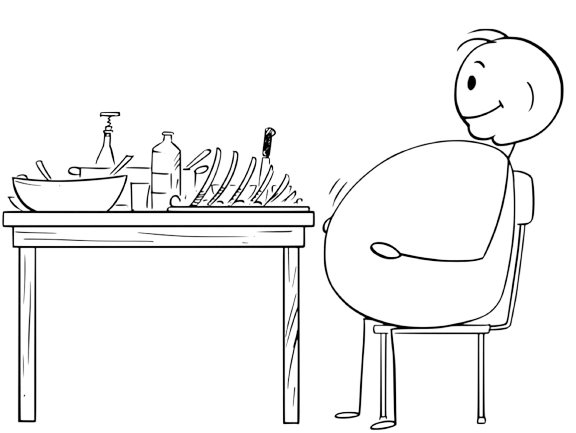 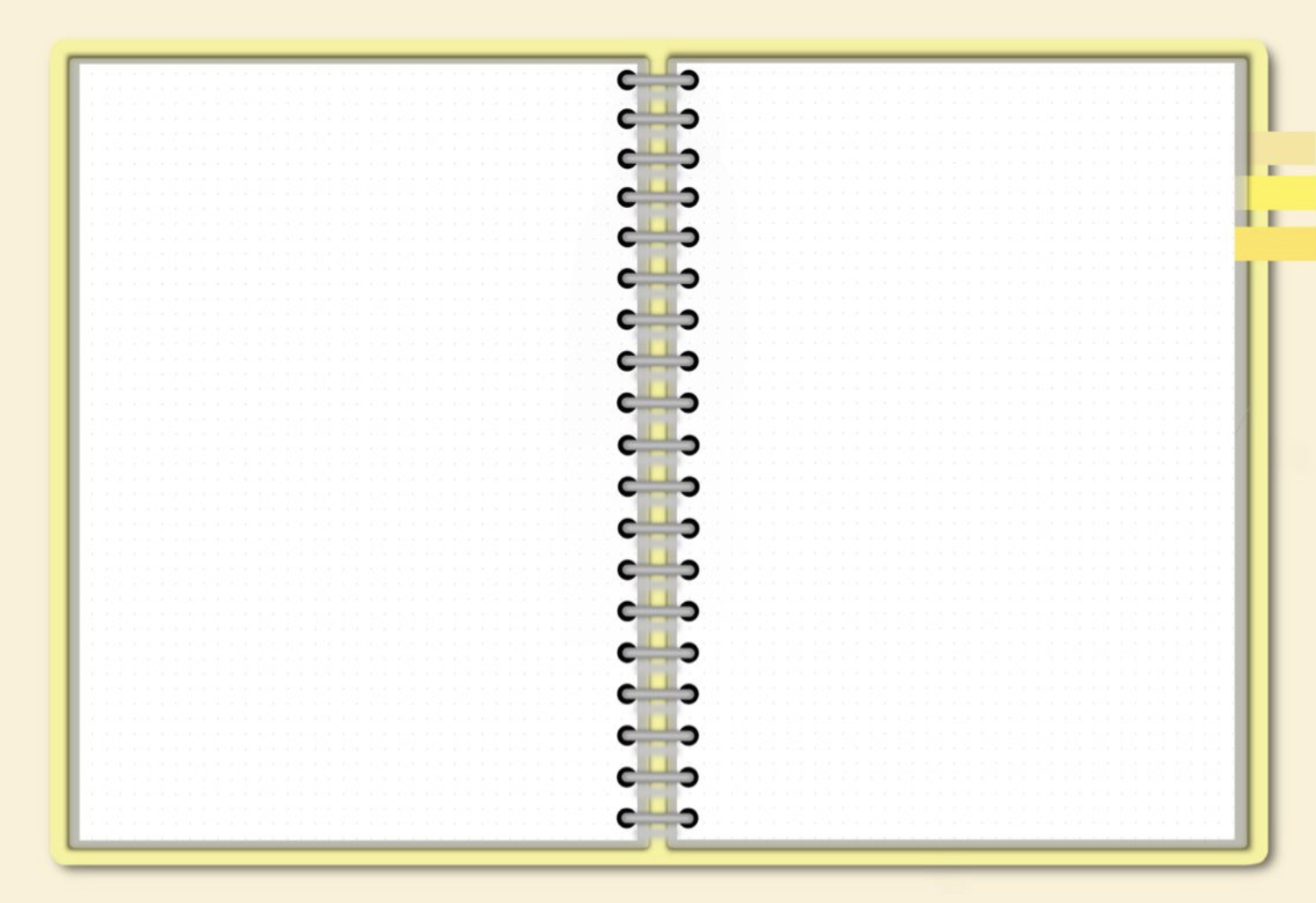 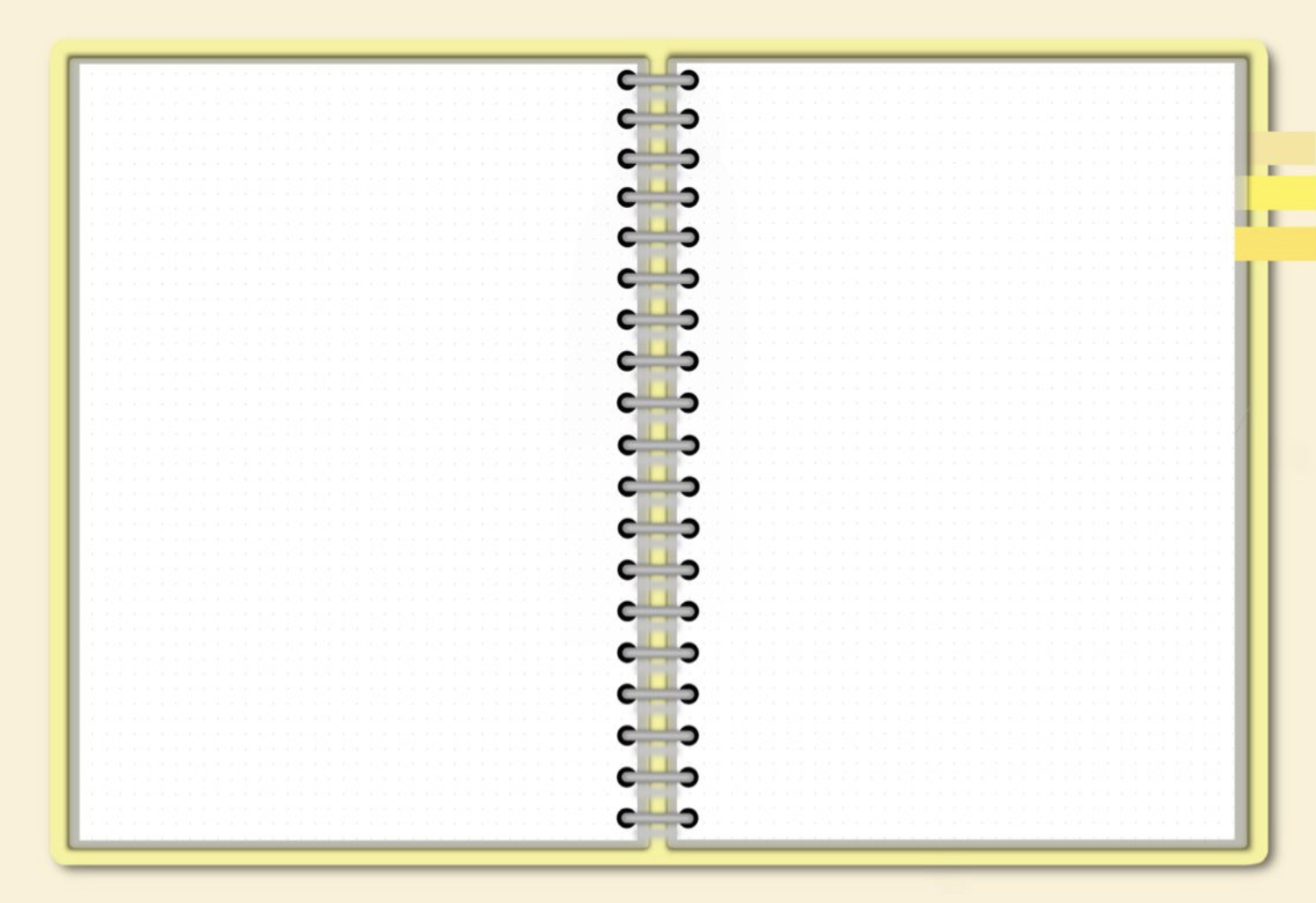 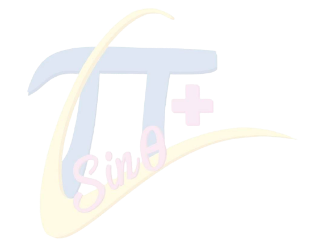 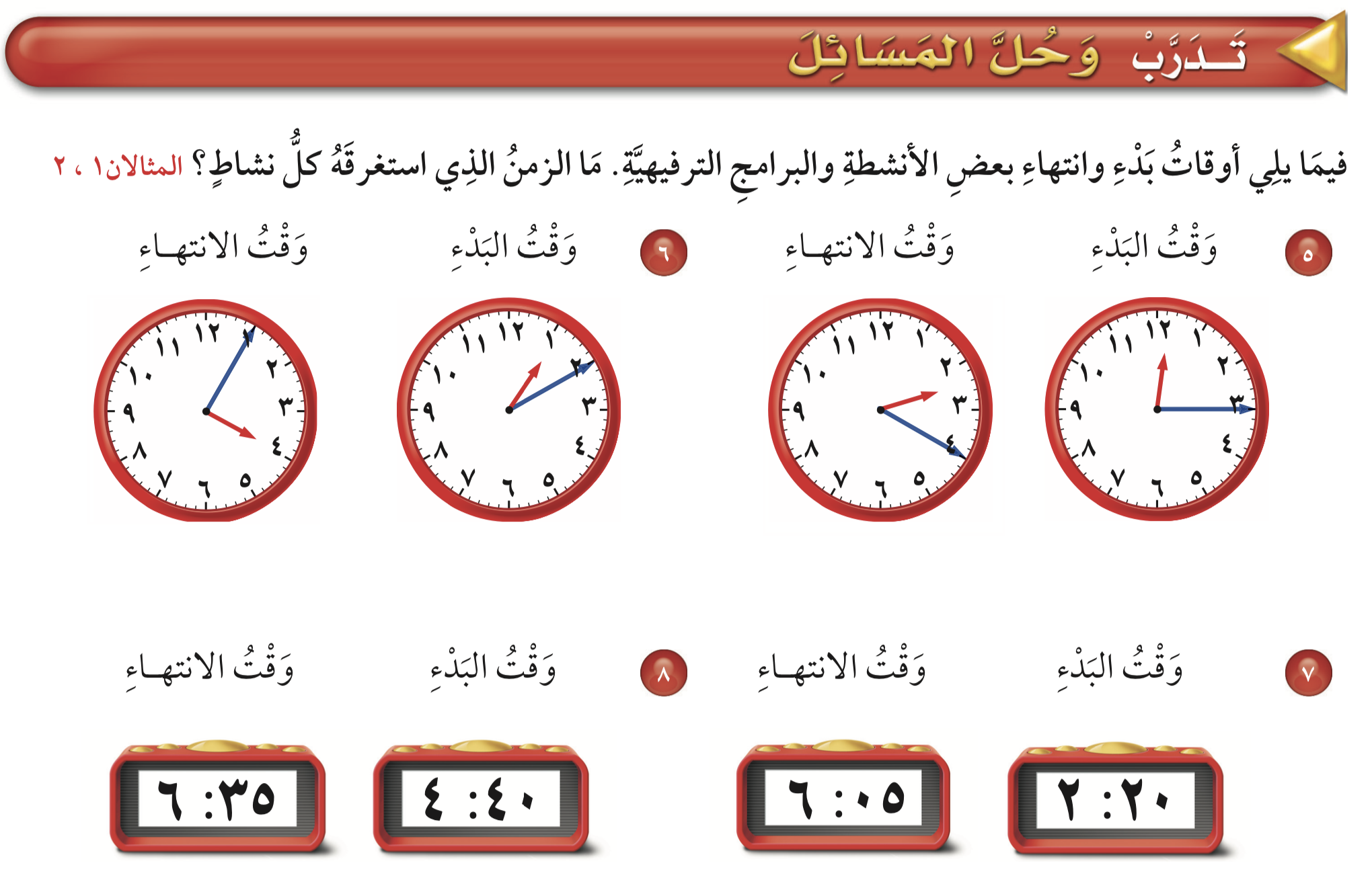 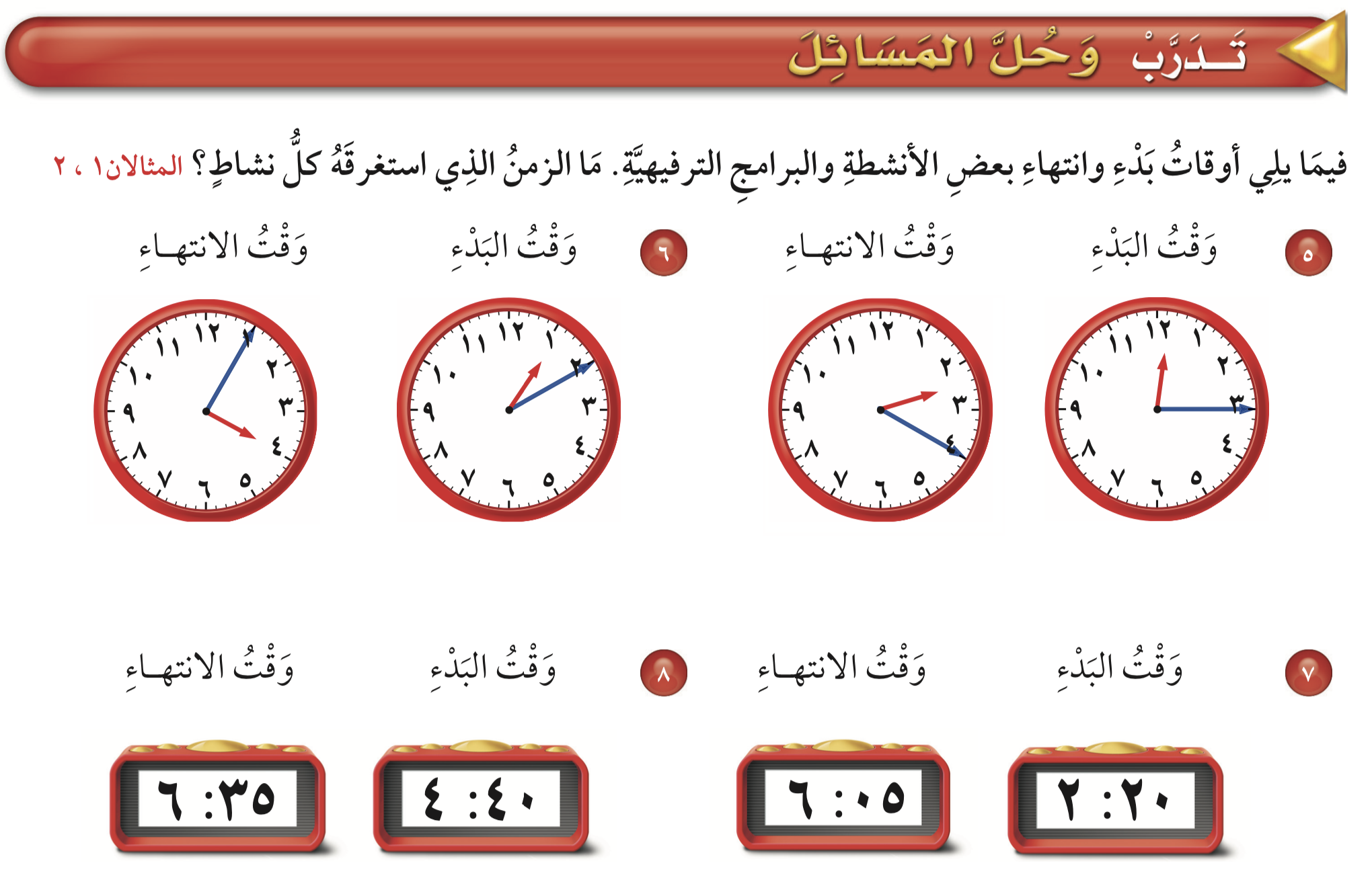 ساعة واحدة و ٥٥ دقيقة
٣ ساعات و ٤٥ دقيقة
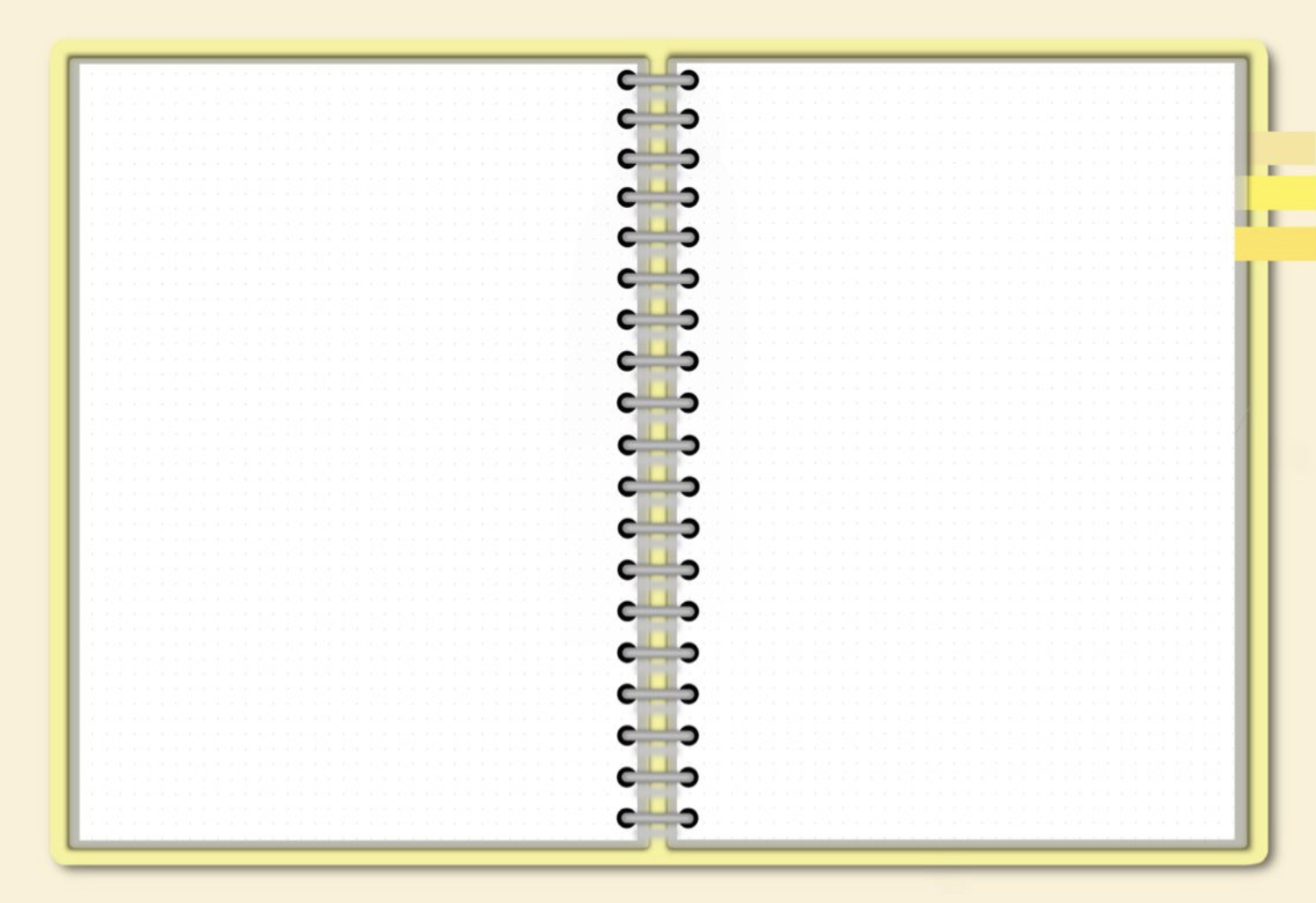 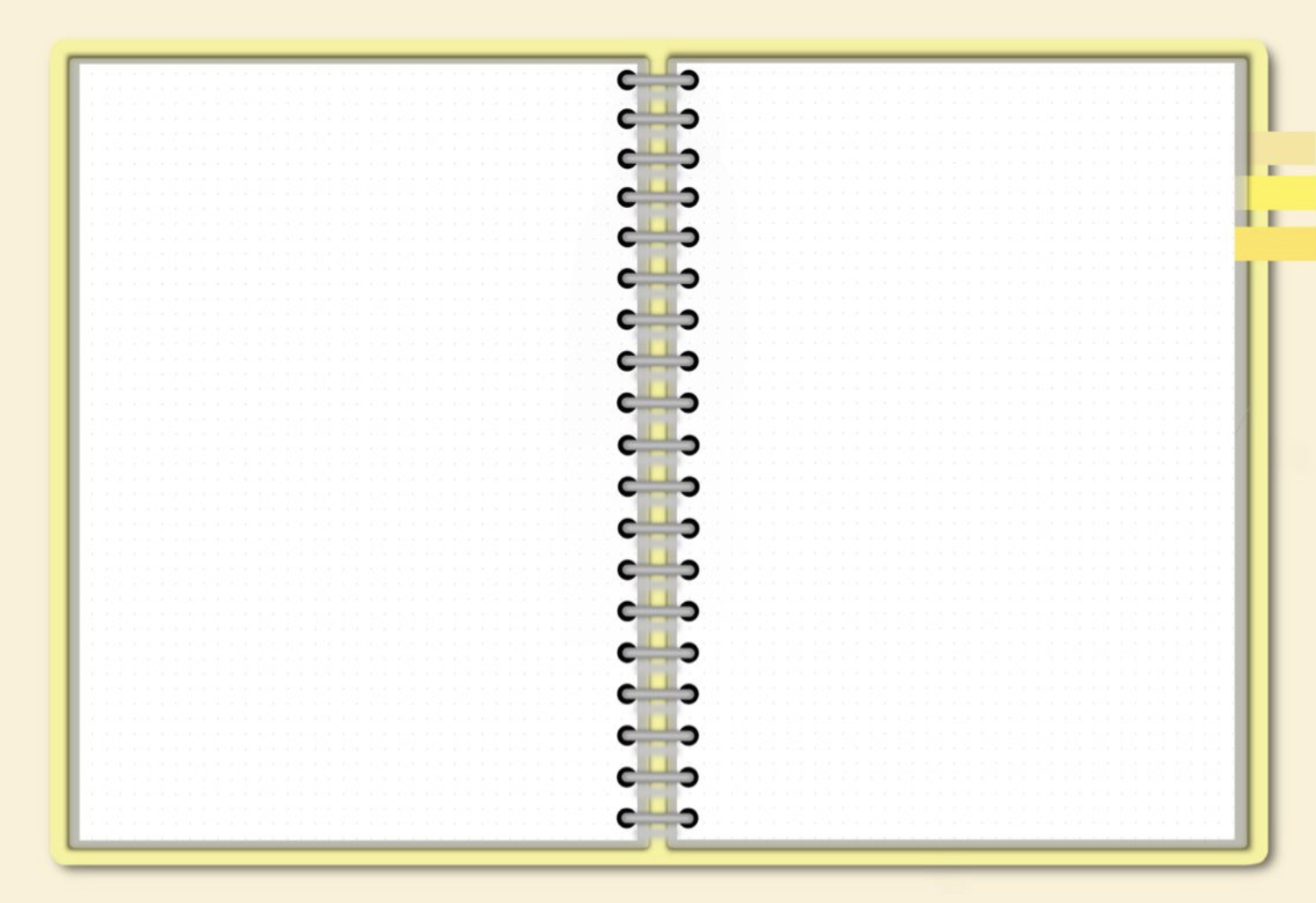 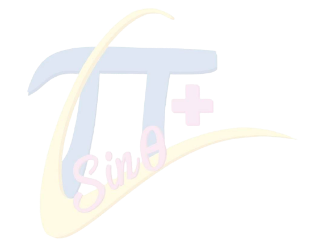 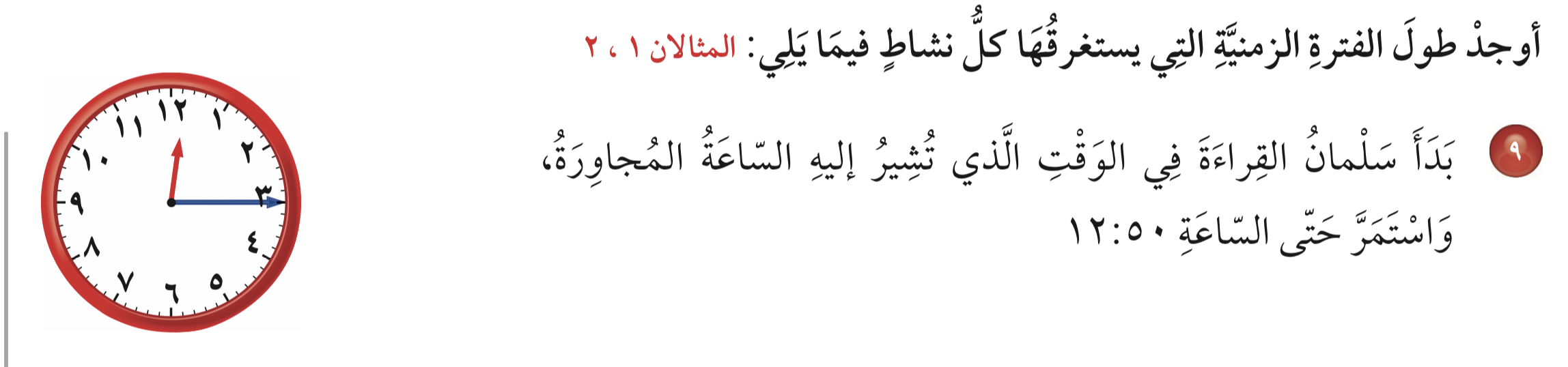 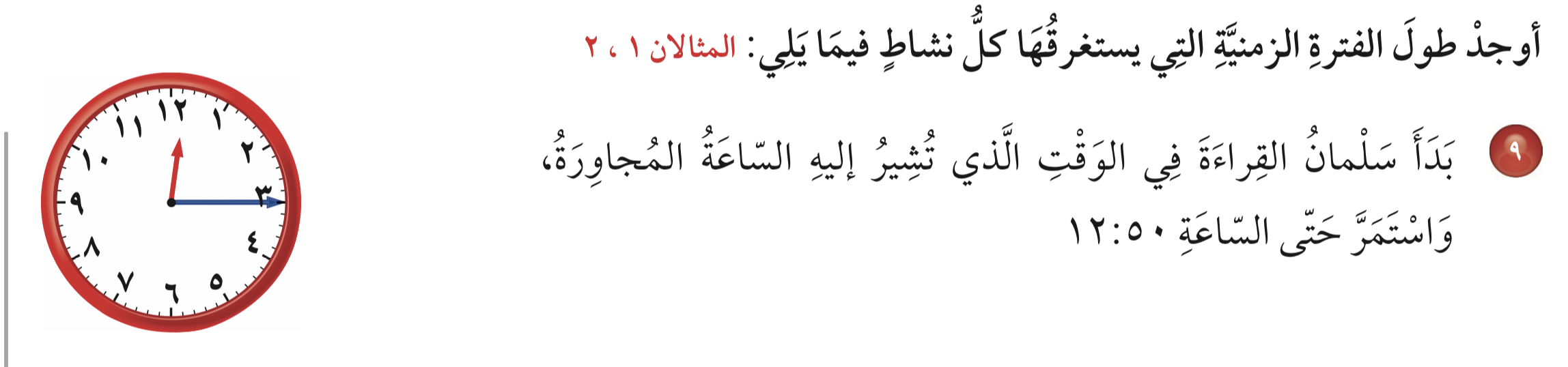 ٣٥ دقيقة
السؤال الذهبي
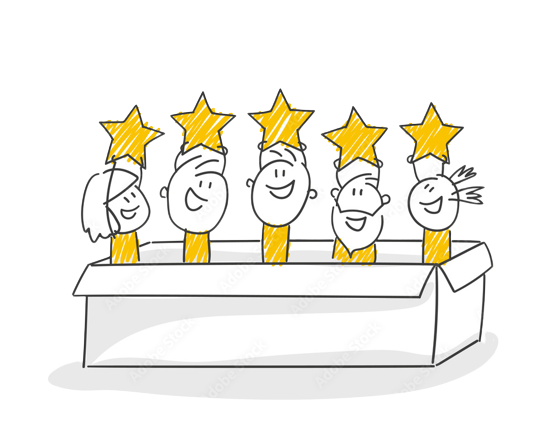 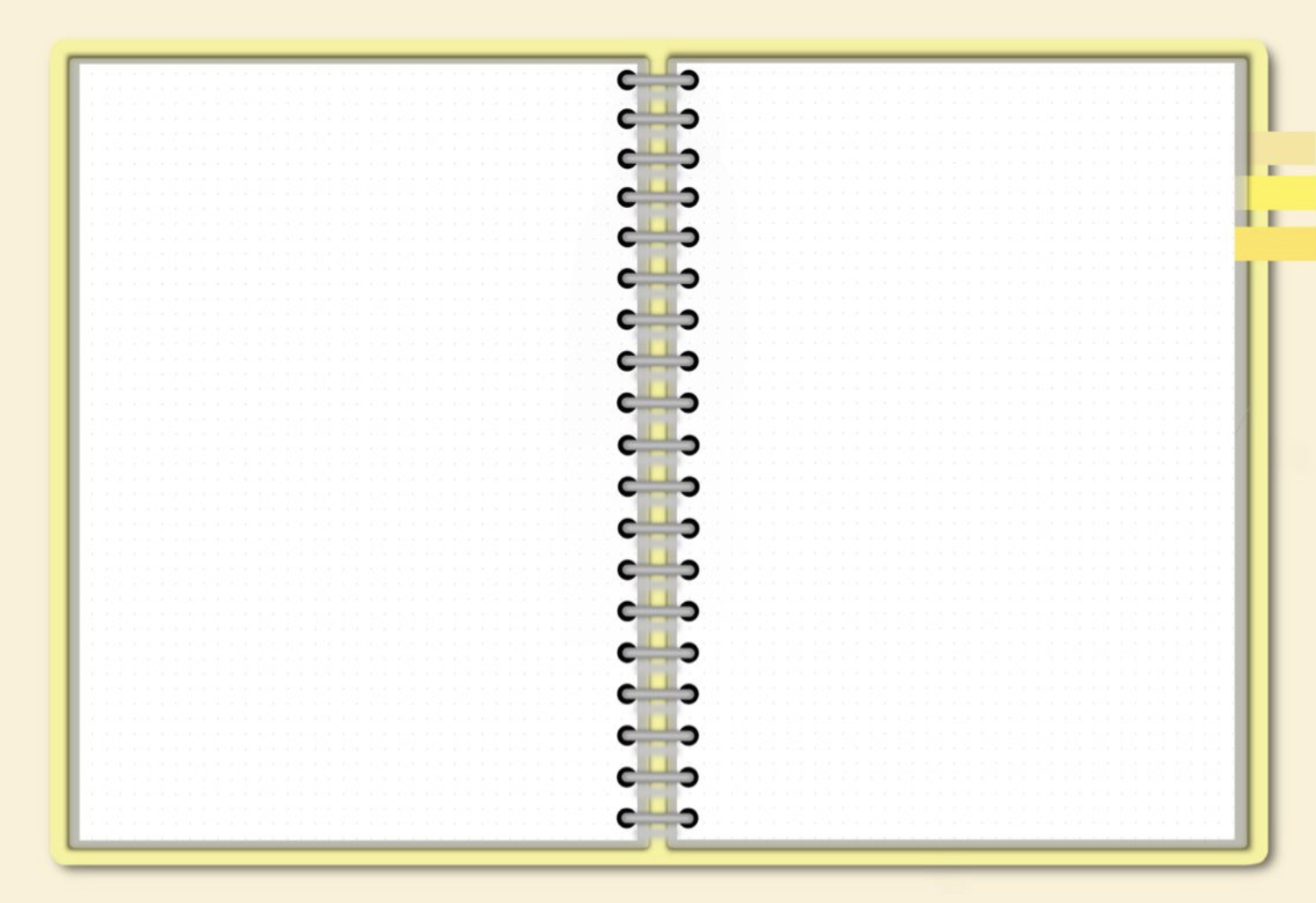 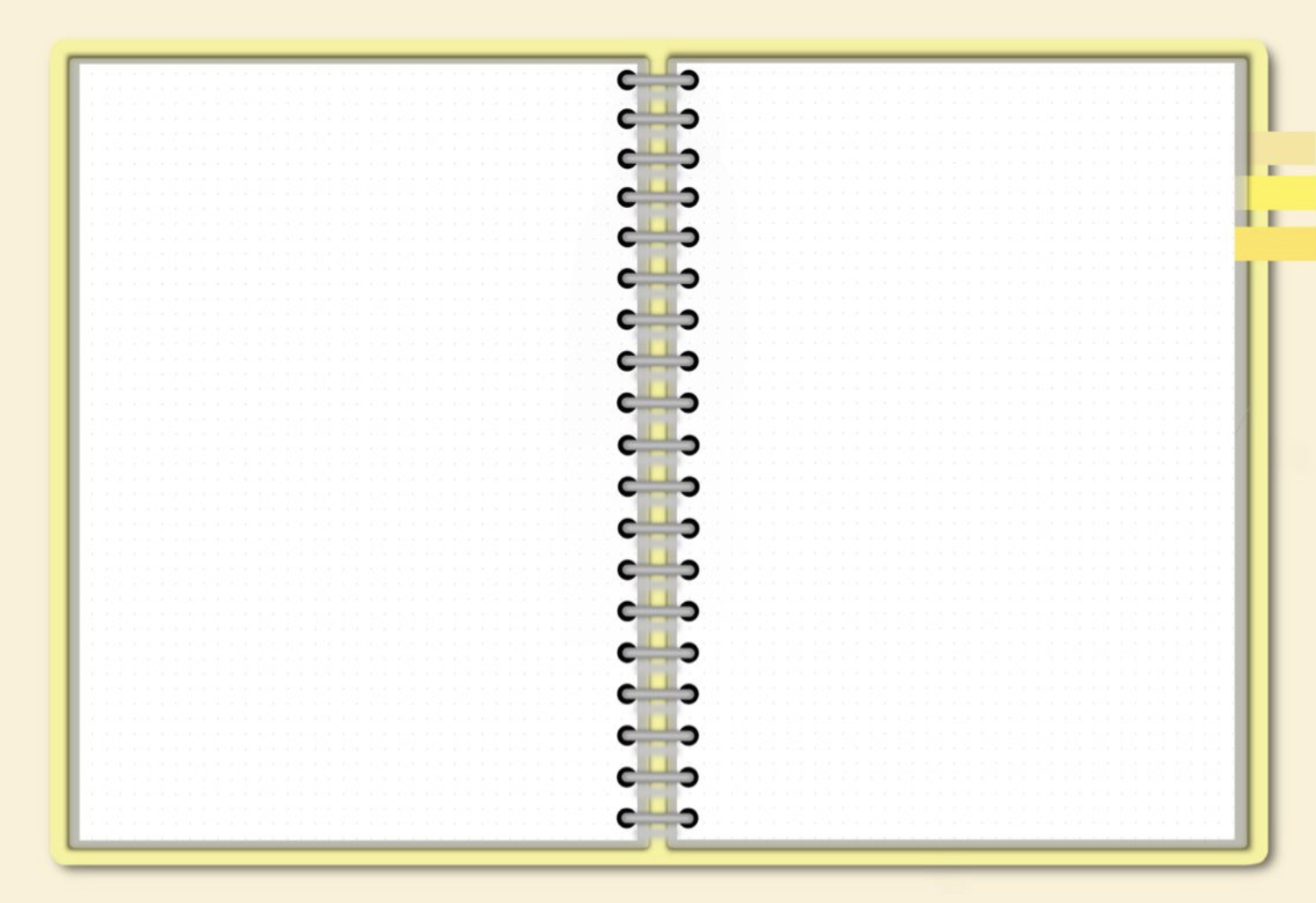 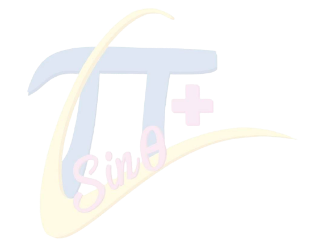 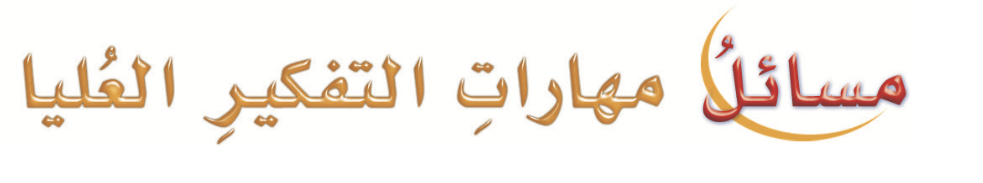 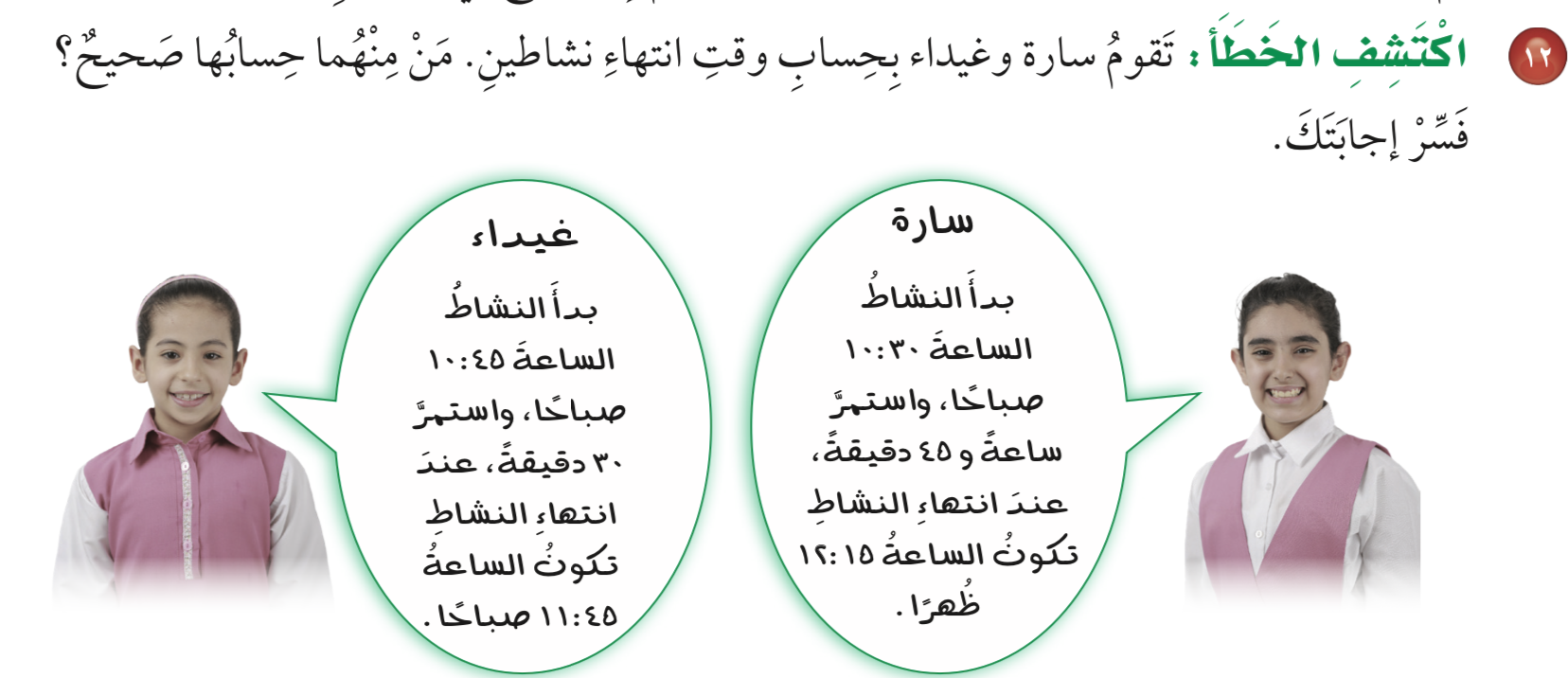 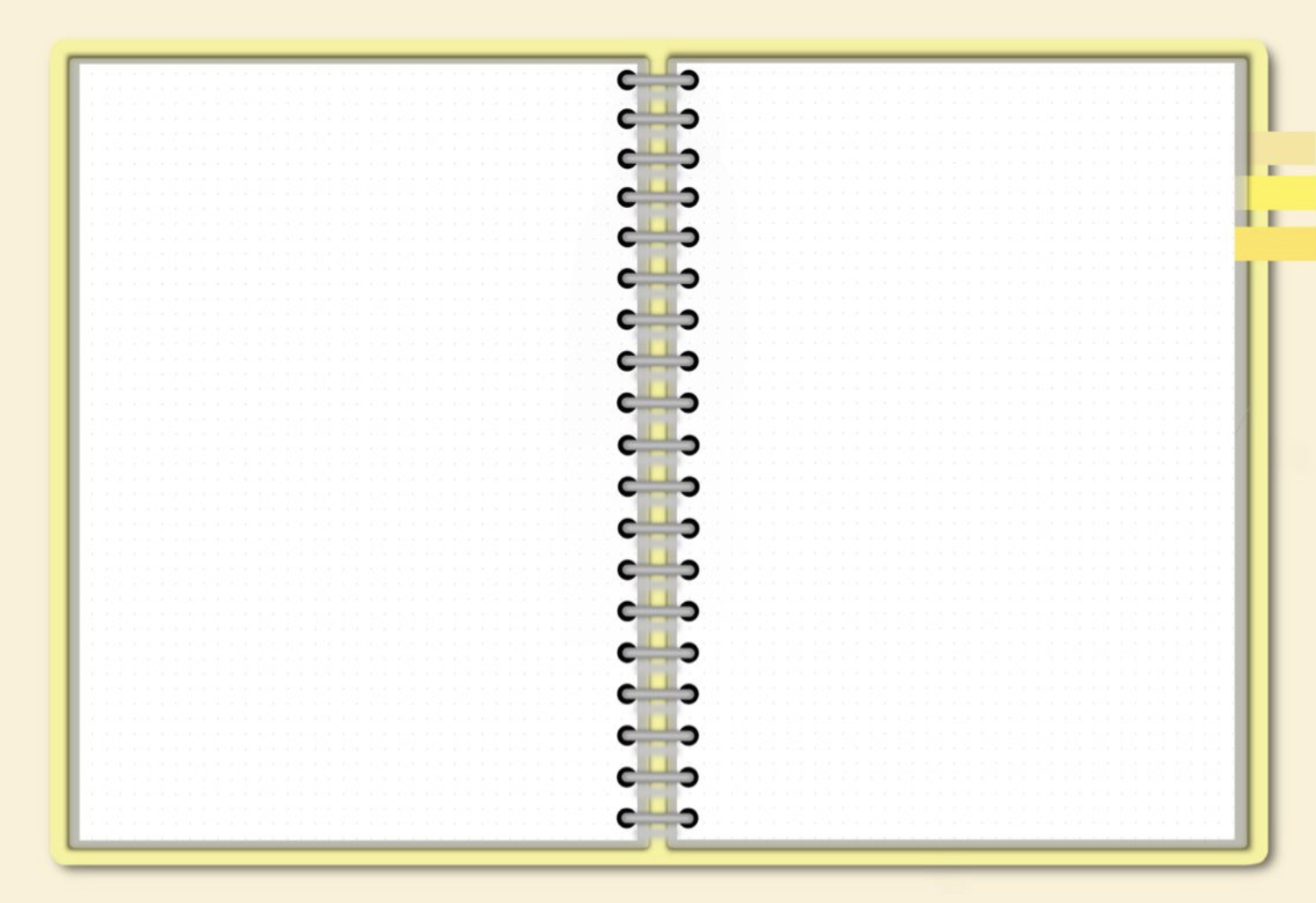 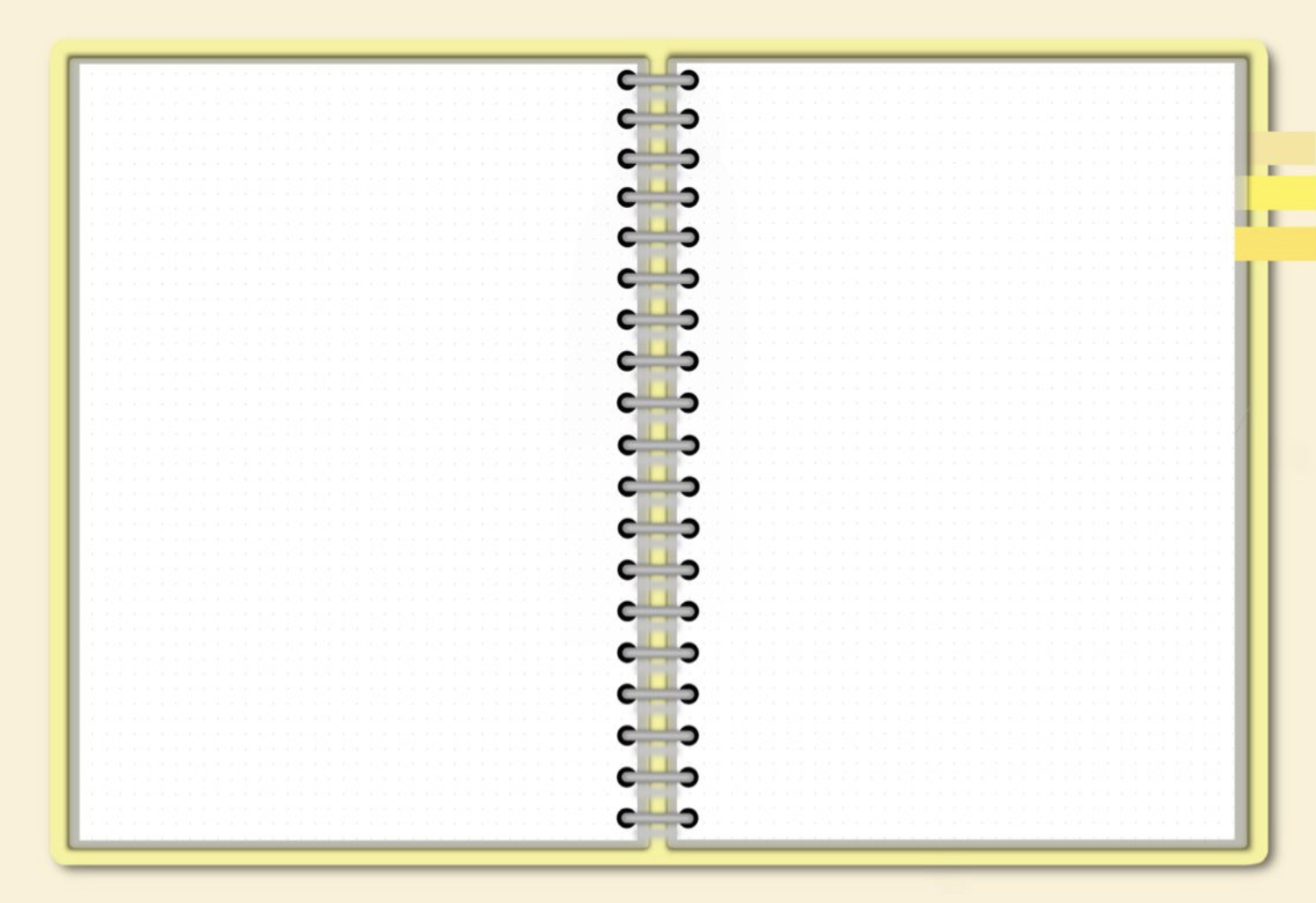 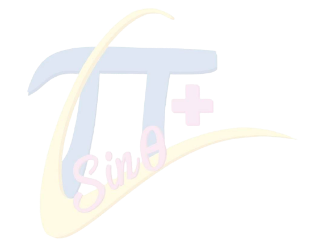 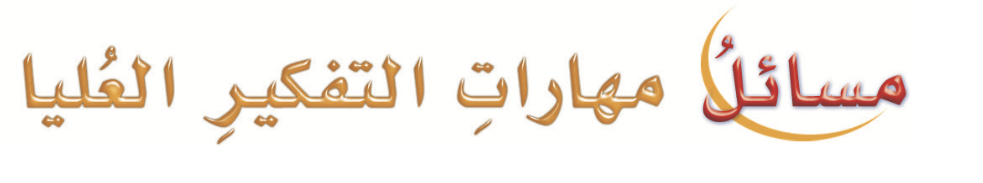 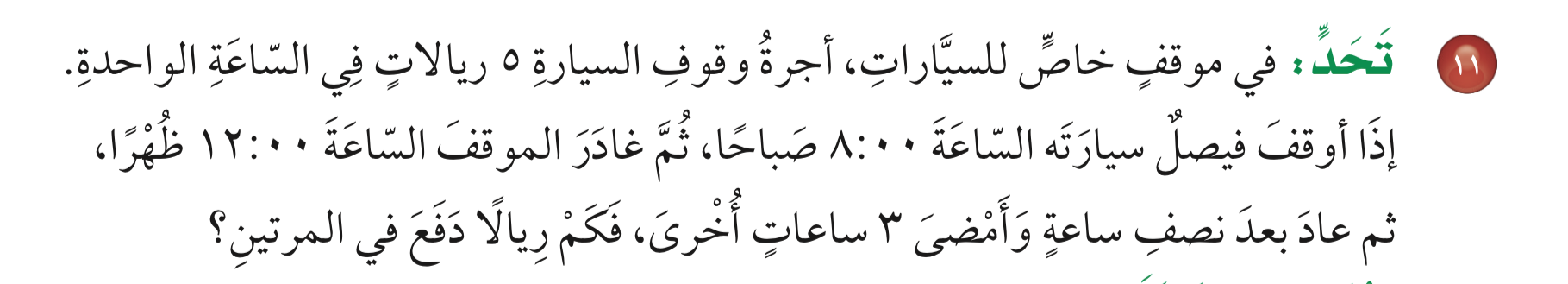 بدر لأن ساعة و٤٥ دقيقة بعد الساعة ١٠:٣٠ صباحاً تكون ١٢:١٥ بعد الظهر
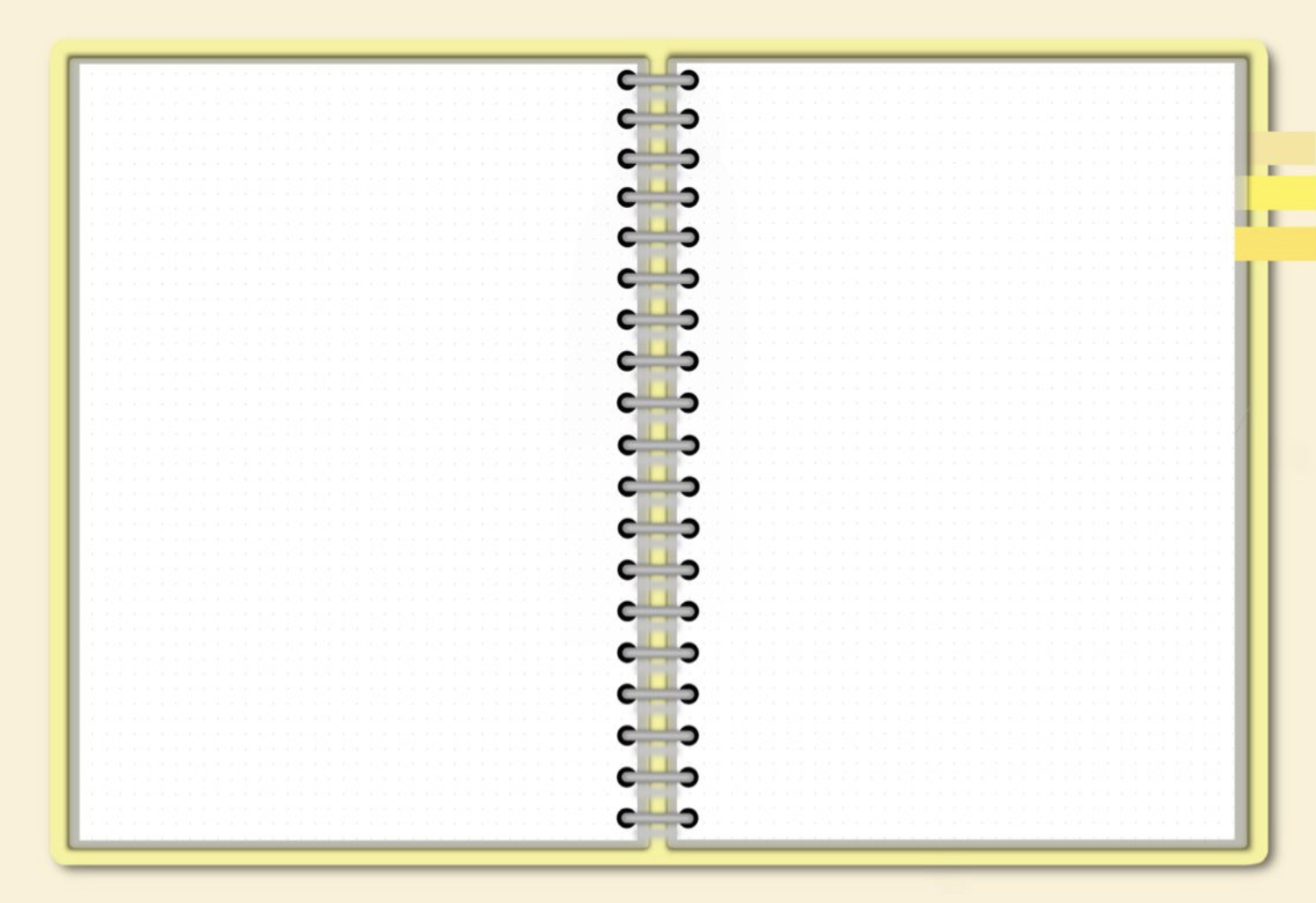 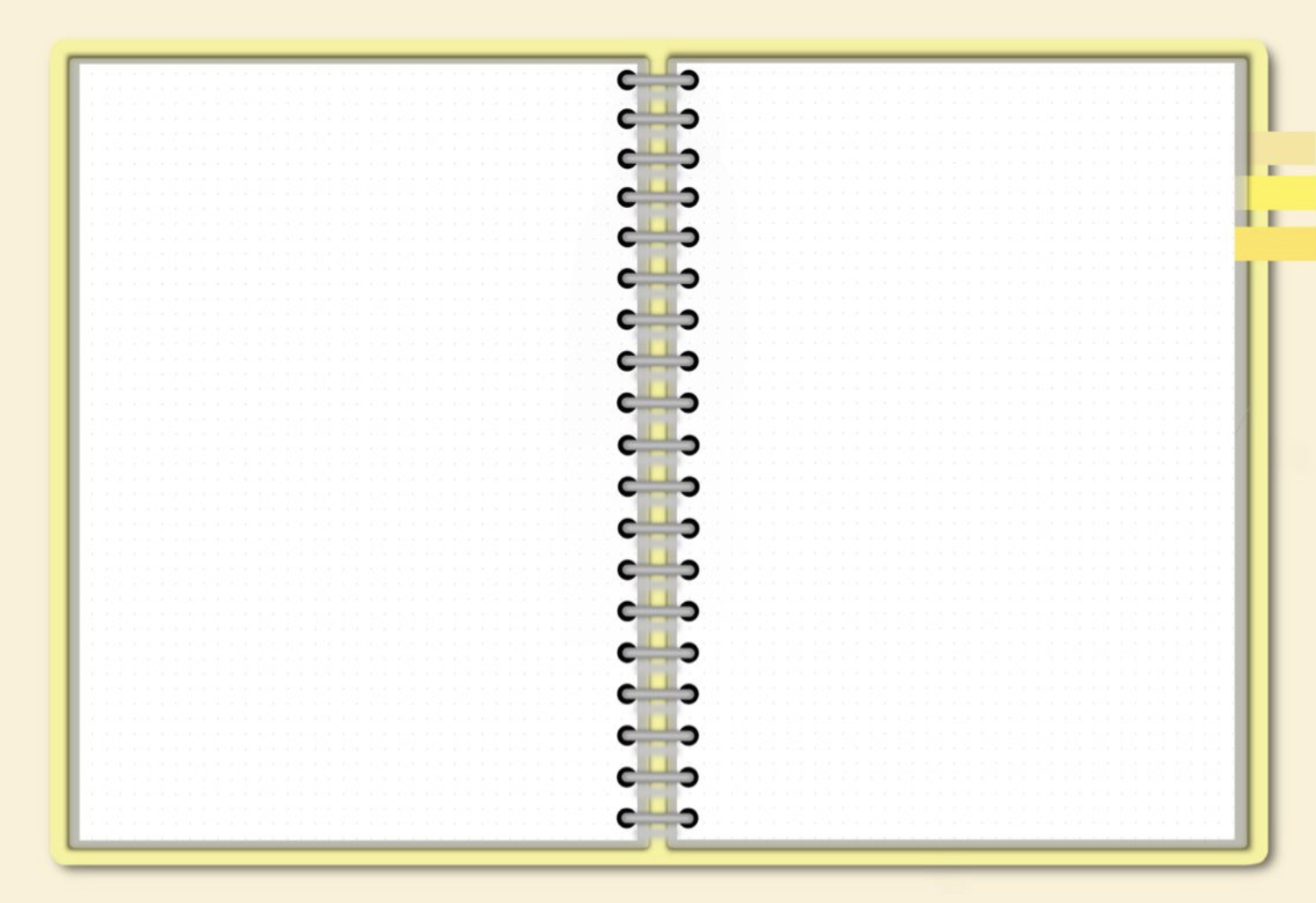 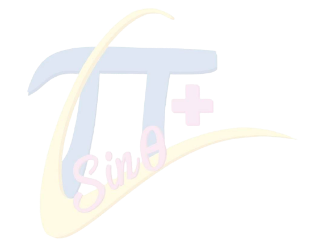 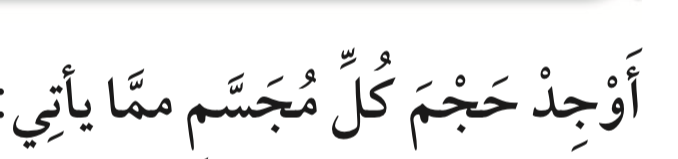 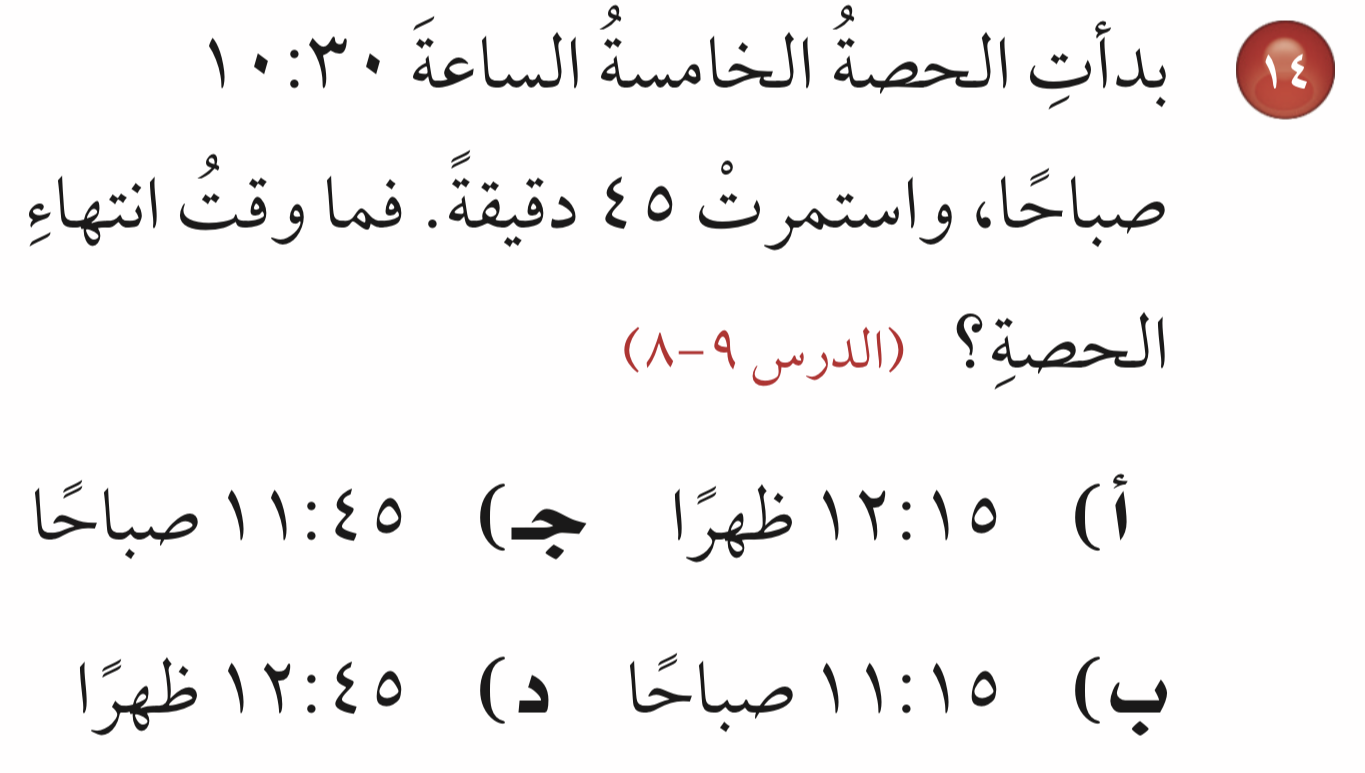 تقويم ختامي
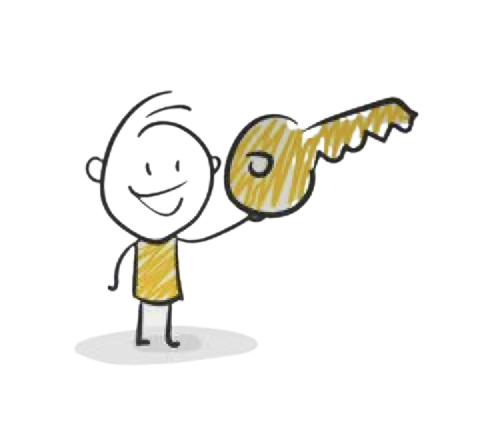 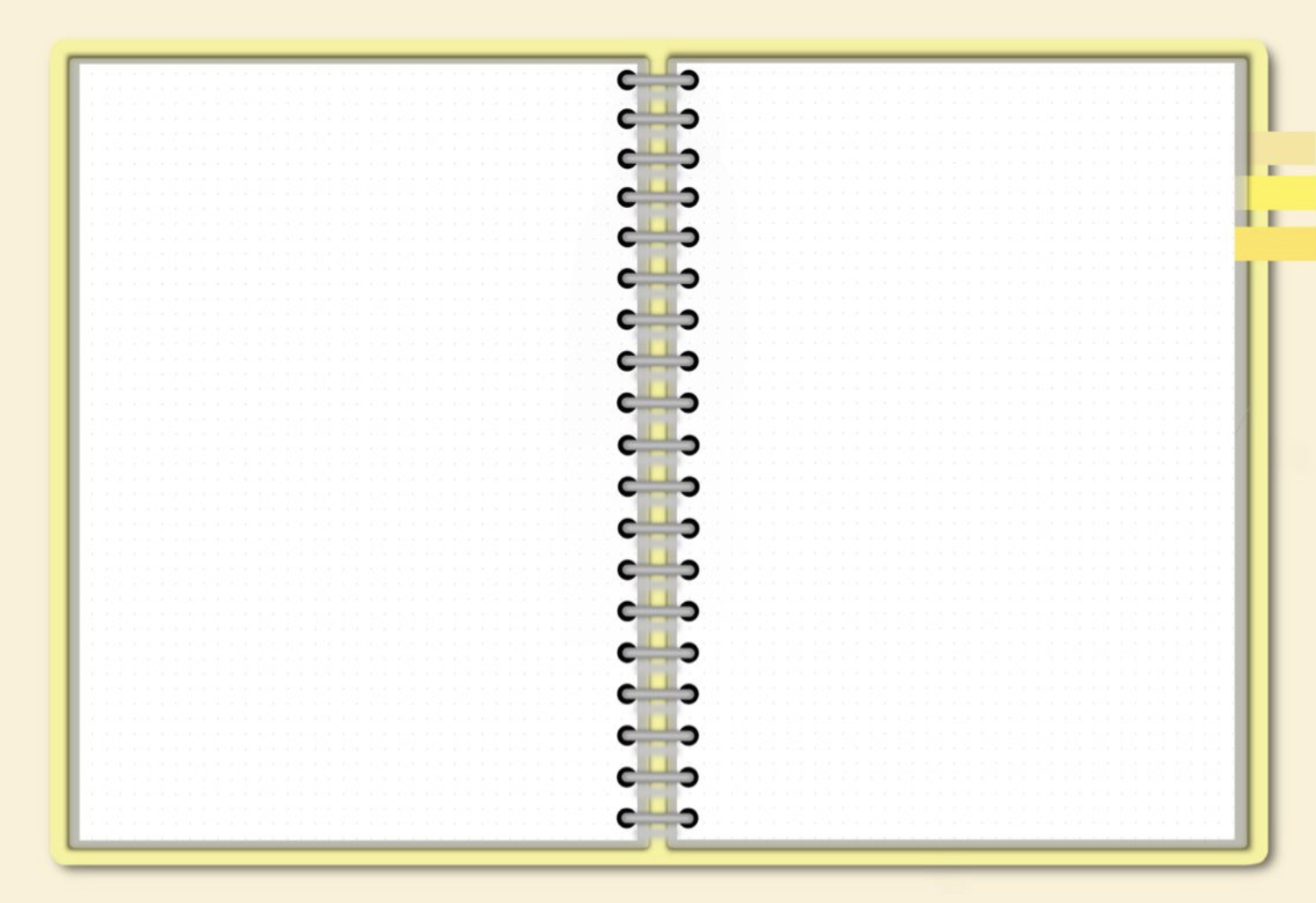 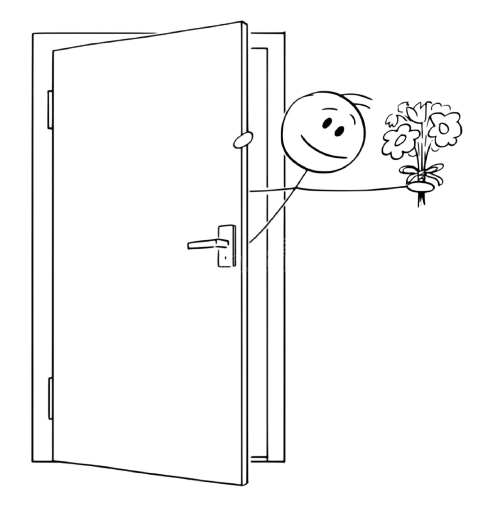 انتهى الدرس
لاتنسى الرجوع إلى قناة عين وكذلك منصة مدرستي للاطلاع على الواجب أن وجد
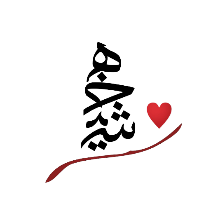 ملاحظة – هذا عمل اول ولا يخلوا من الأخطاء 
في حالة وجود أي أخطاء الرجاء إبلاغي من خلال ملتقيات الرياضيات 
ولكم كل الشكر
اختكم / شيخه اللحياني
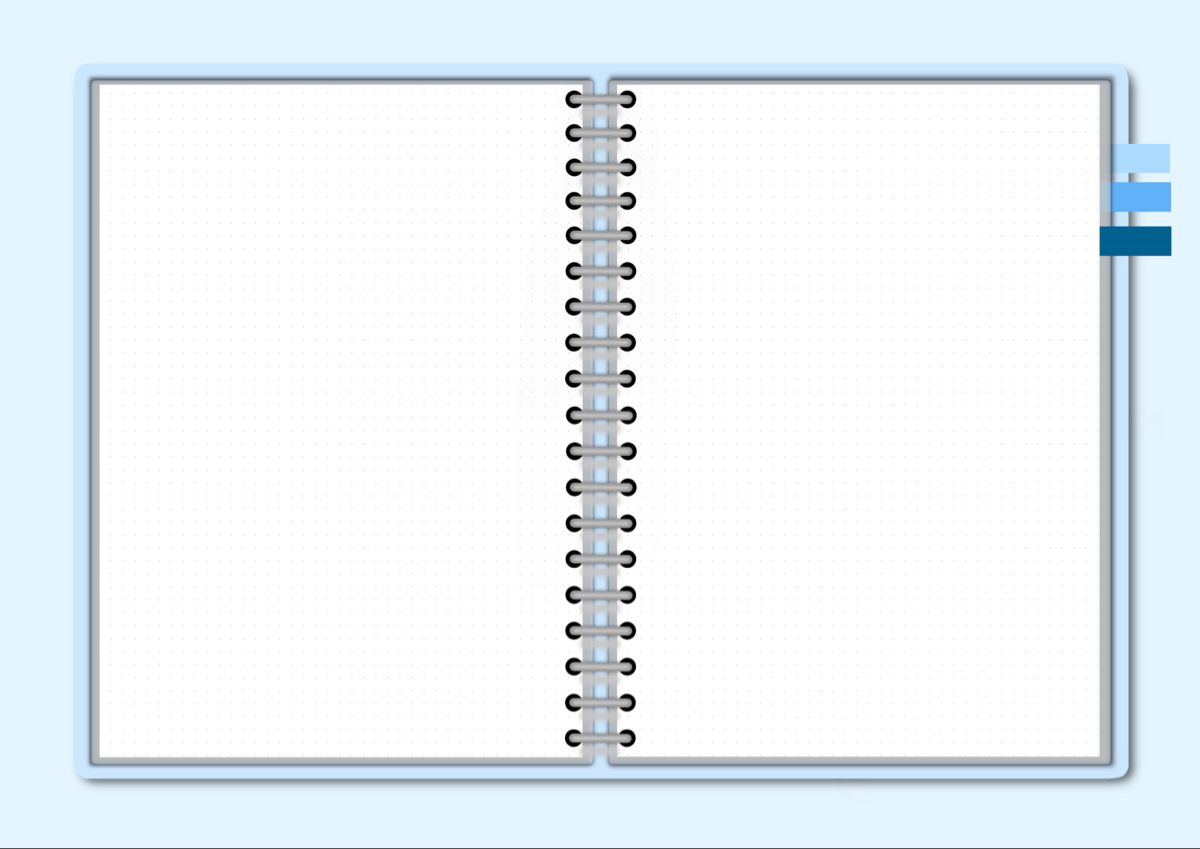 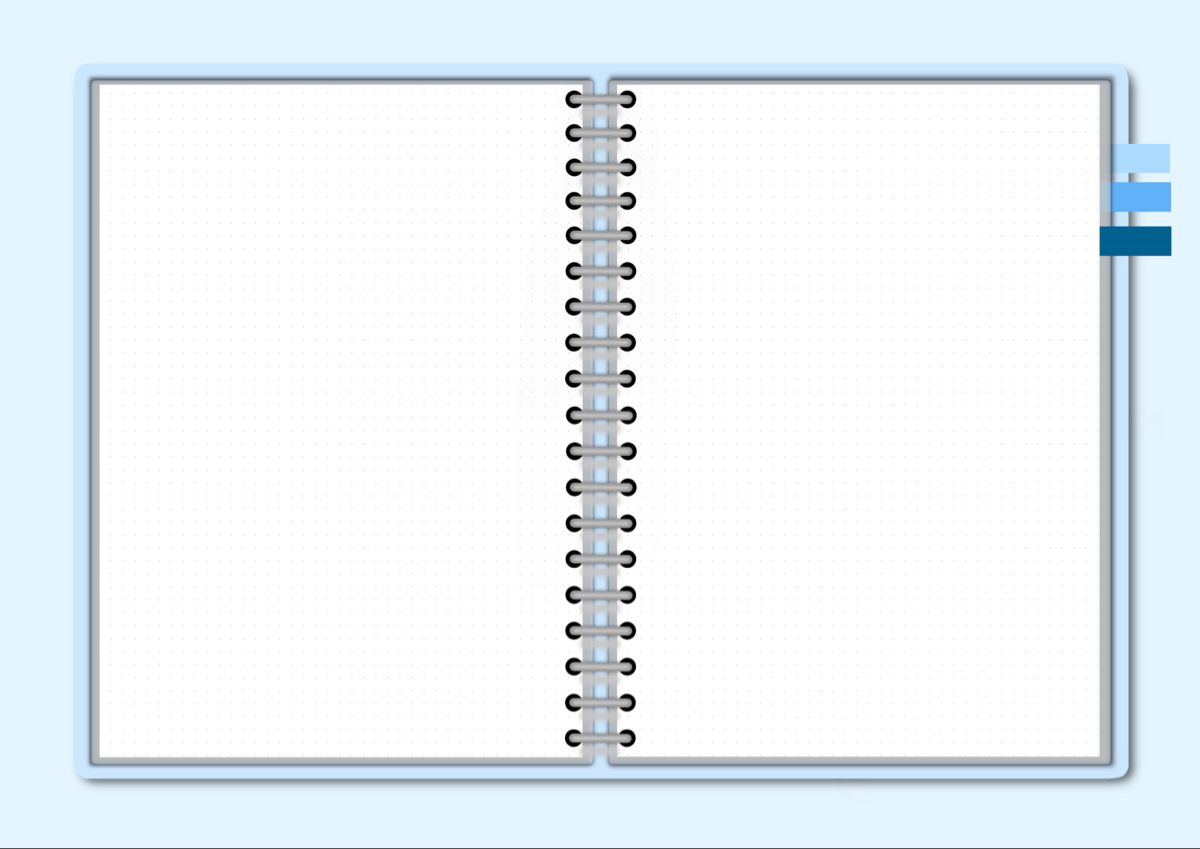 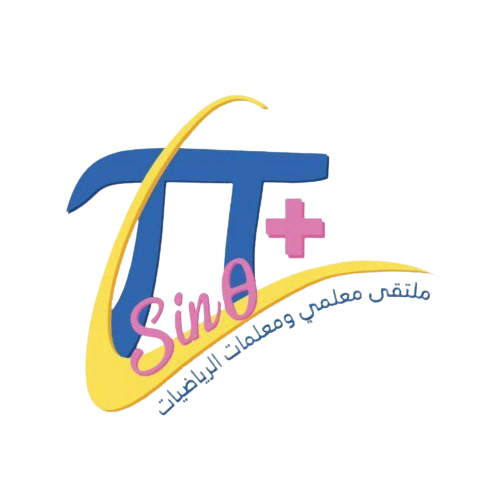 https://t.me/mathtmeP4
رابط قناتي

https://t.me/+ycAzD-AlftQyNGQ0
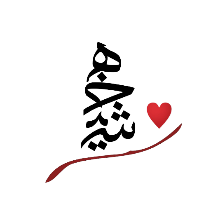